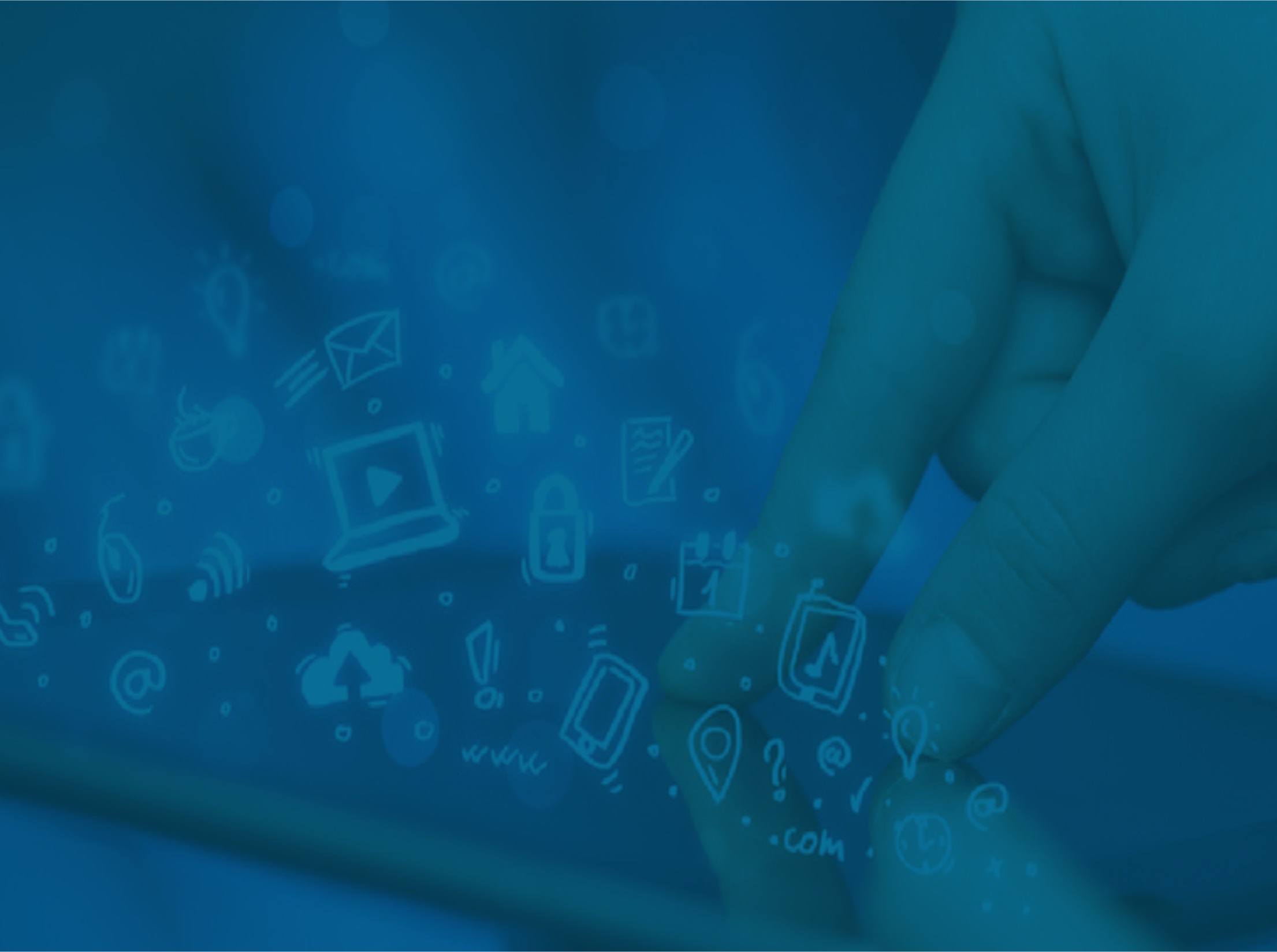 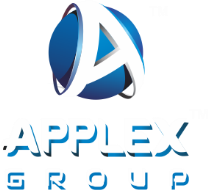 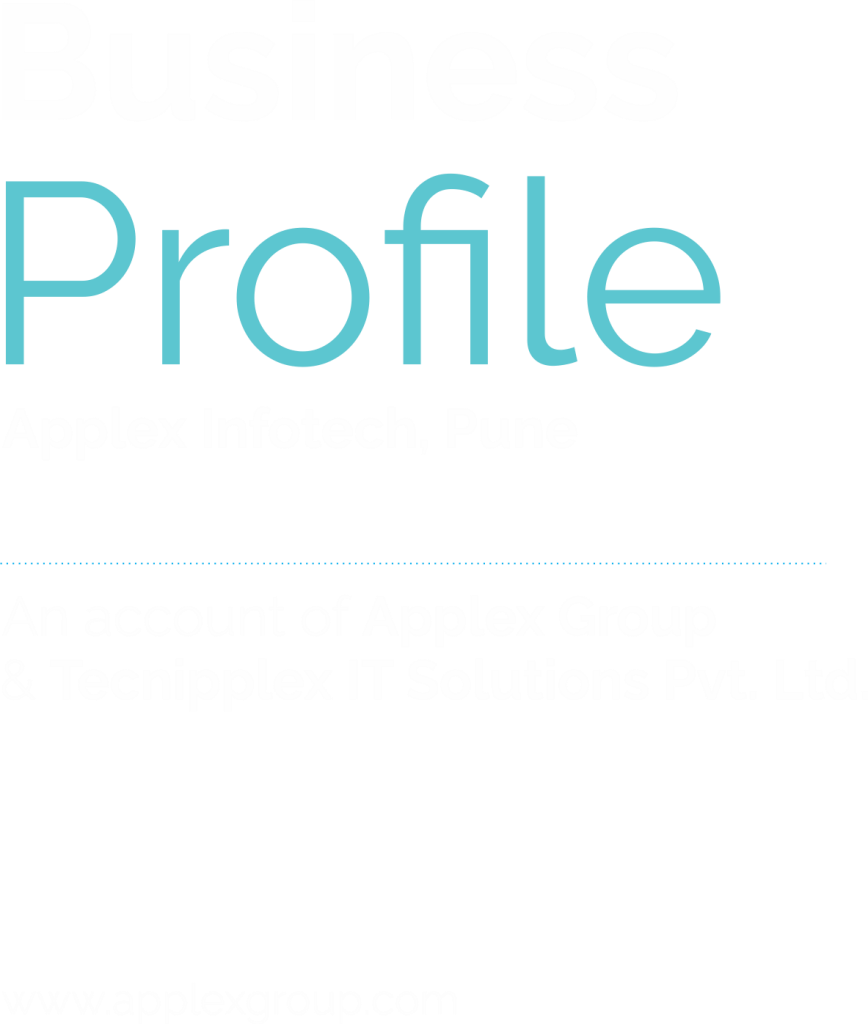 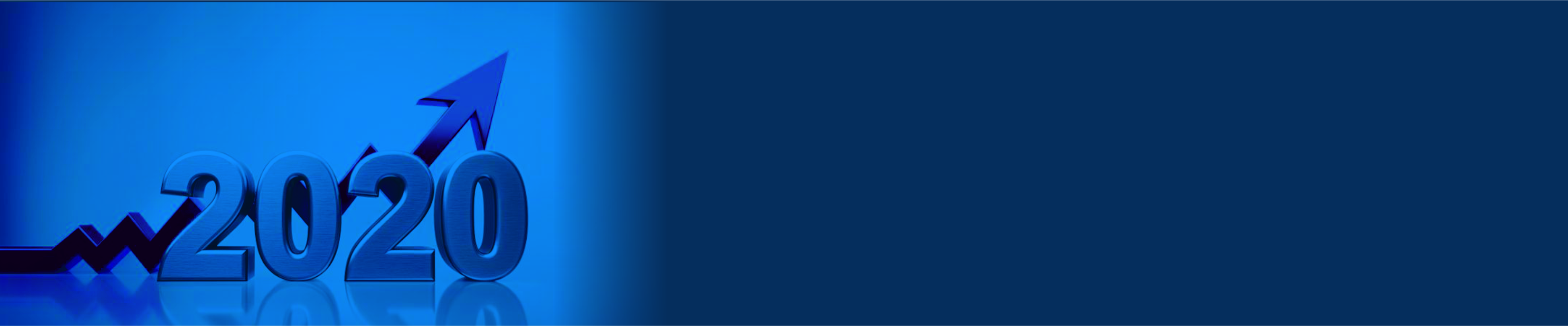 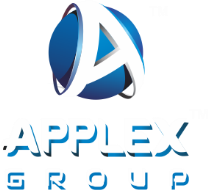 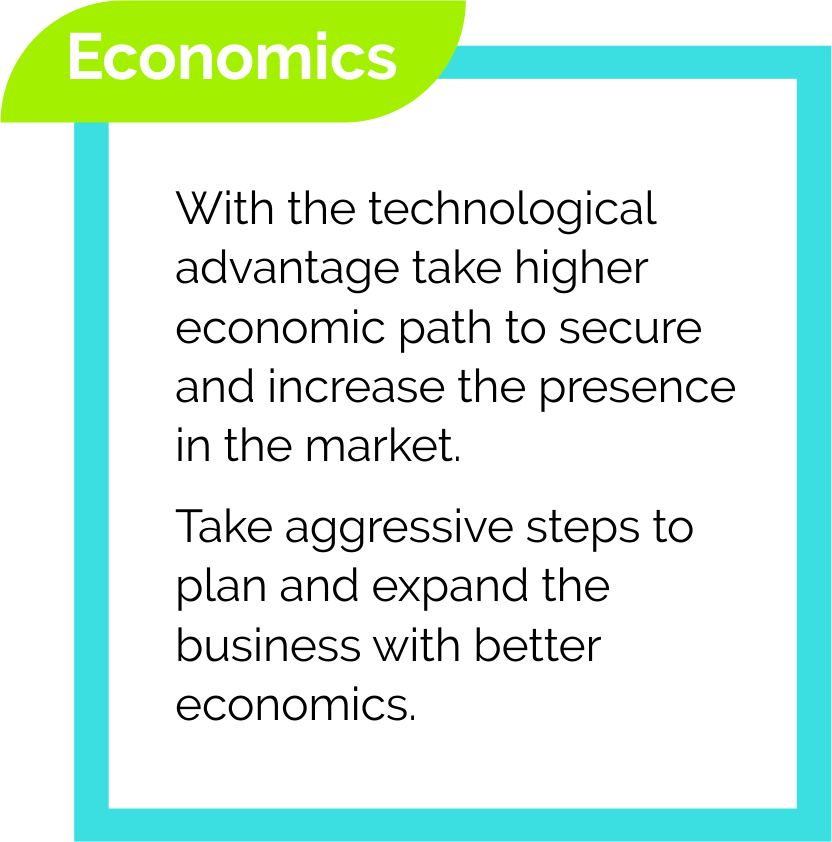 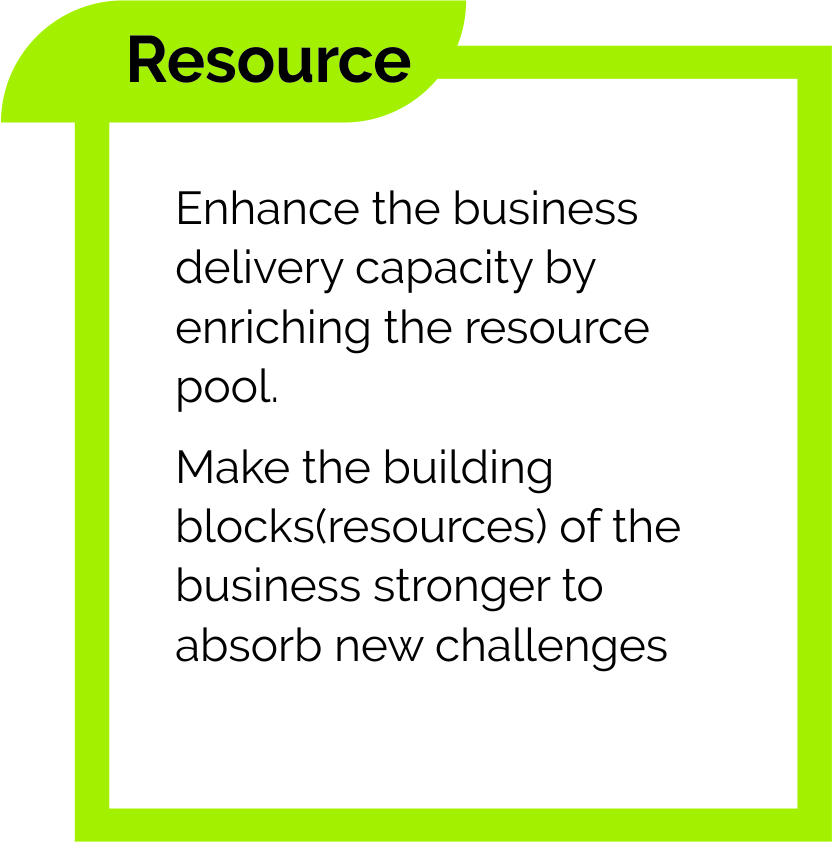 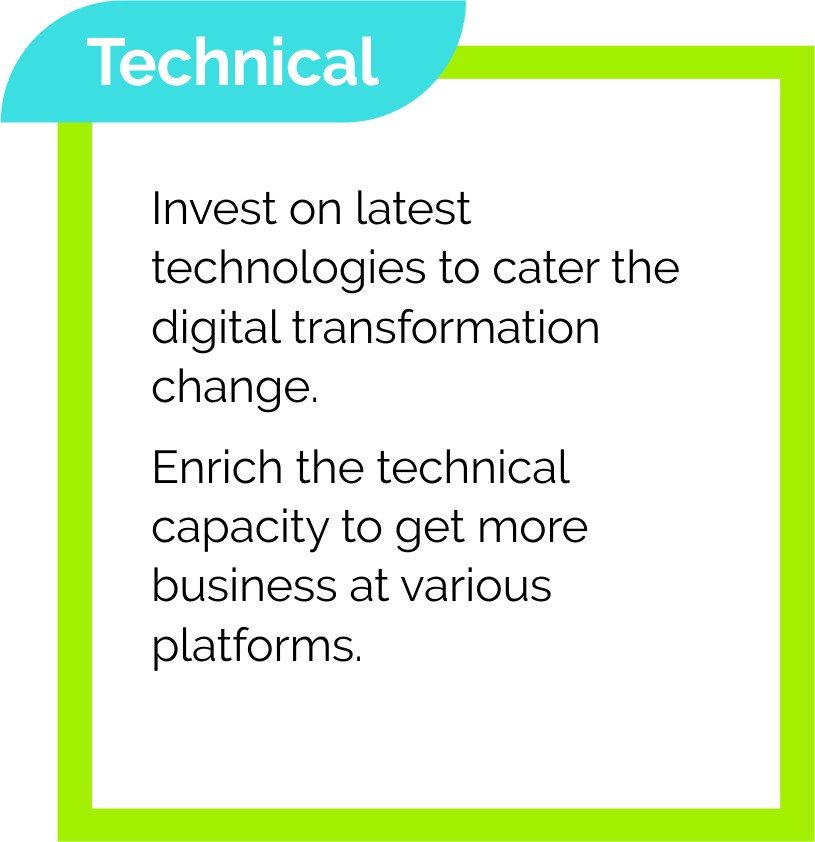 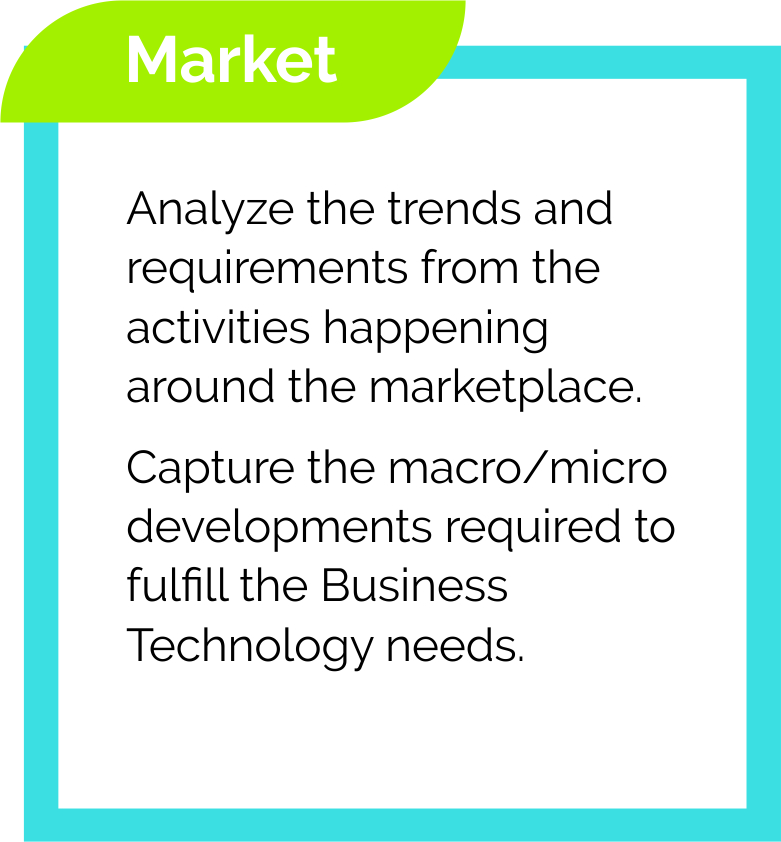 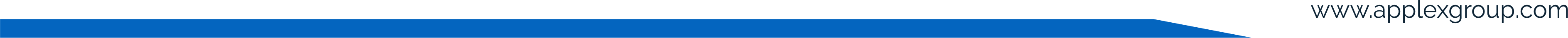 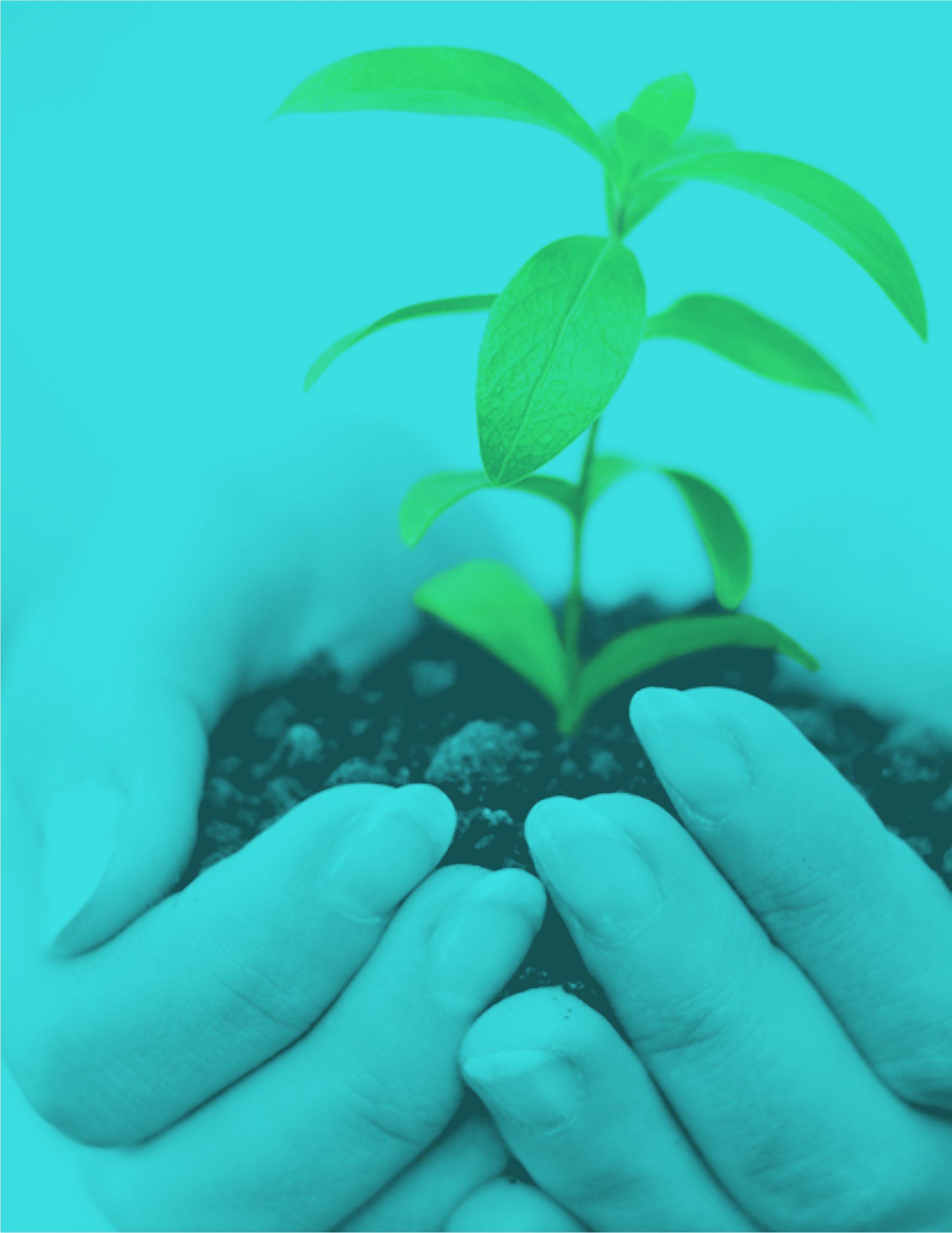 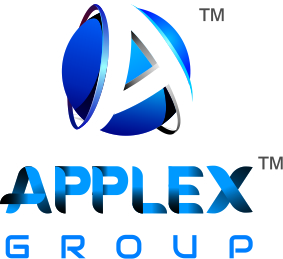 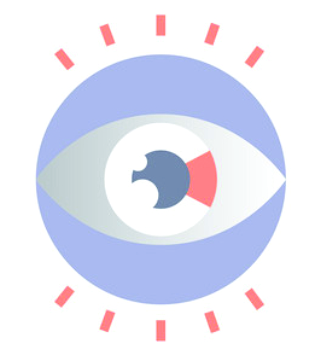 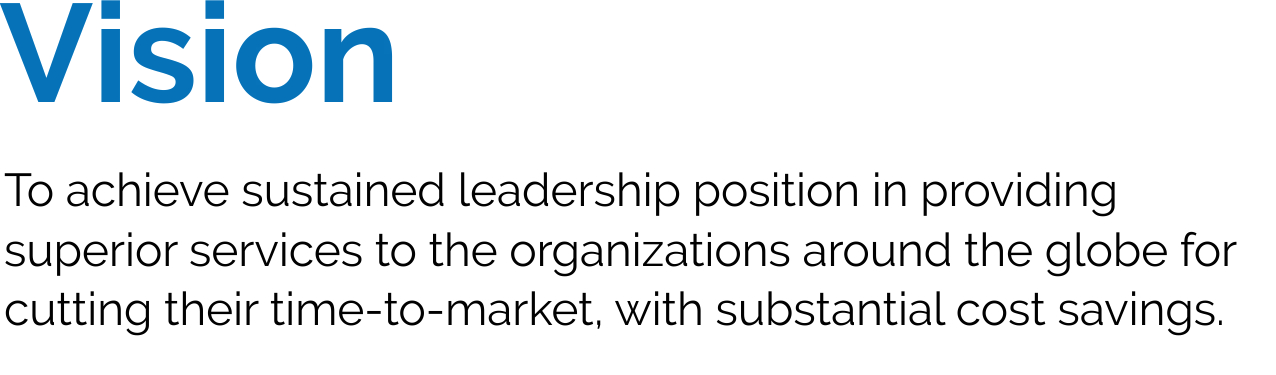 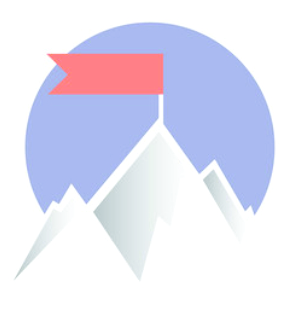 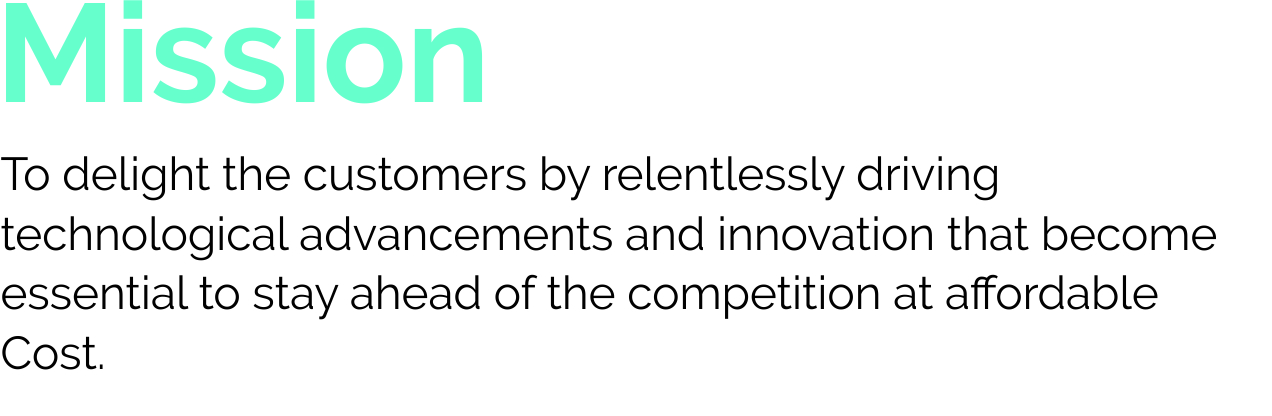 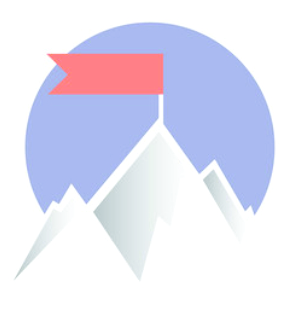 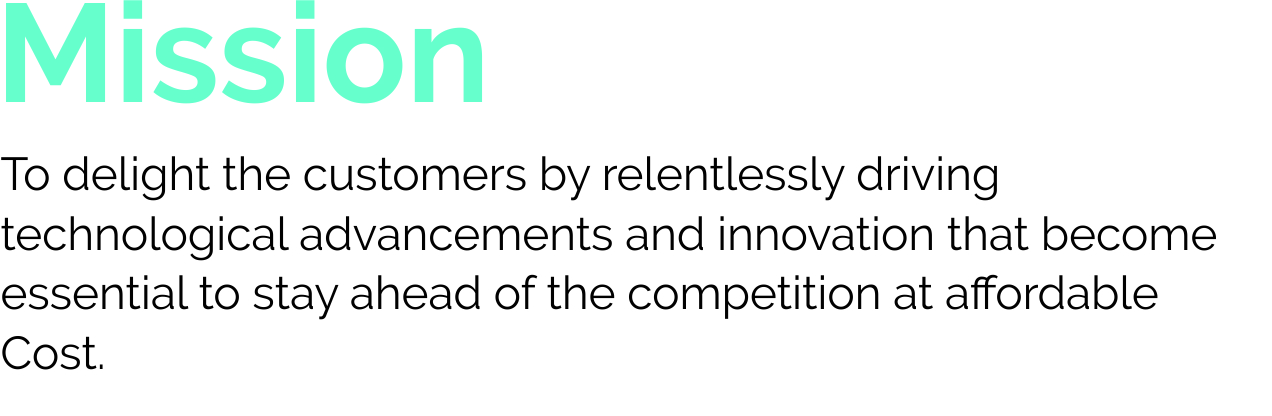 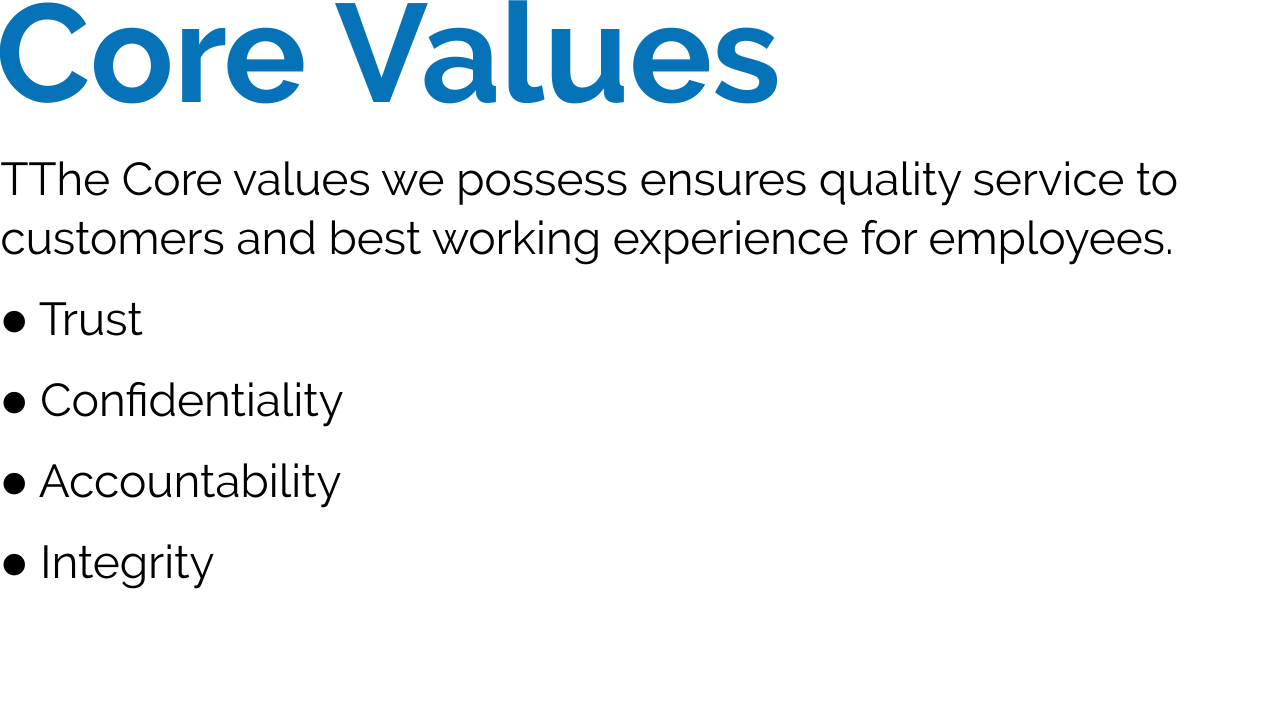 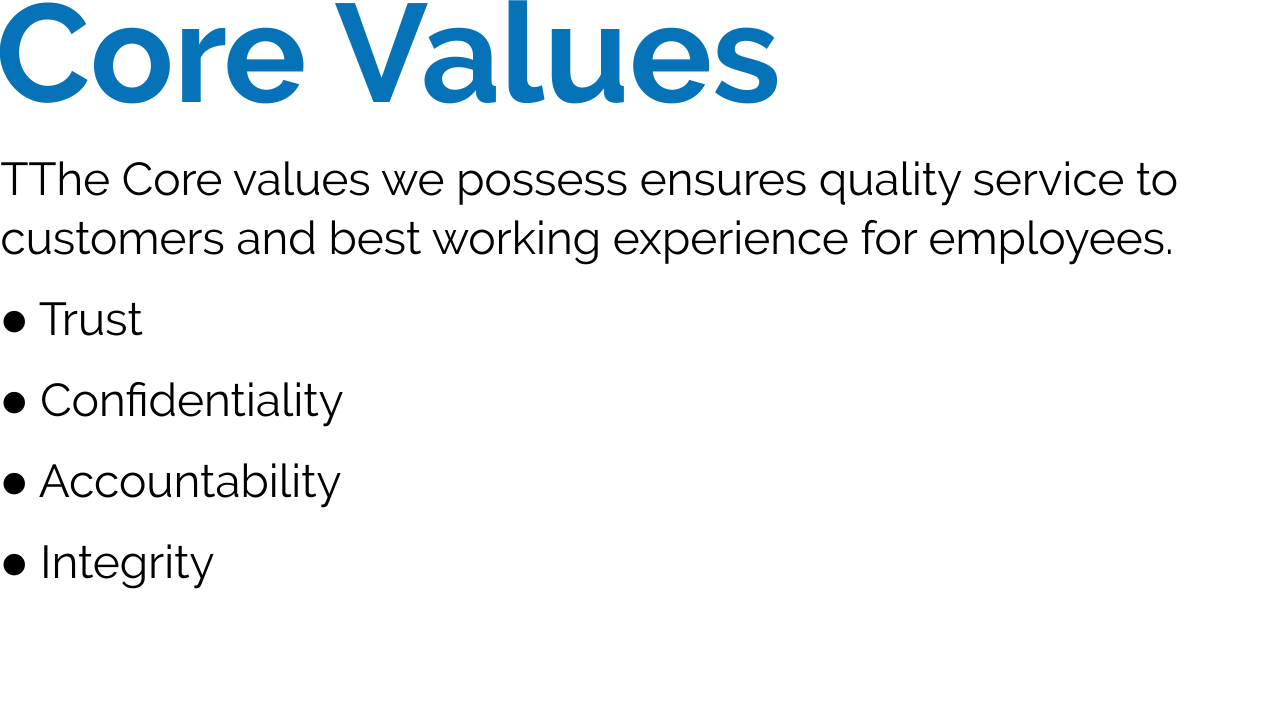 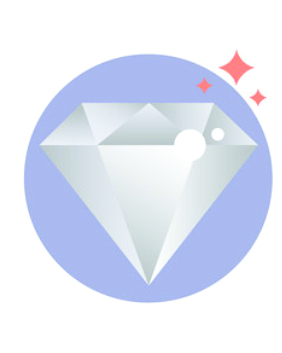 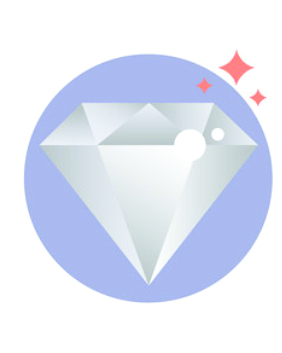 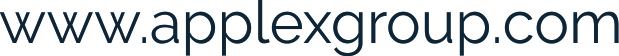 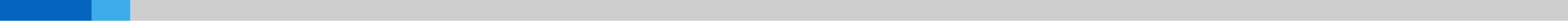 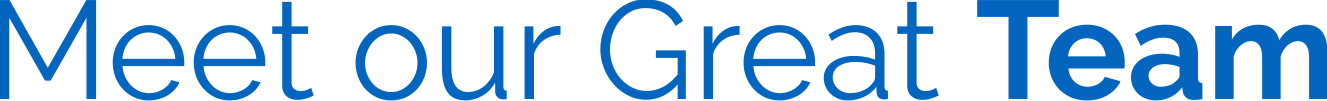 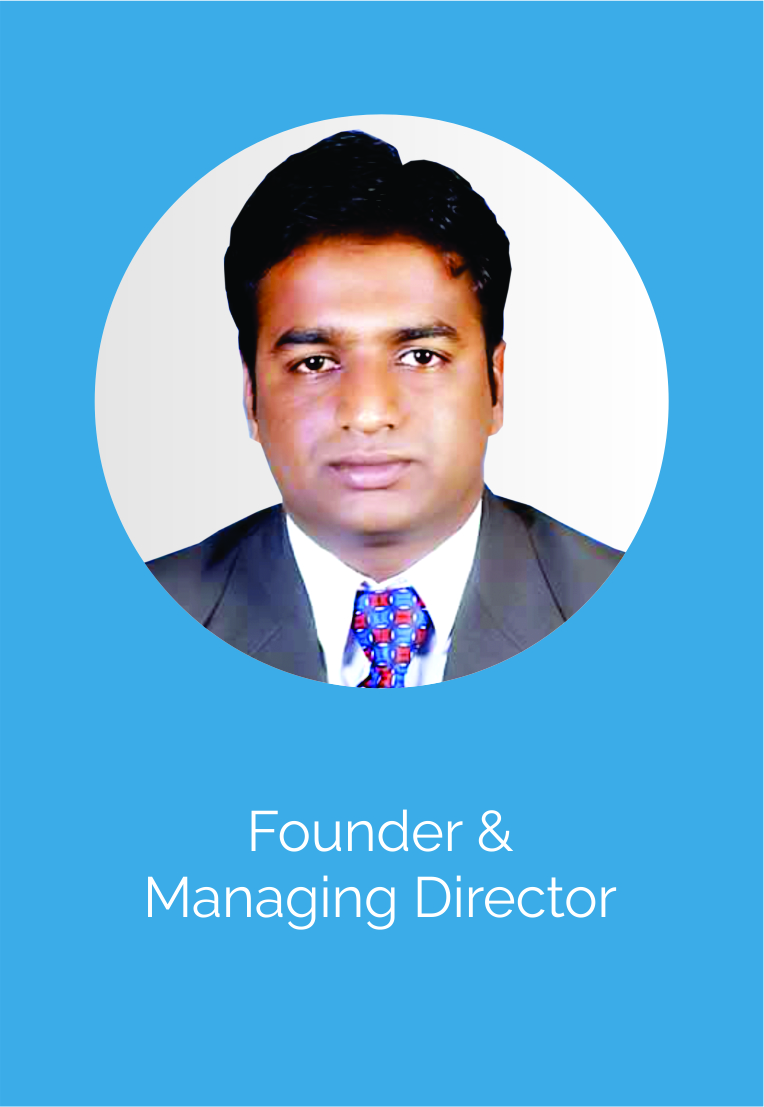 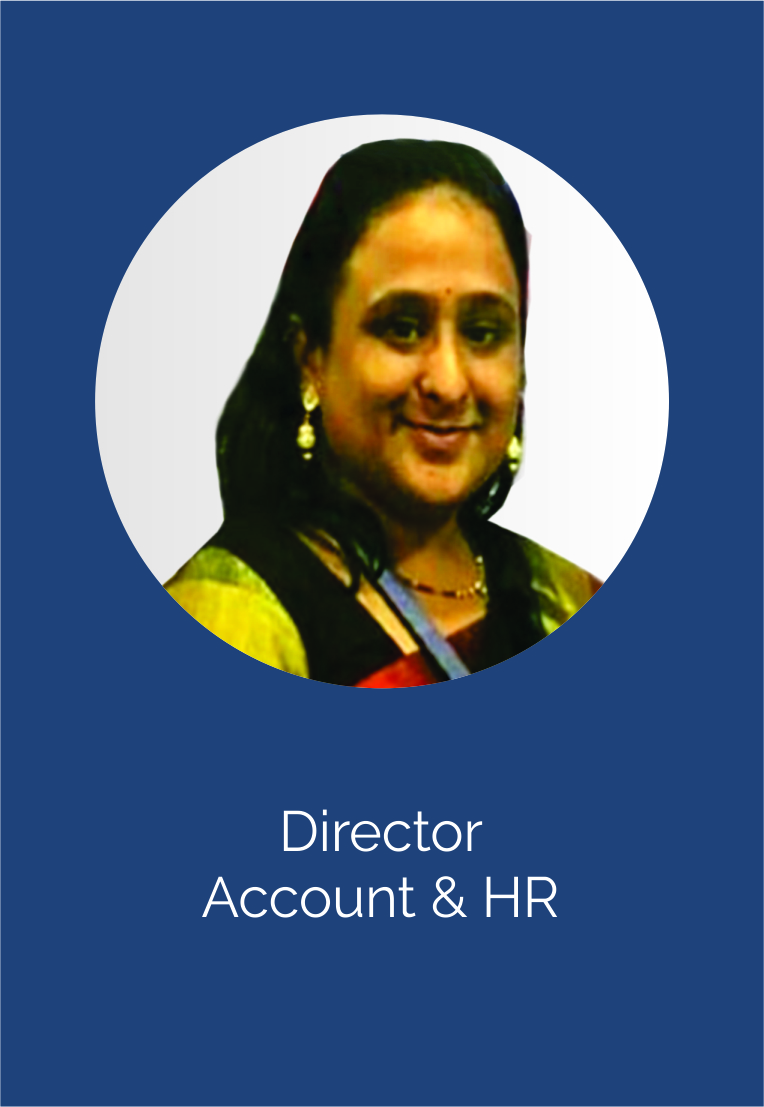 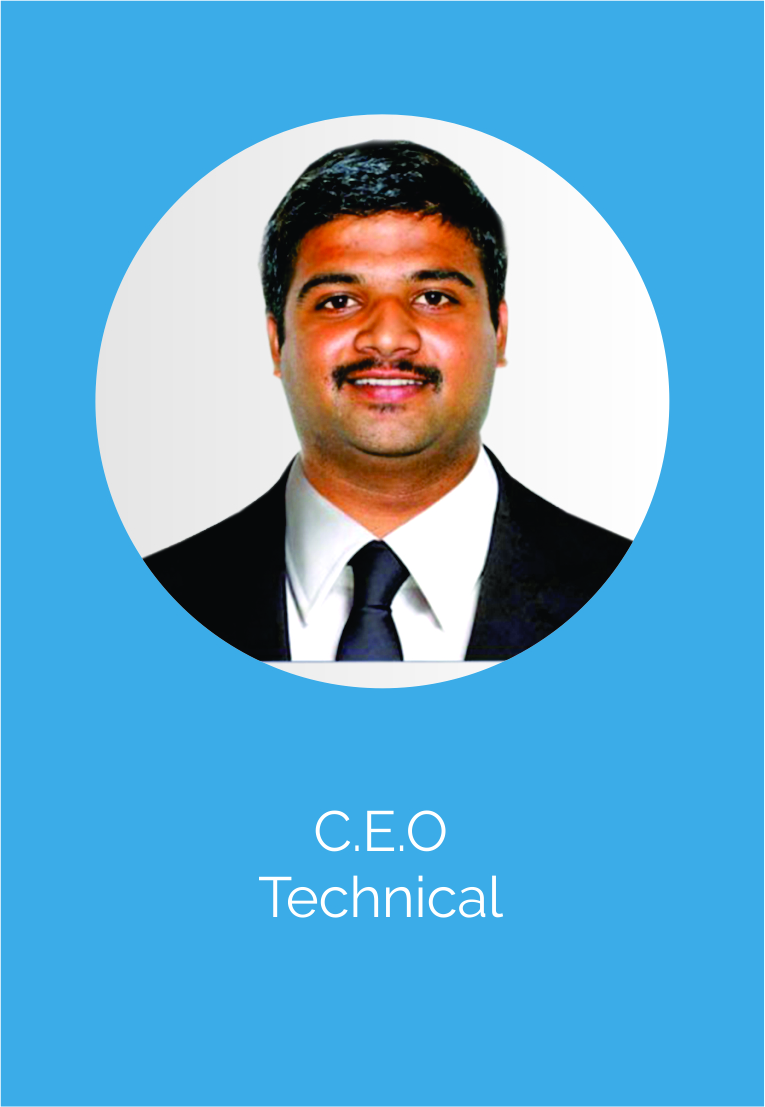 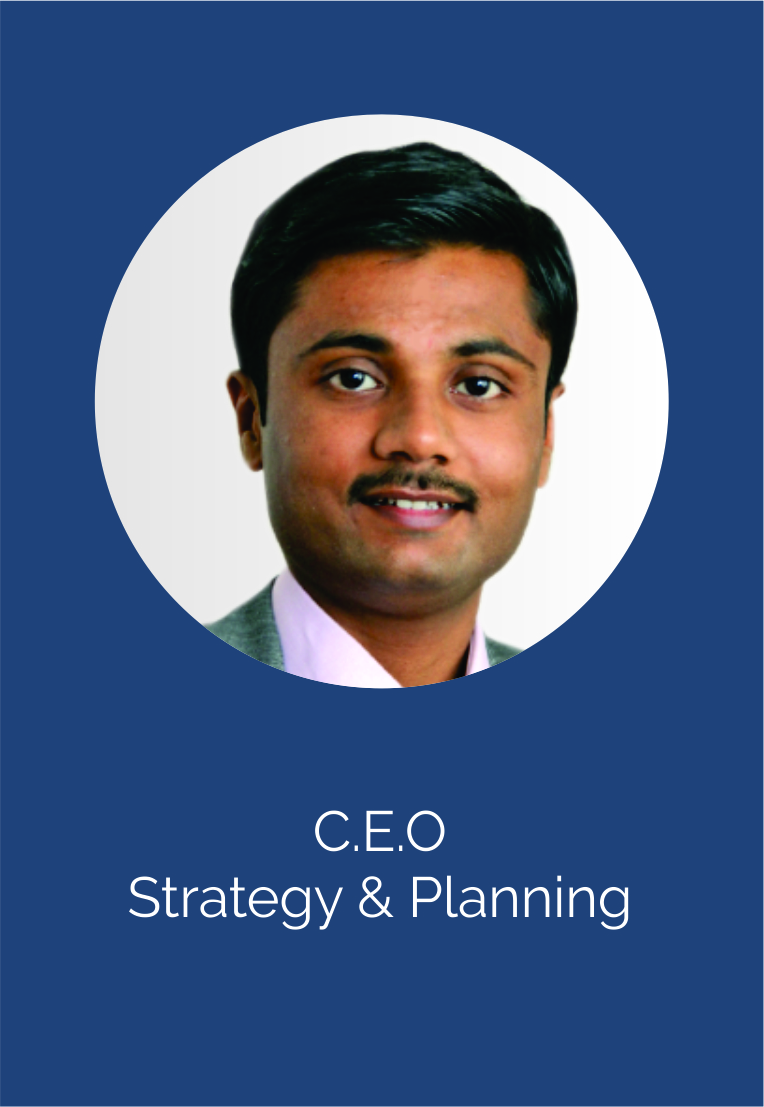 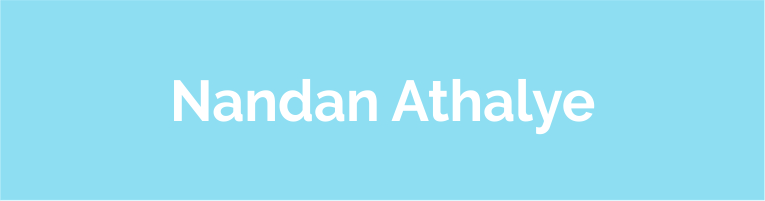 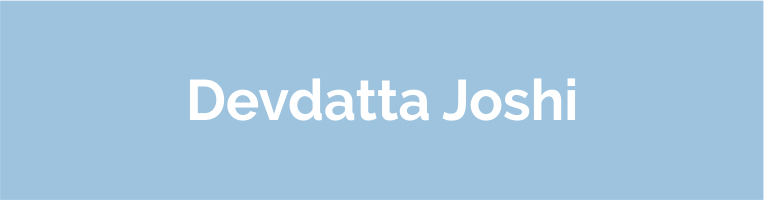 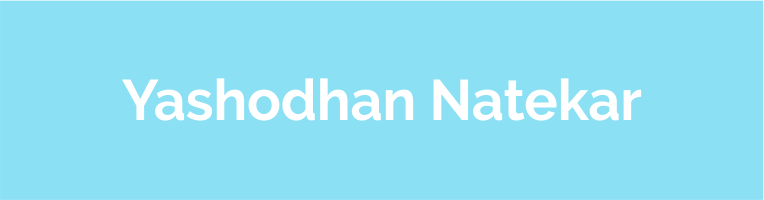 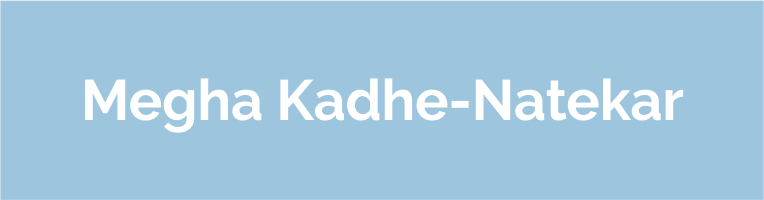 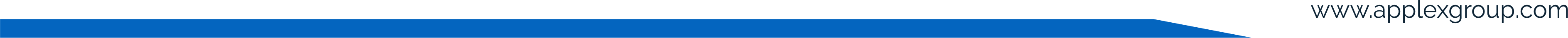 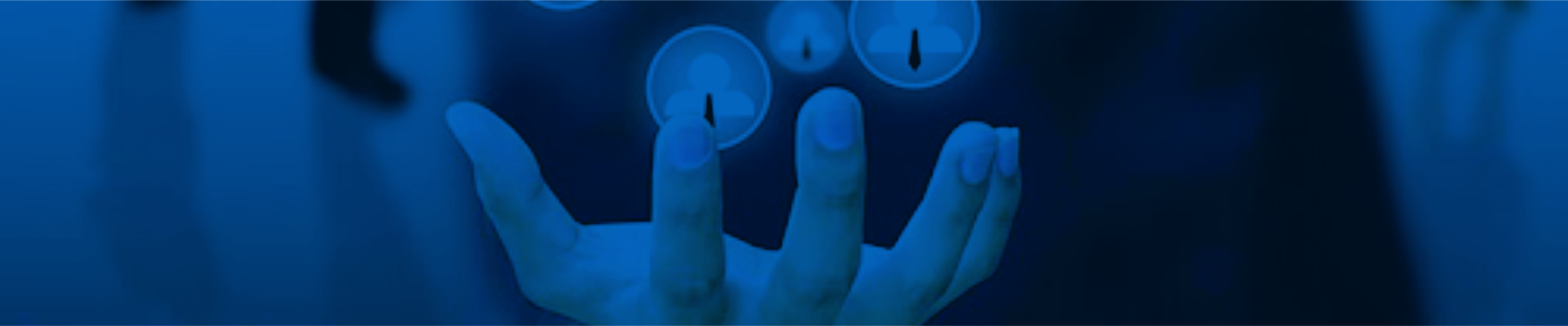 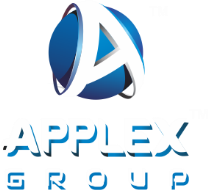 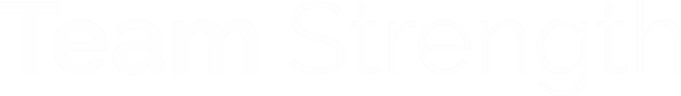 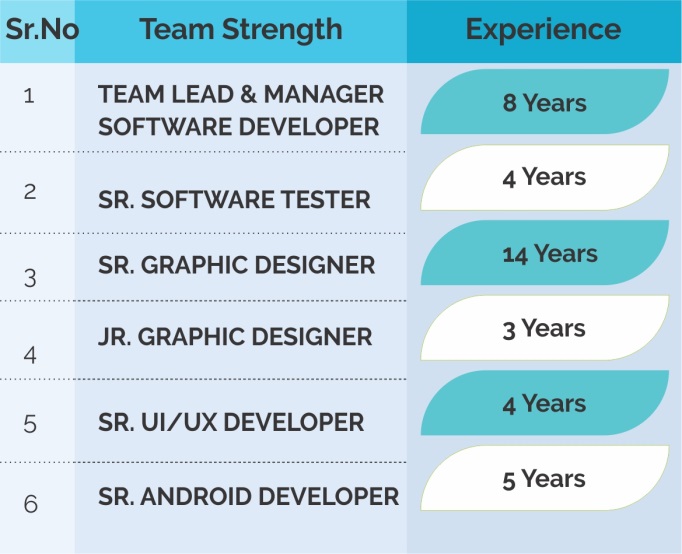 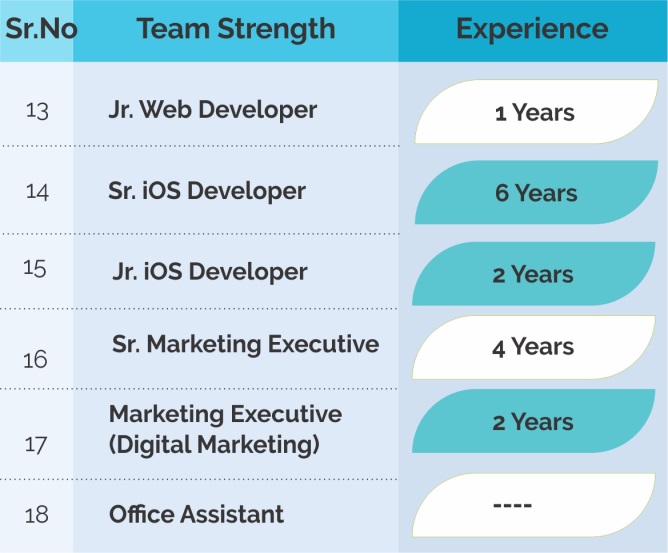 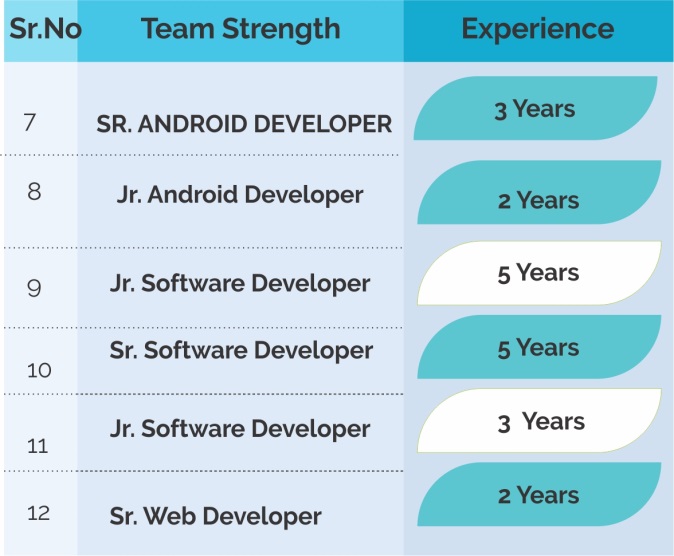 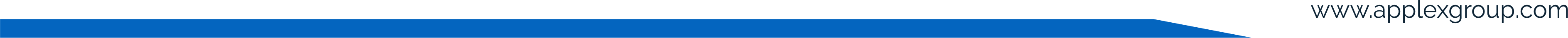 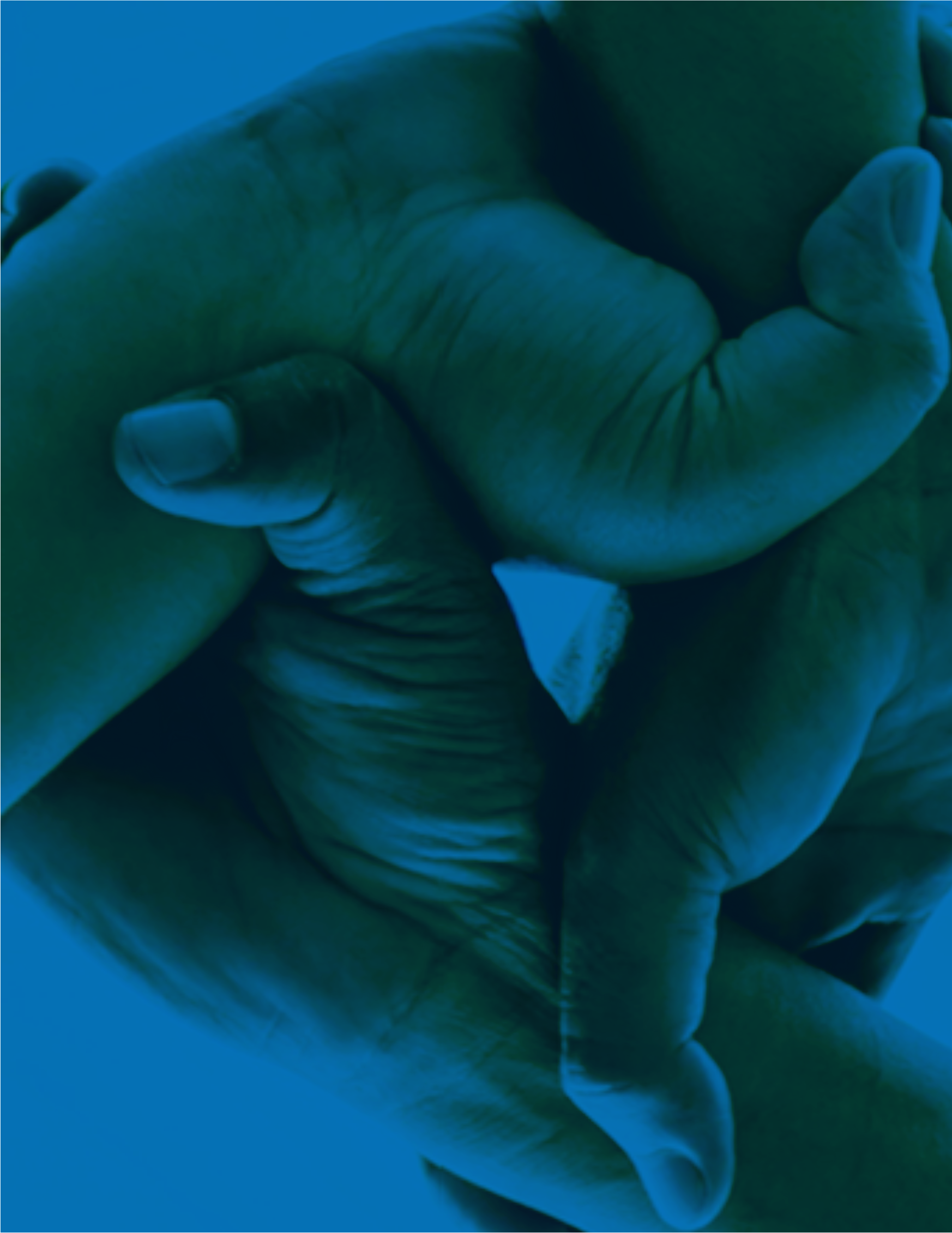 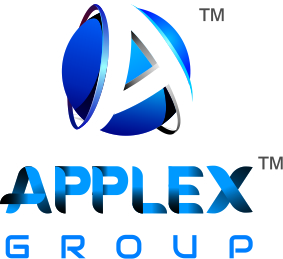 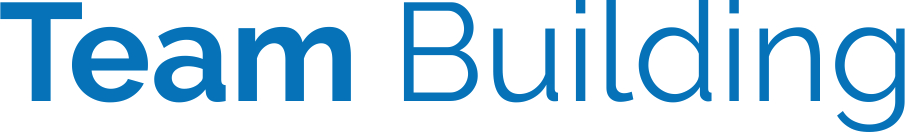 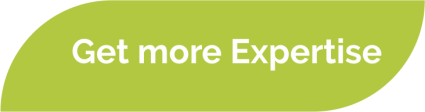 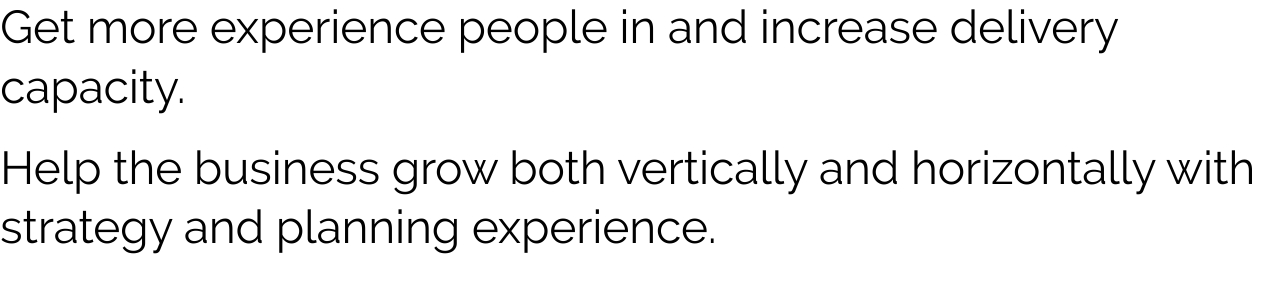 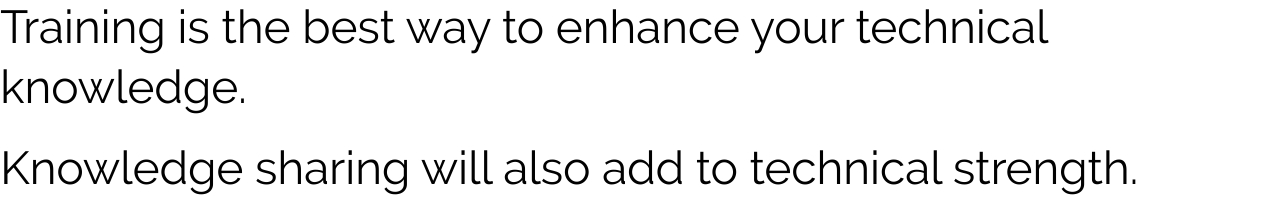 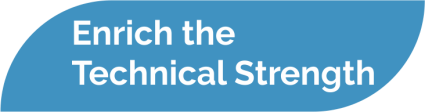 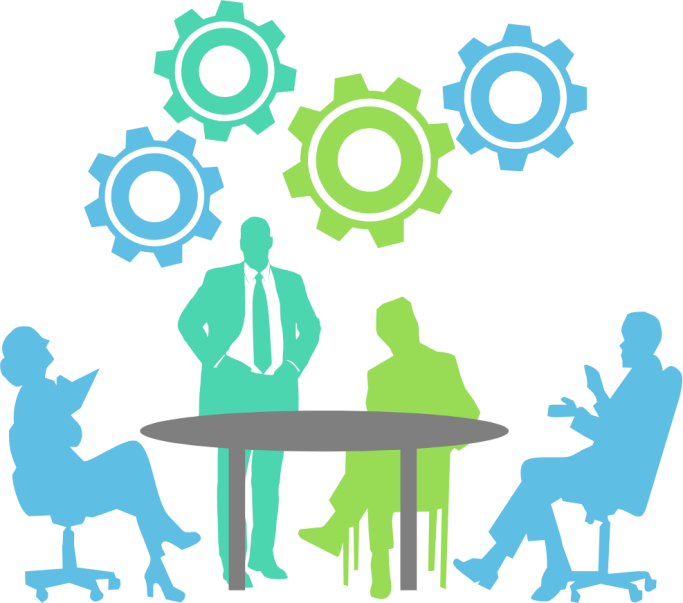 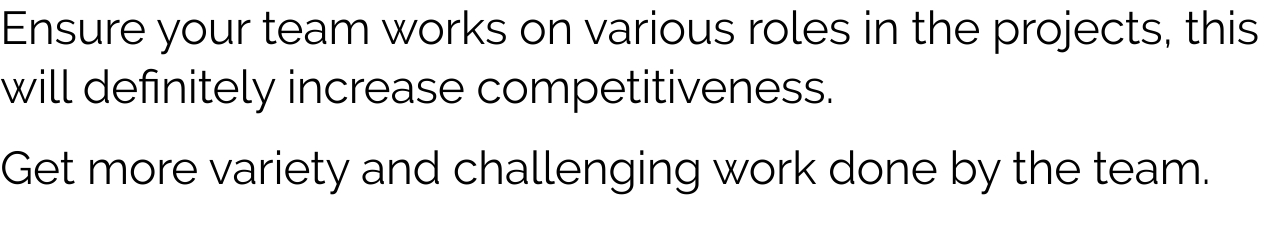 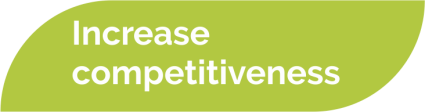 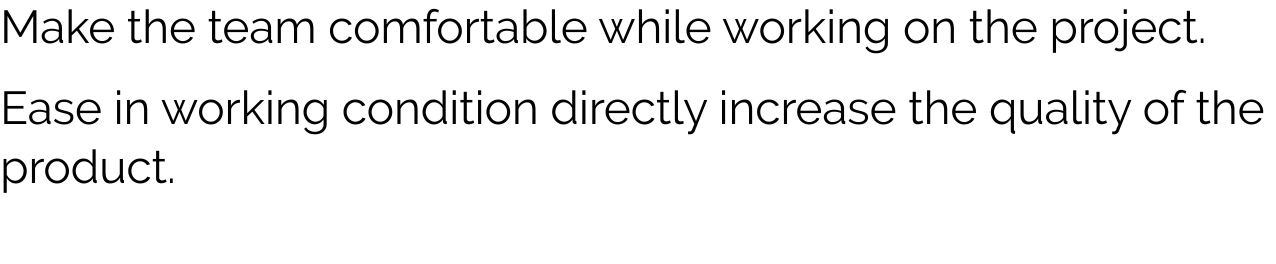 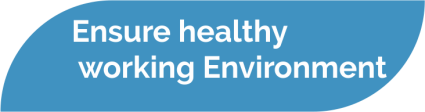 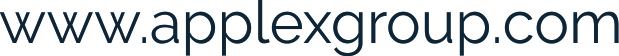 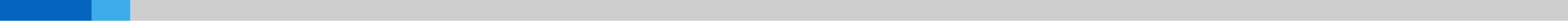 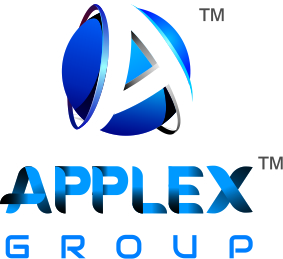 To win in the market placeyou must first win in the workplace
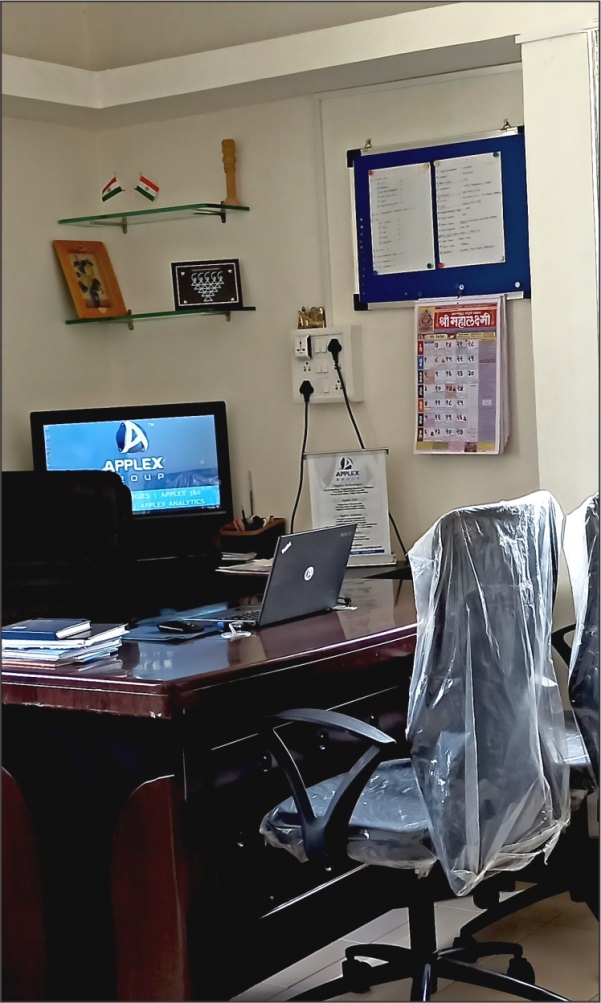 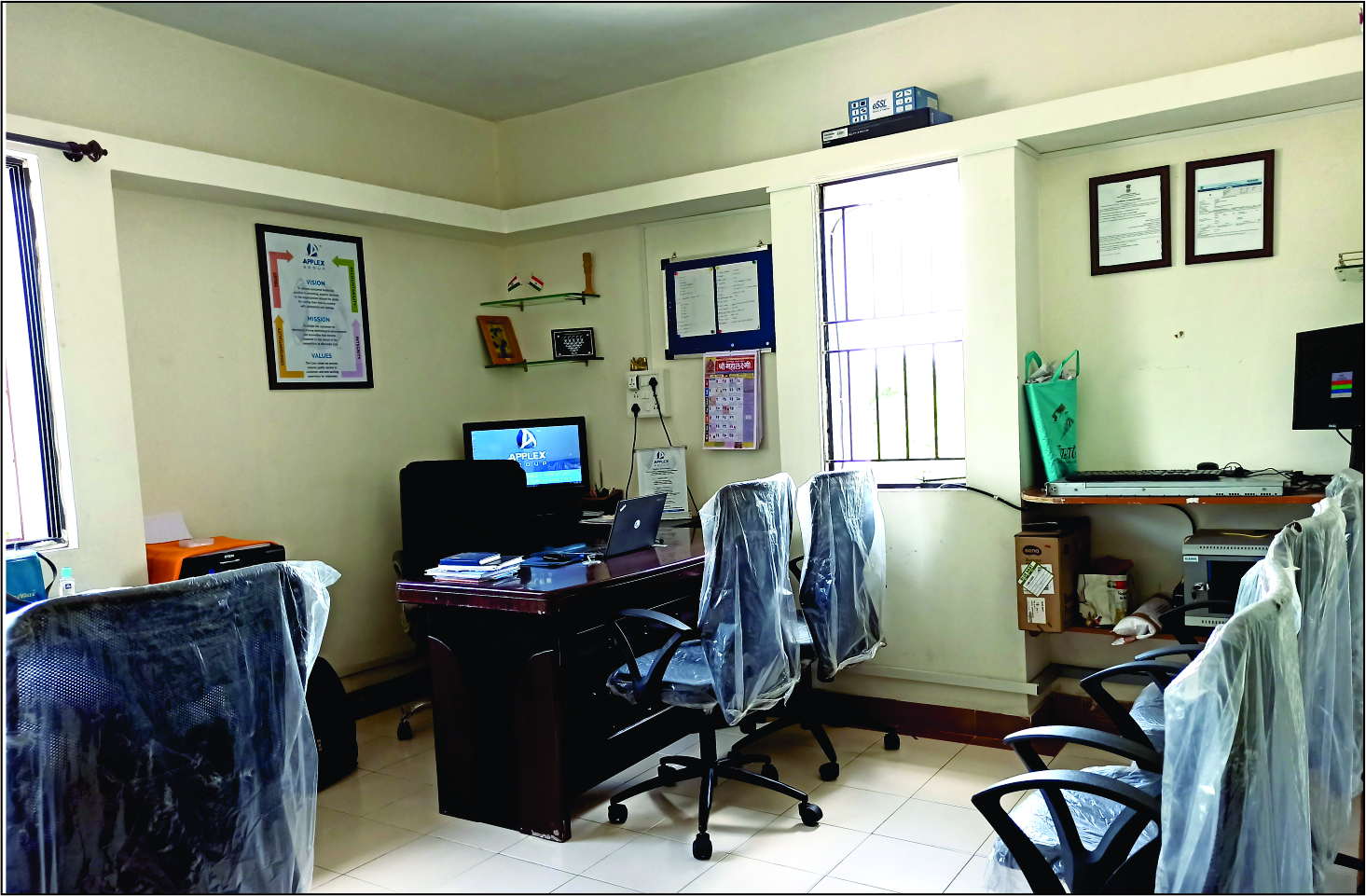 Director’s Cabin
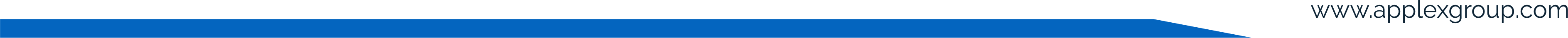 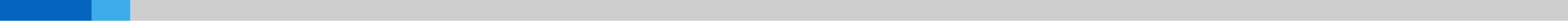 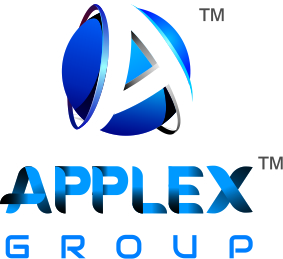 We make Office Ambience happier for our Clients
We make Office Ambience happier for our Clients
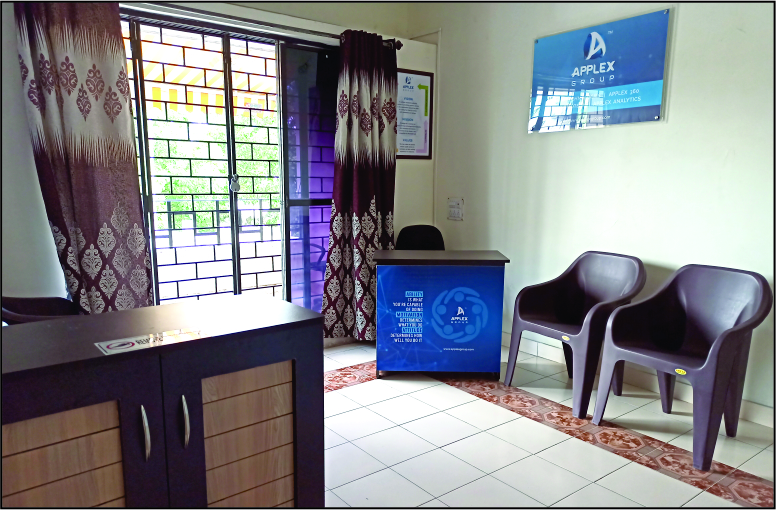 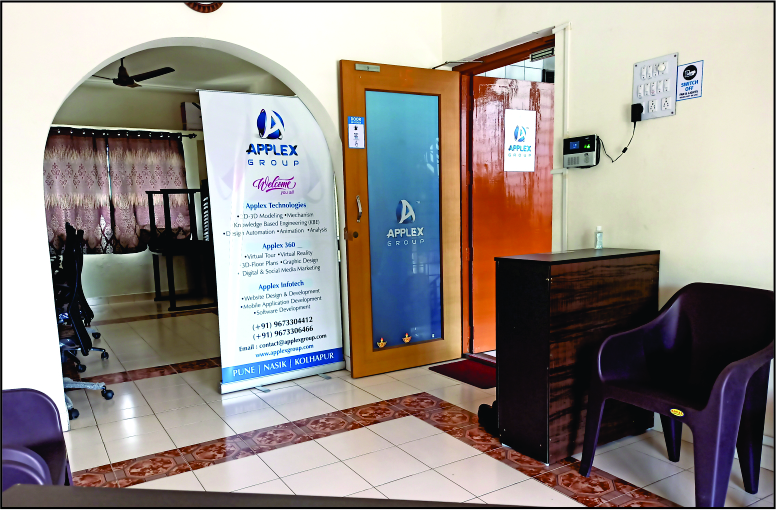 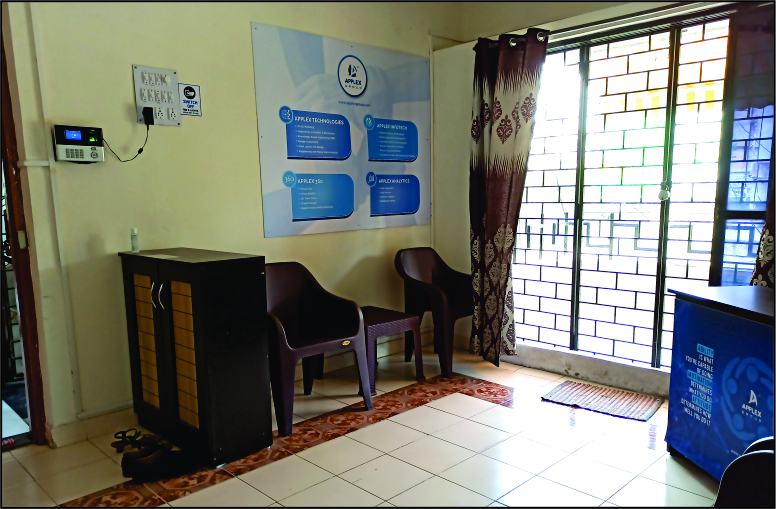 Welcome  Area
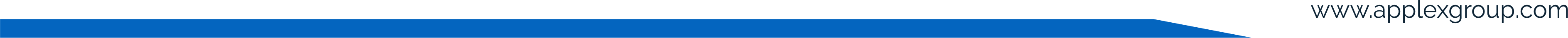 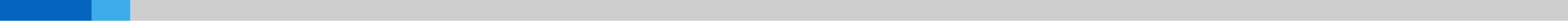 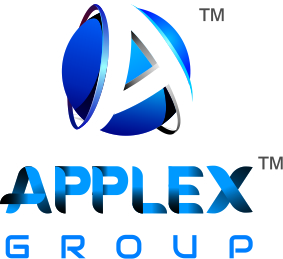 We make Office Ambience happier for our Team
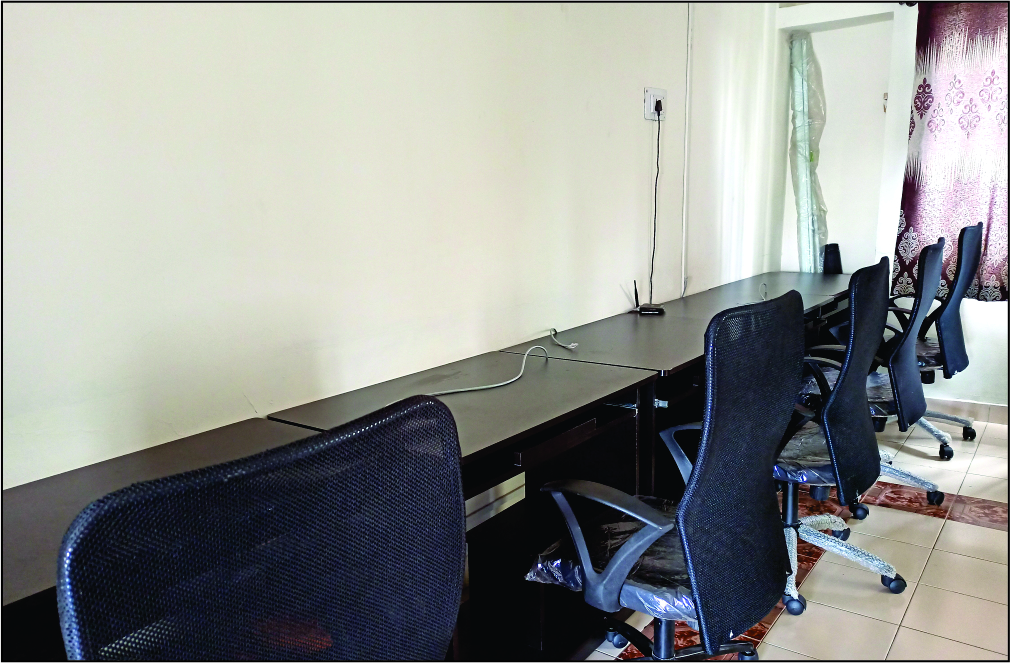 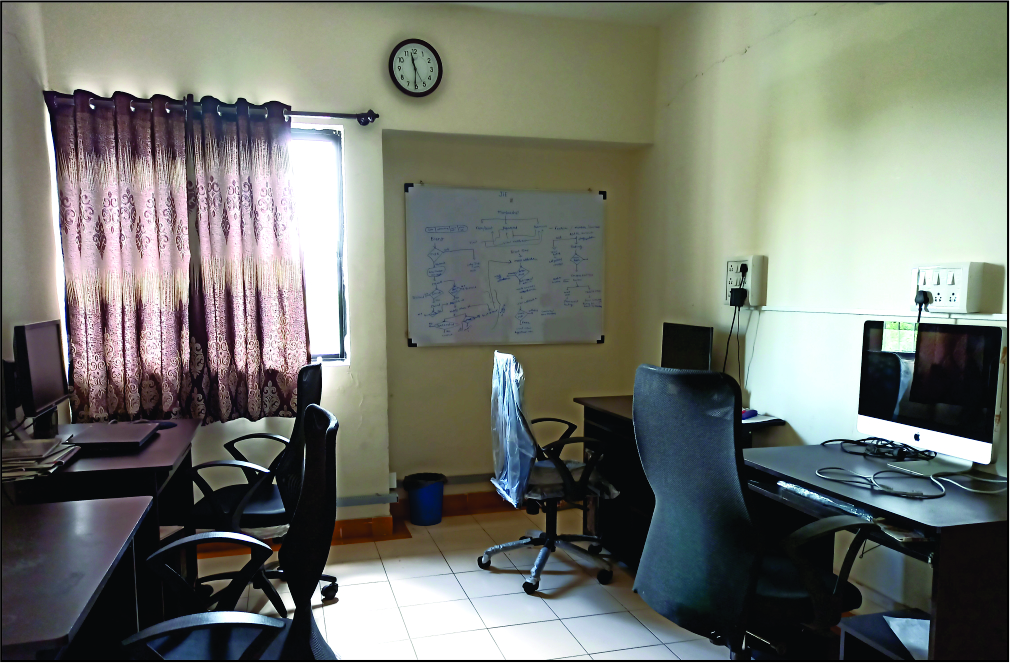 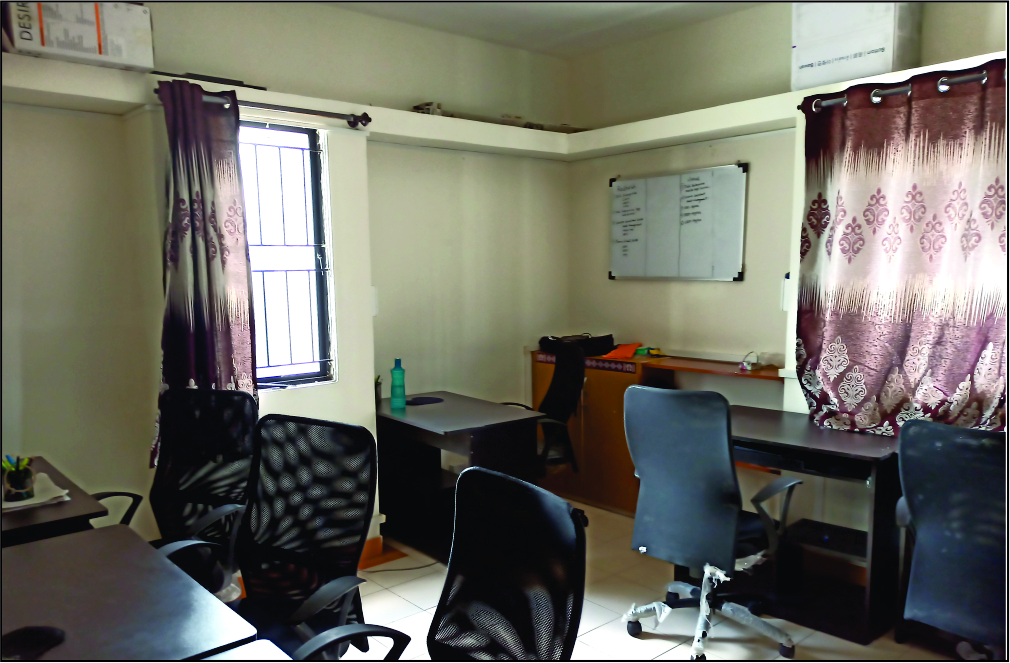 Manager’s & Developer's Area
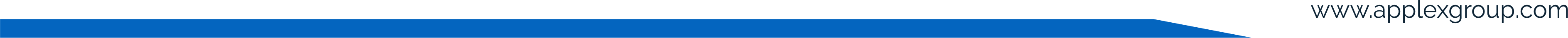 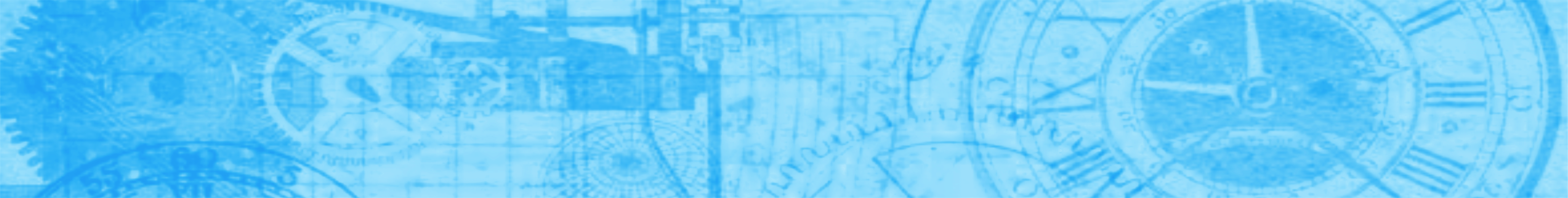 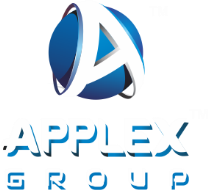 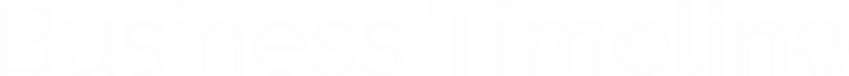 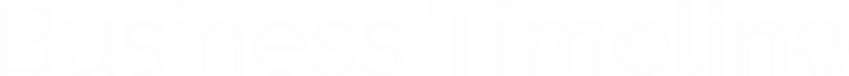 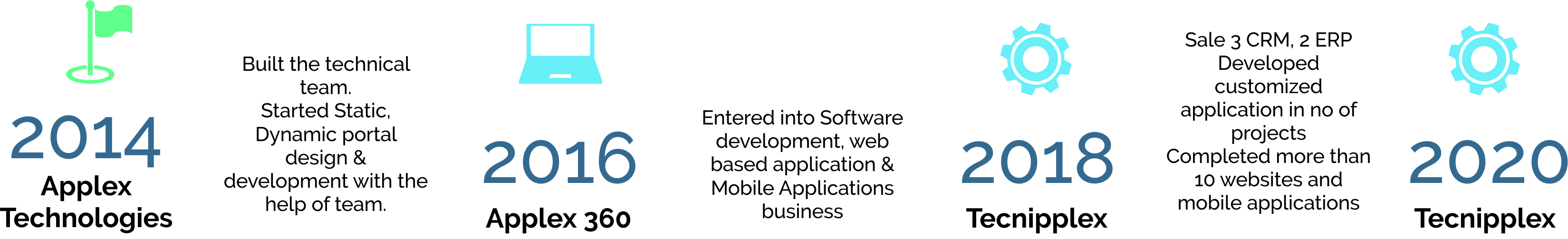 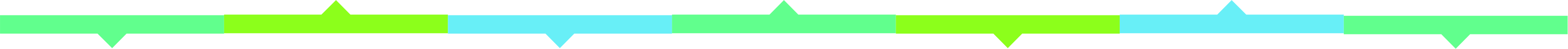 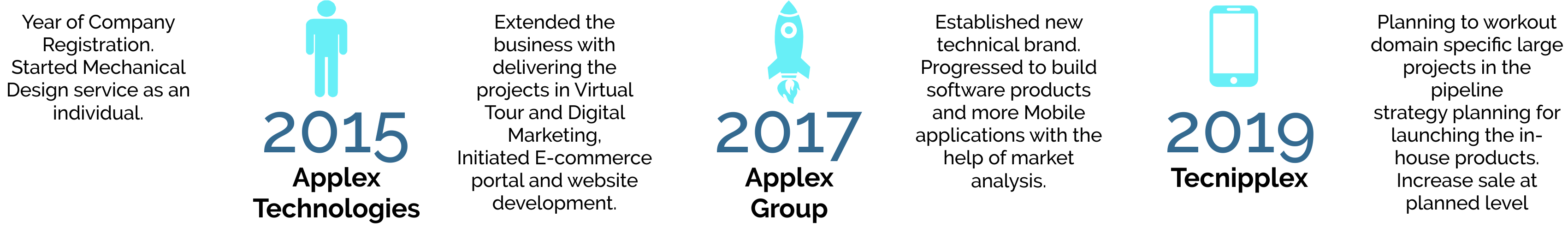 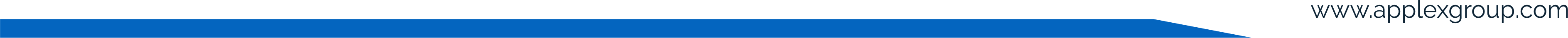 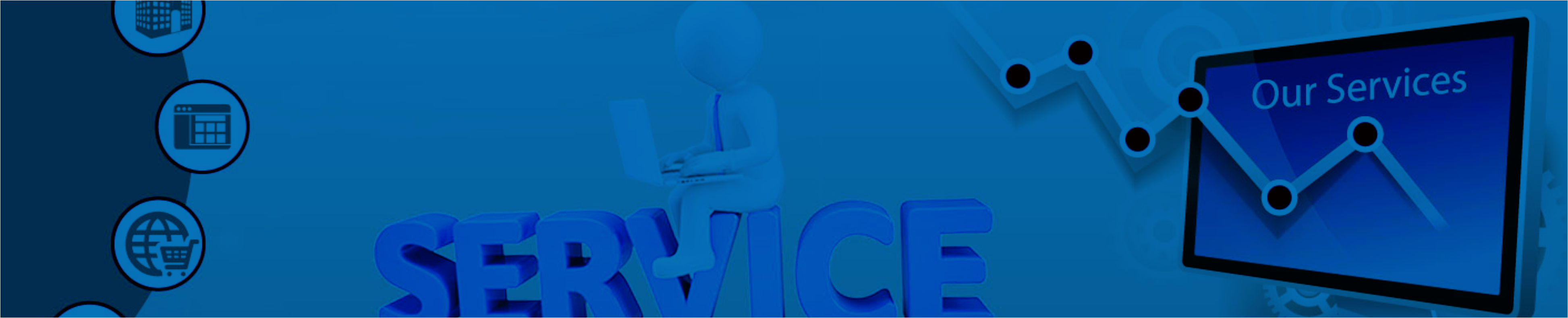 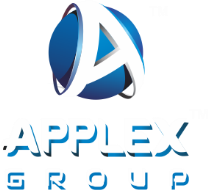 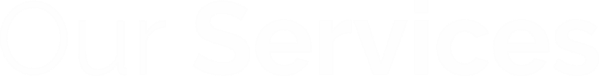 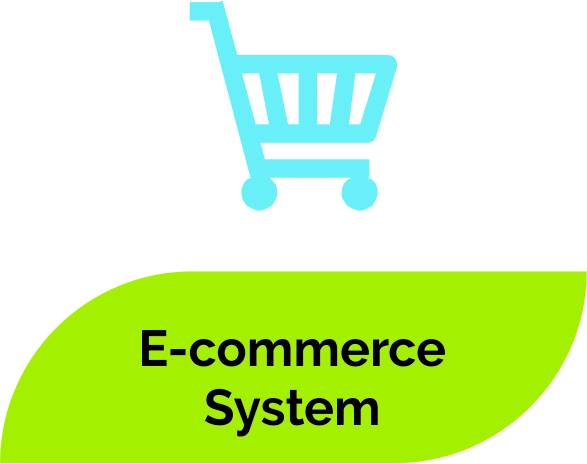 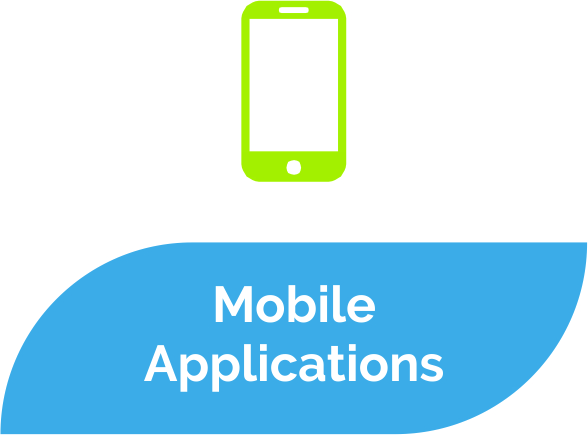 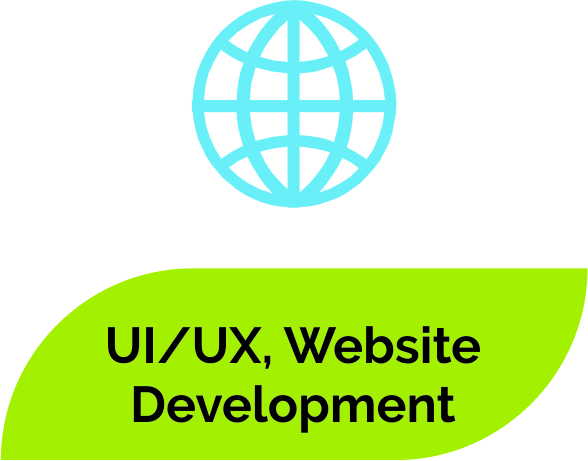 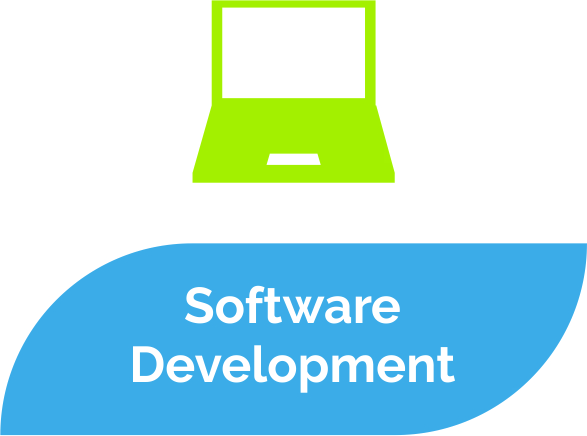 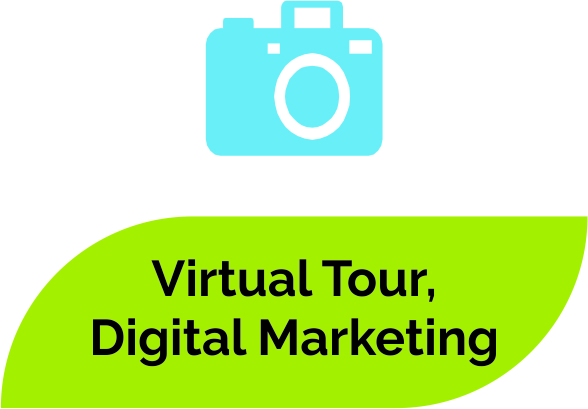 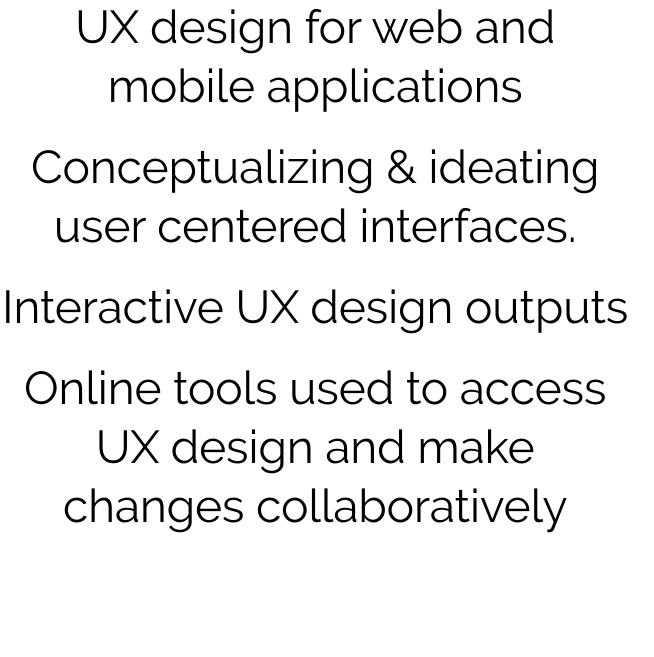 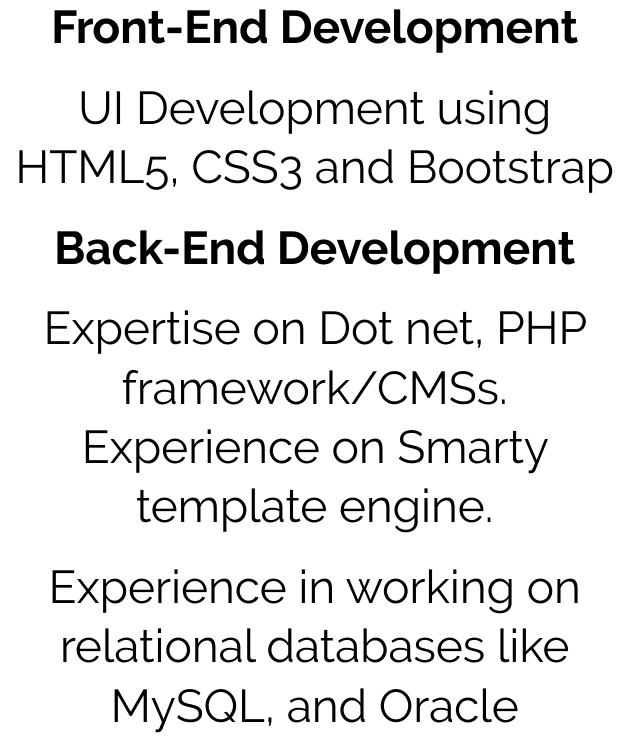 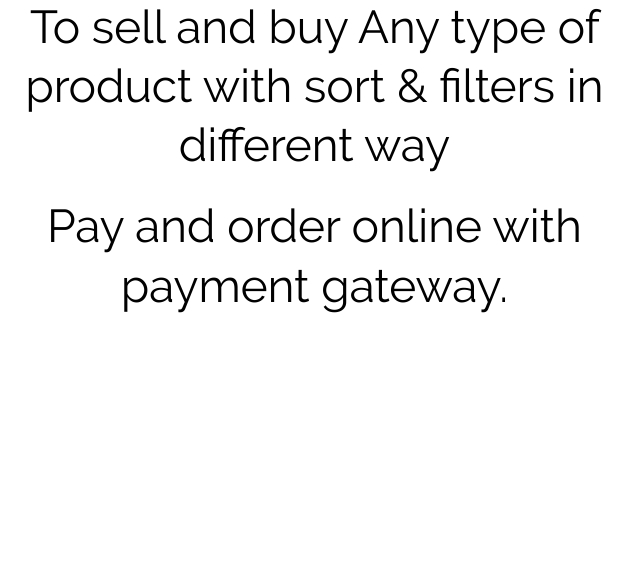 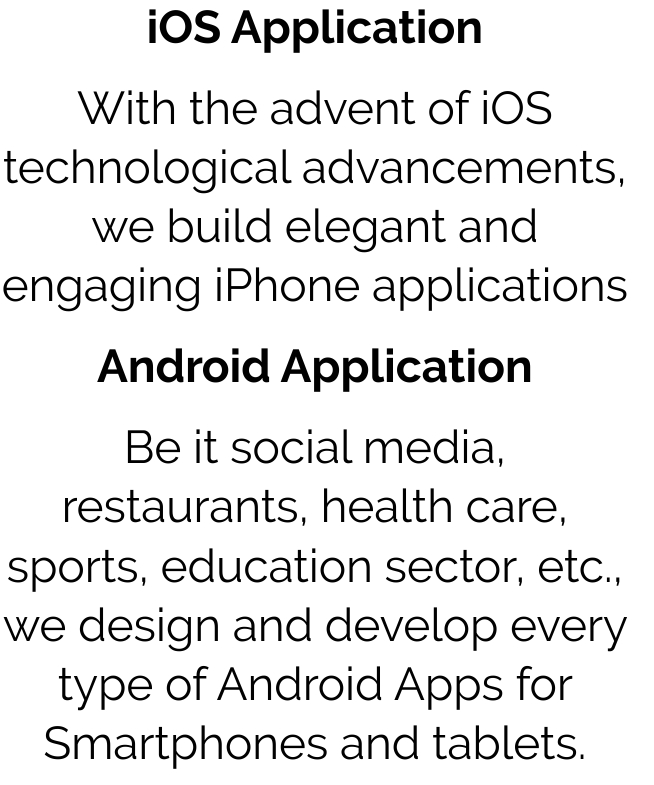 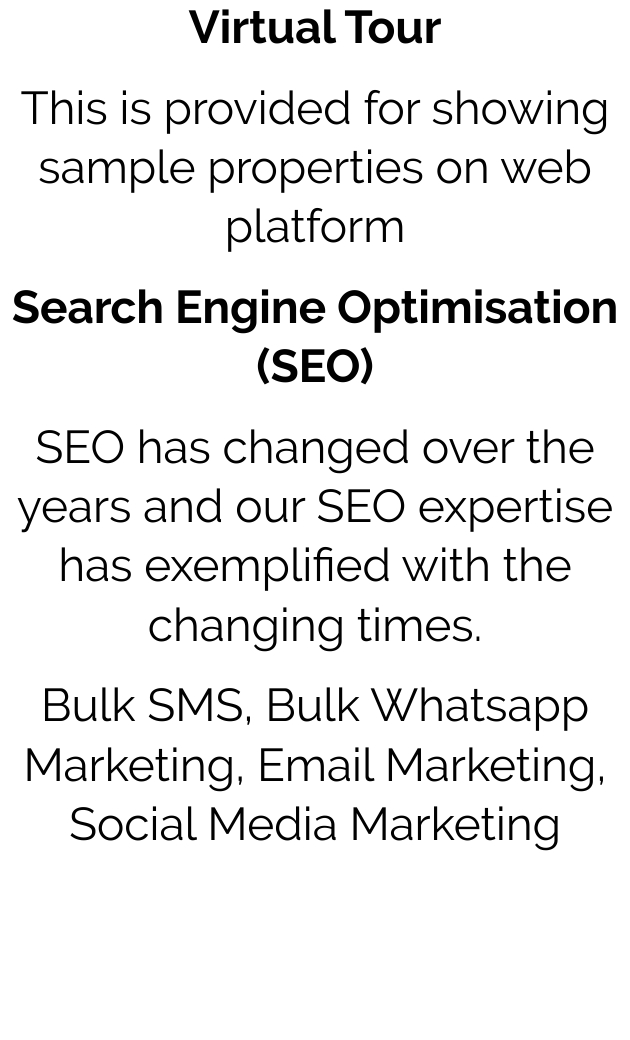 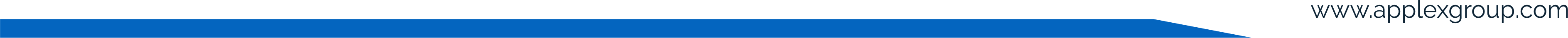 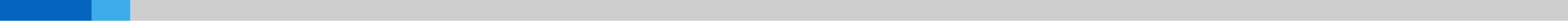 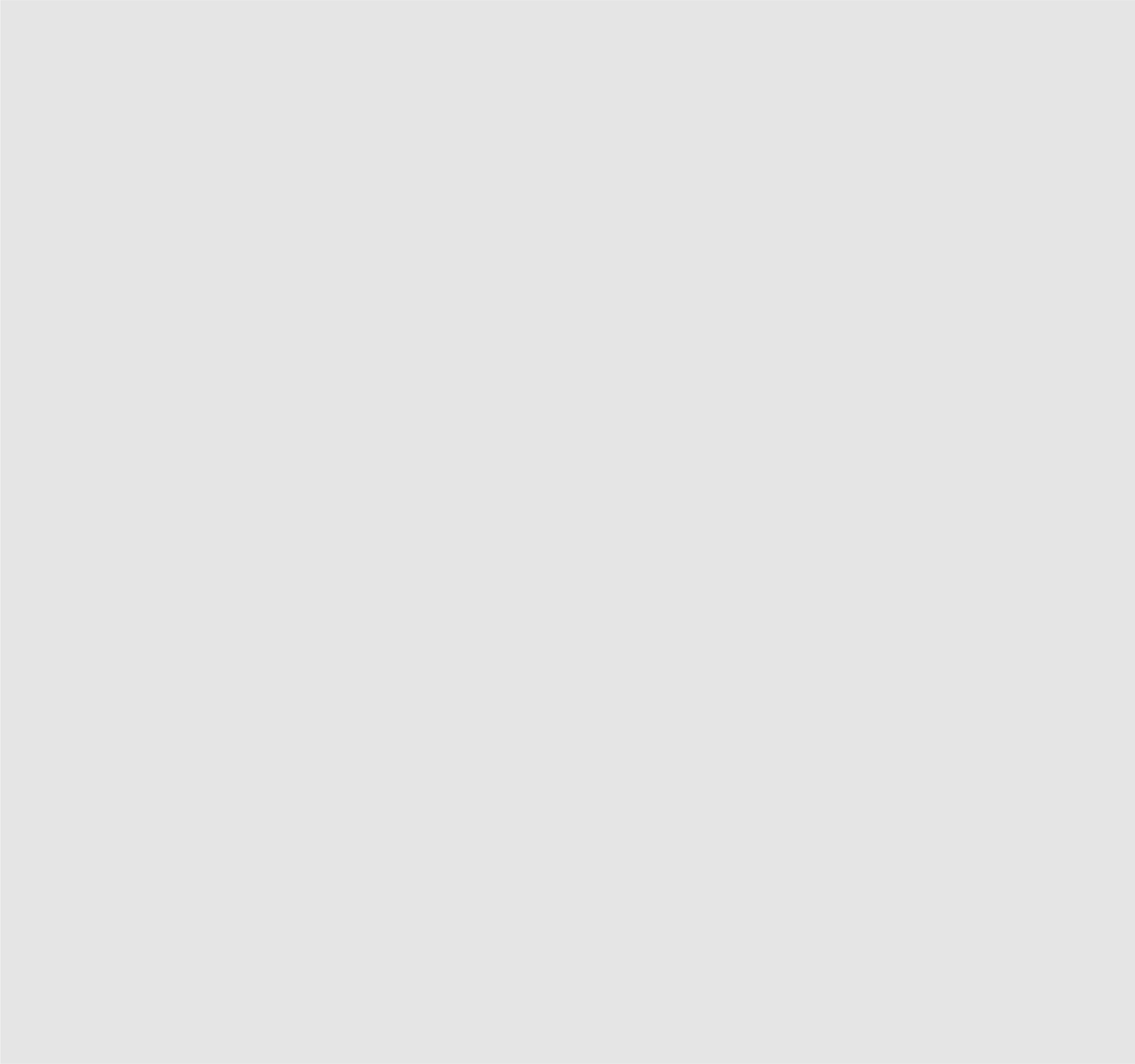 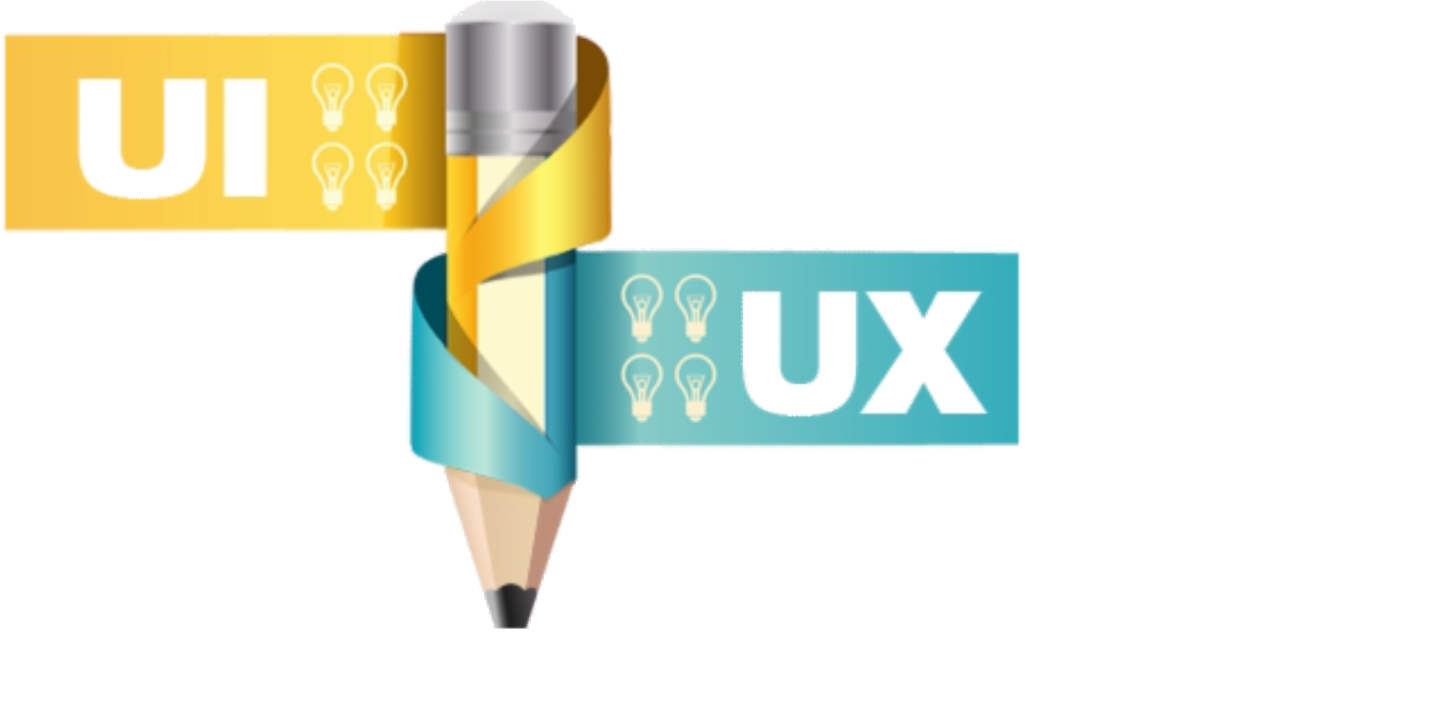 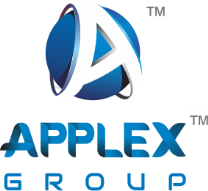 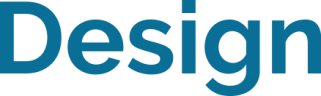 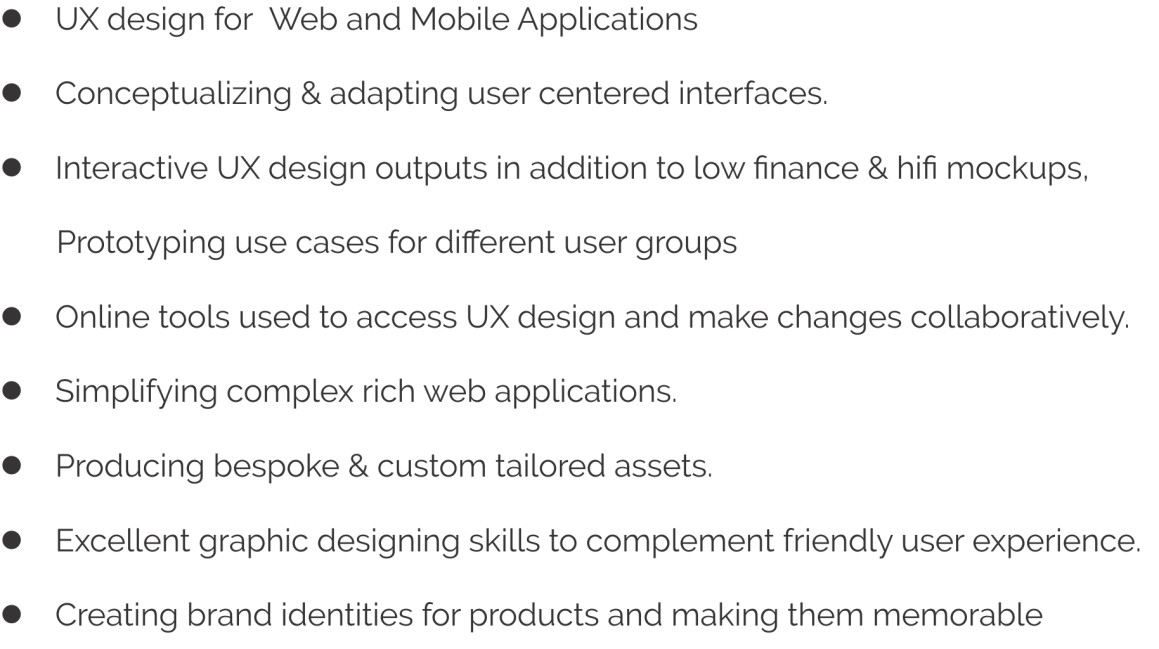 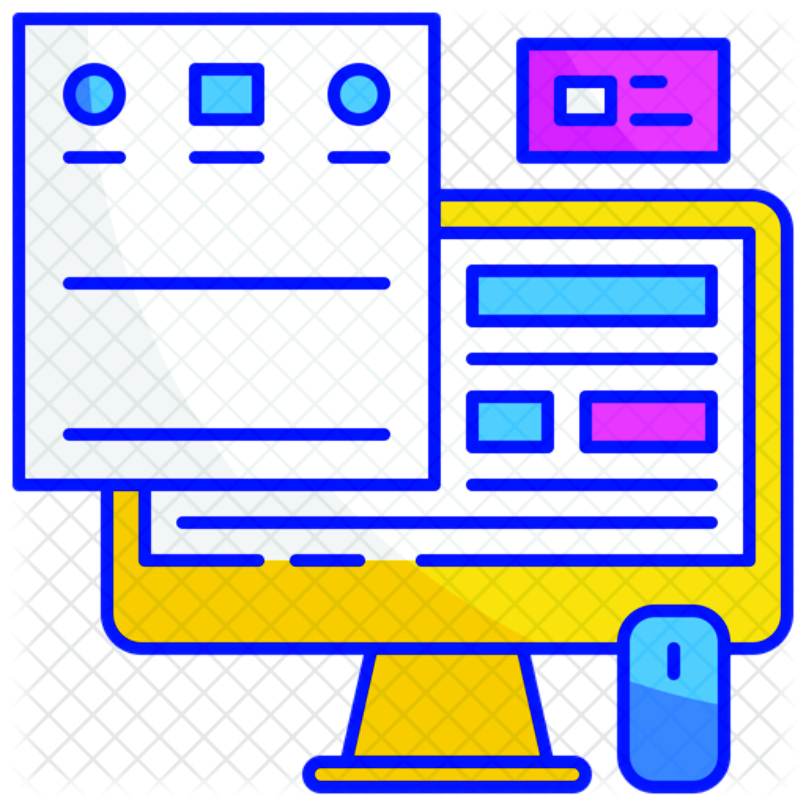 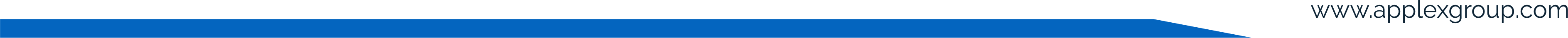 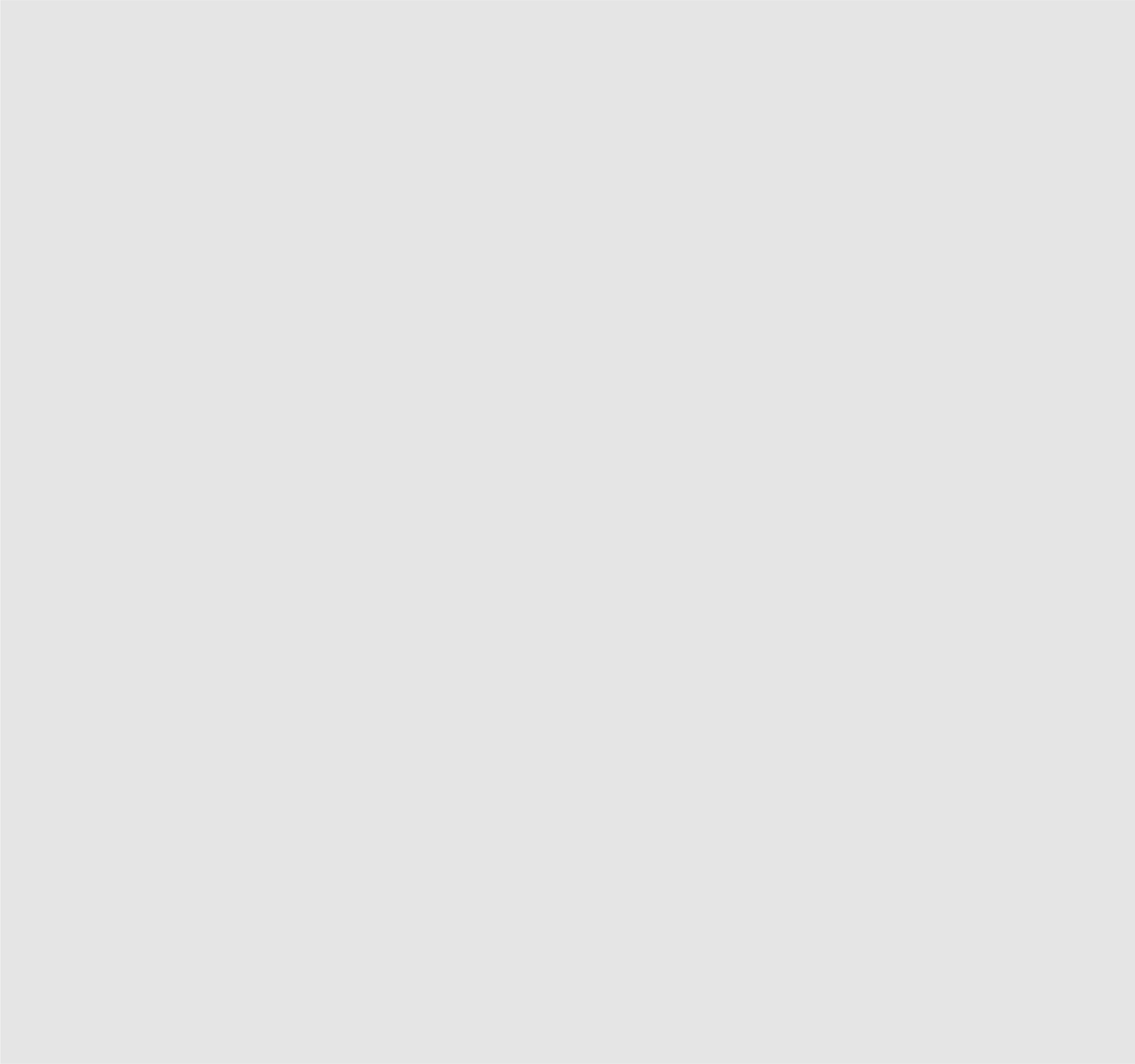 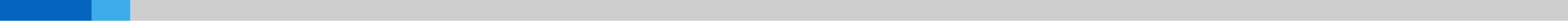 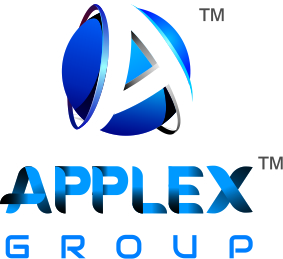 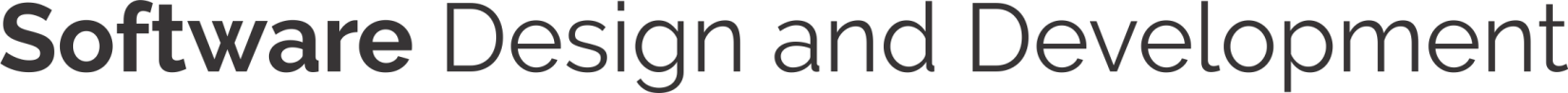 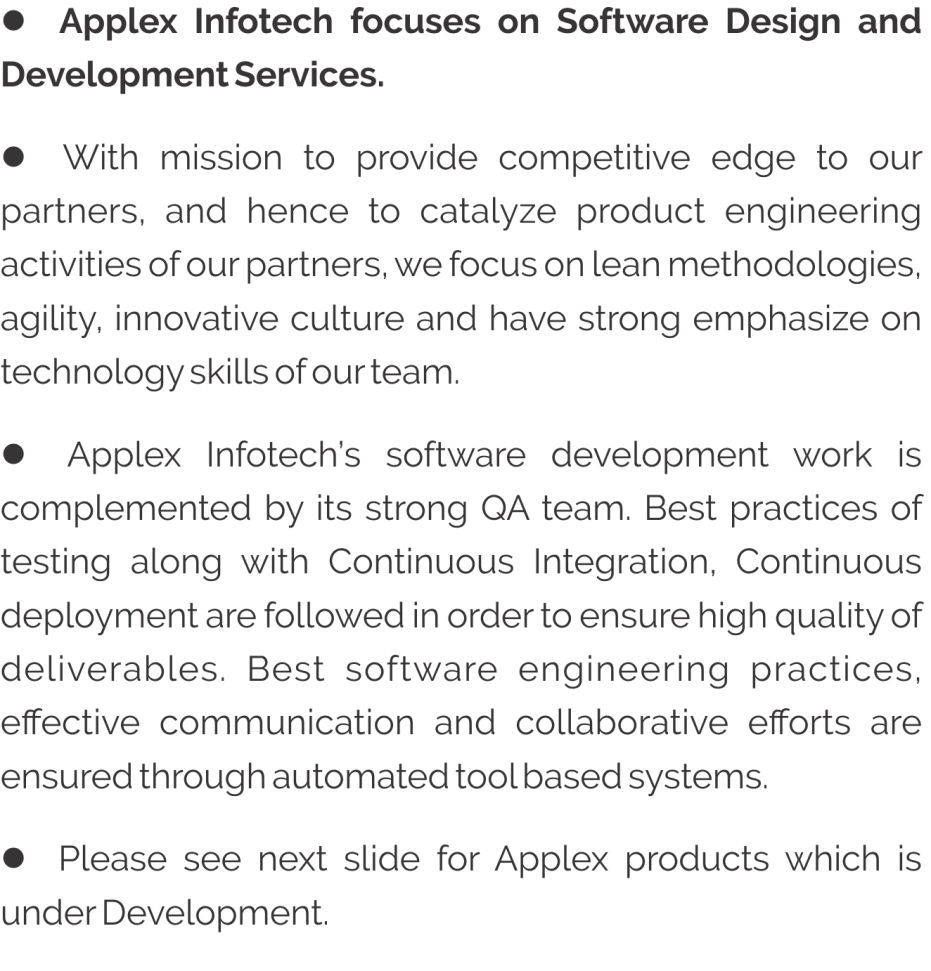 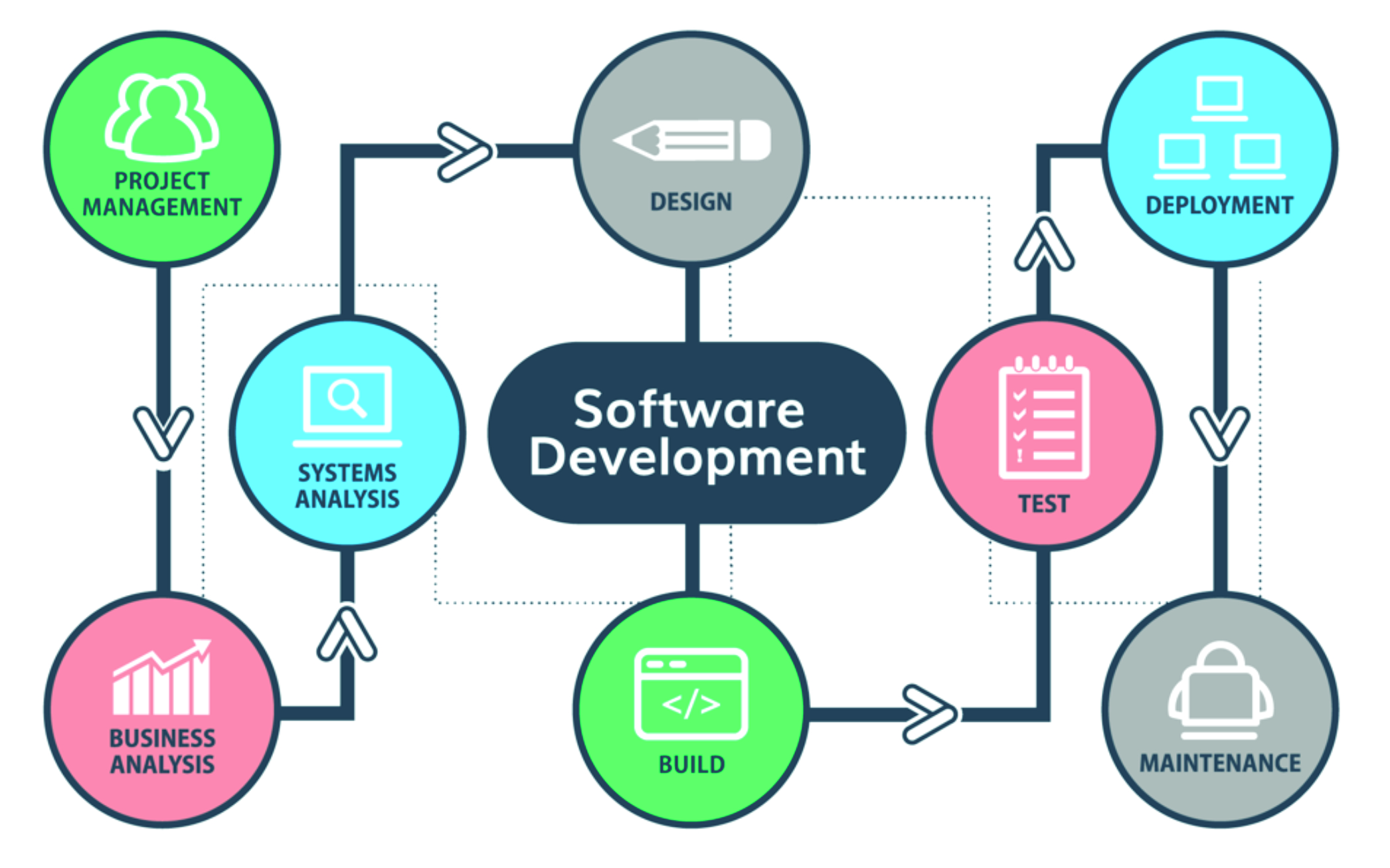 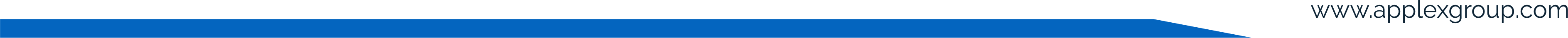 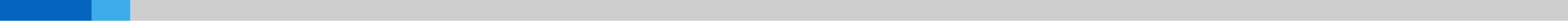 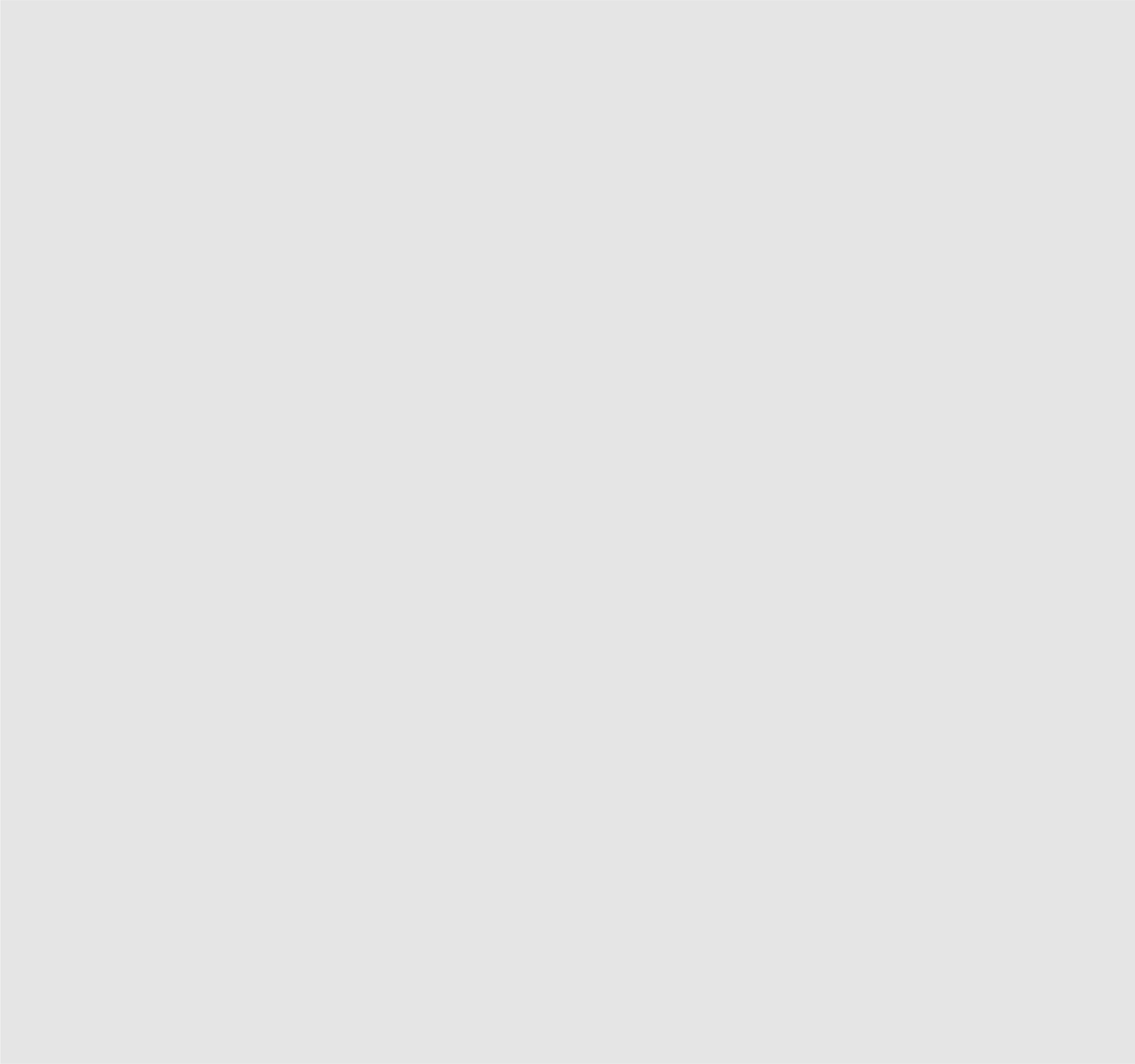 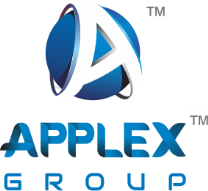 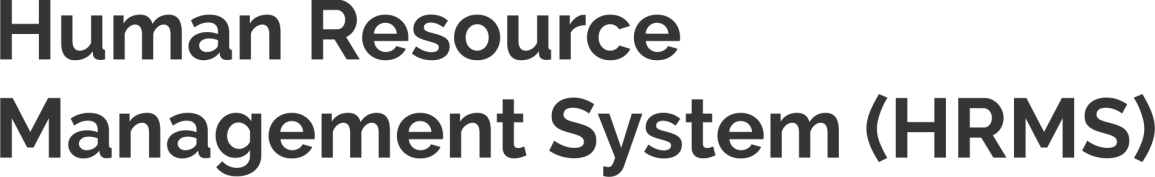 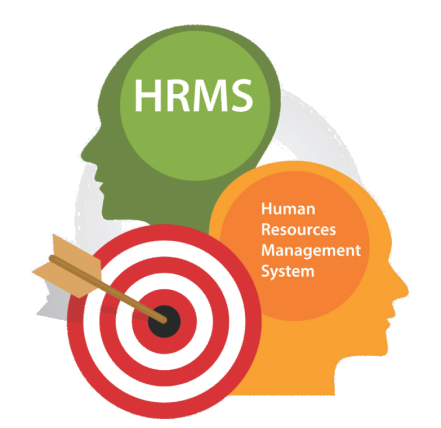 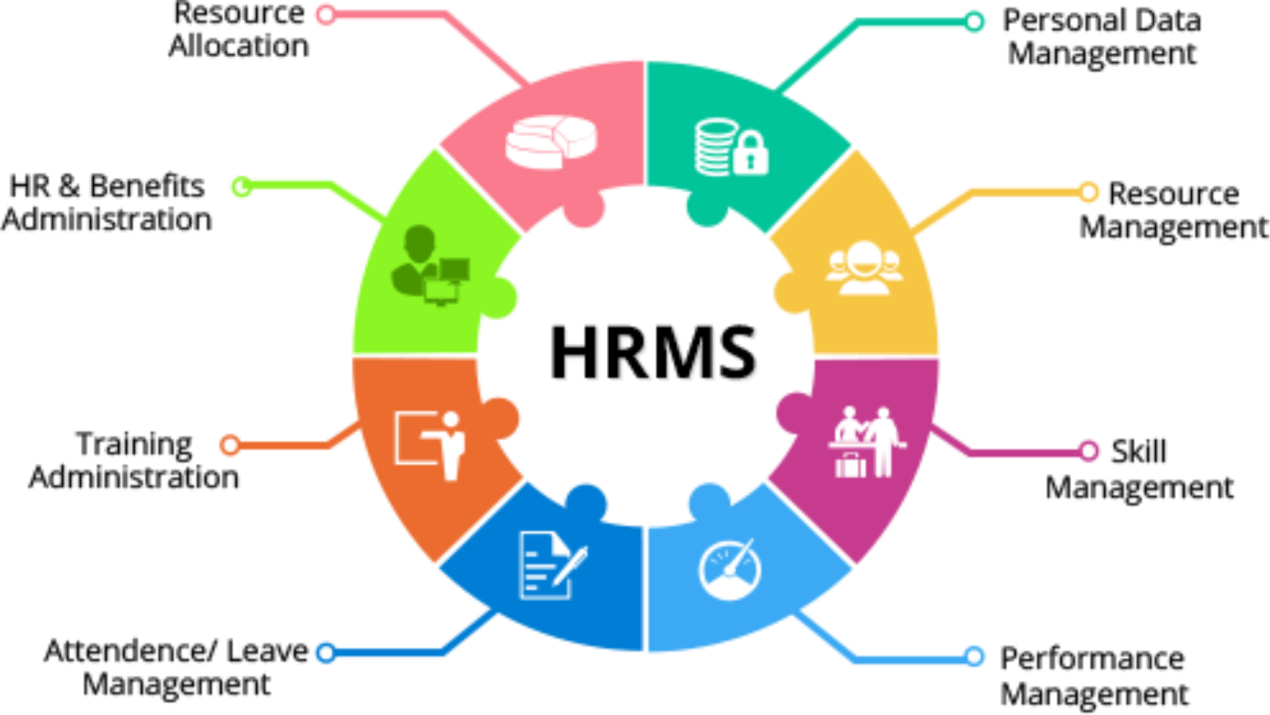 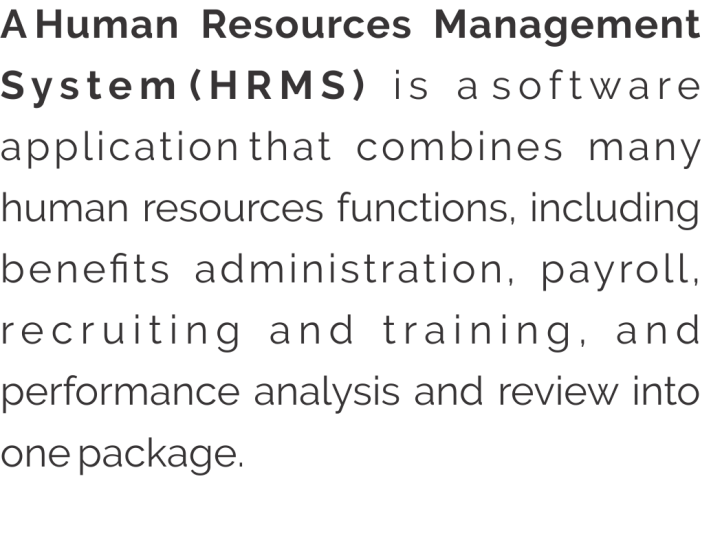 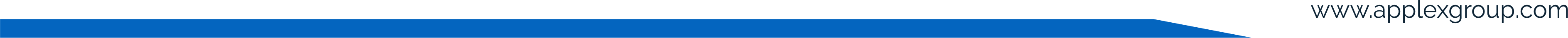 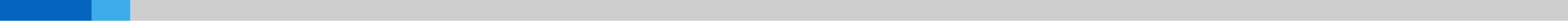 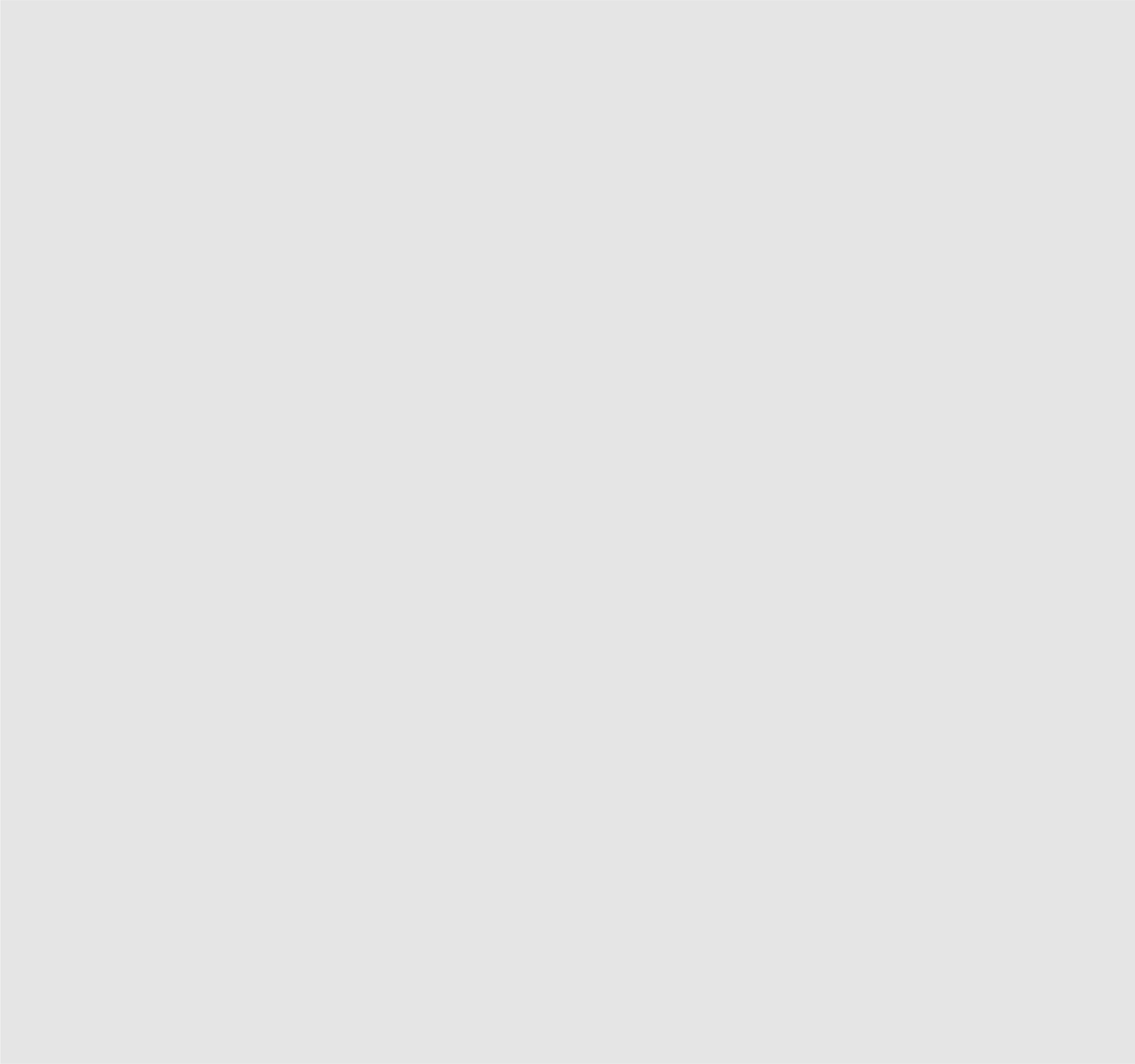 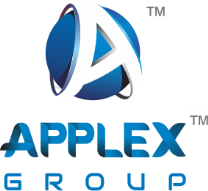 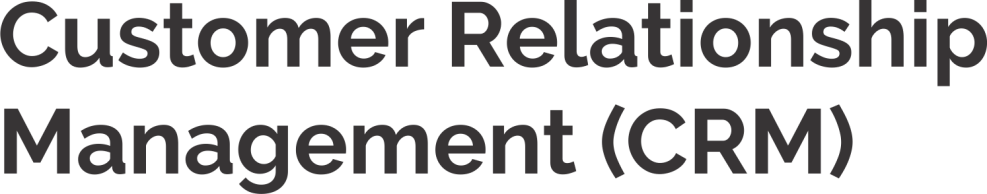 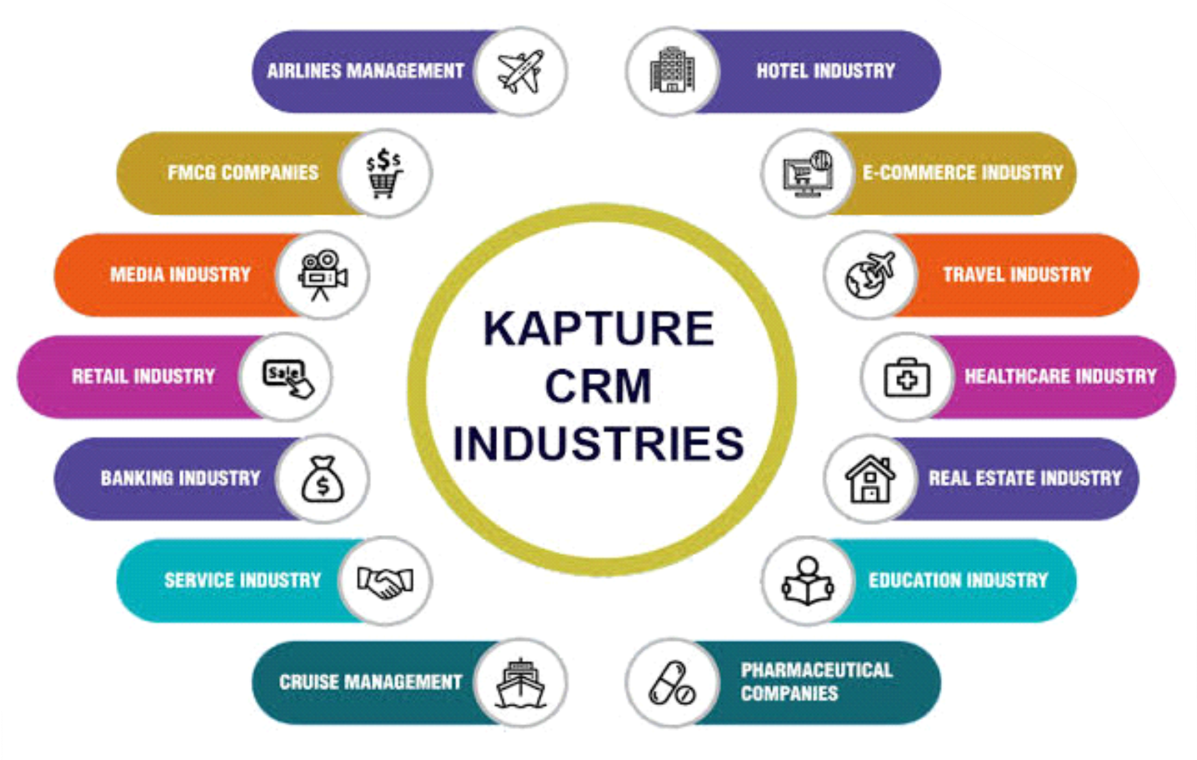 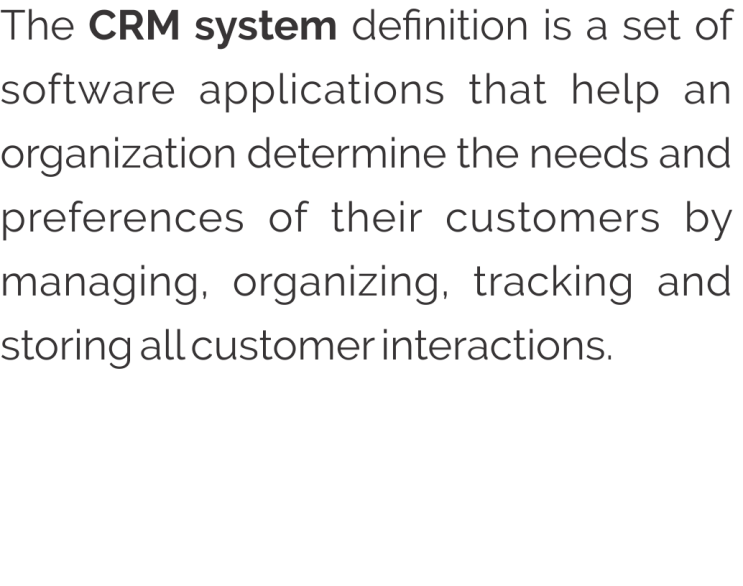 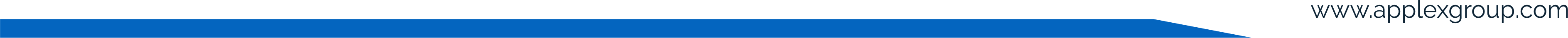 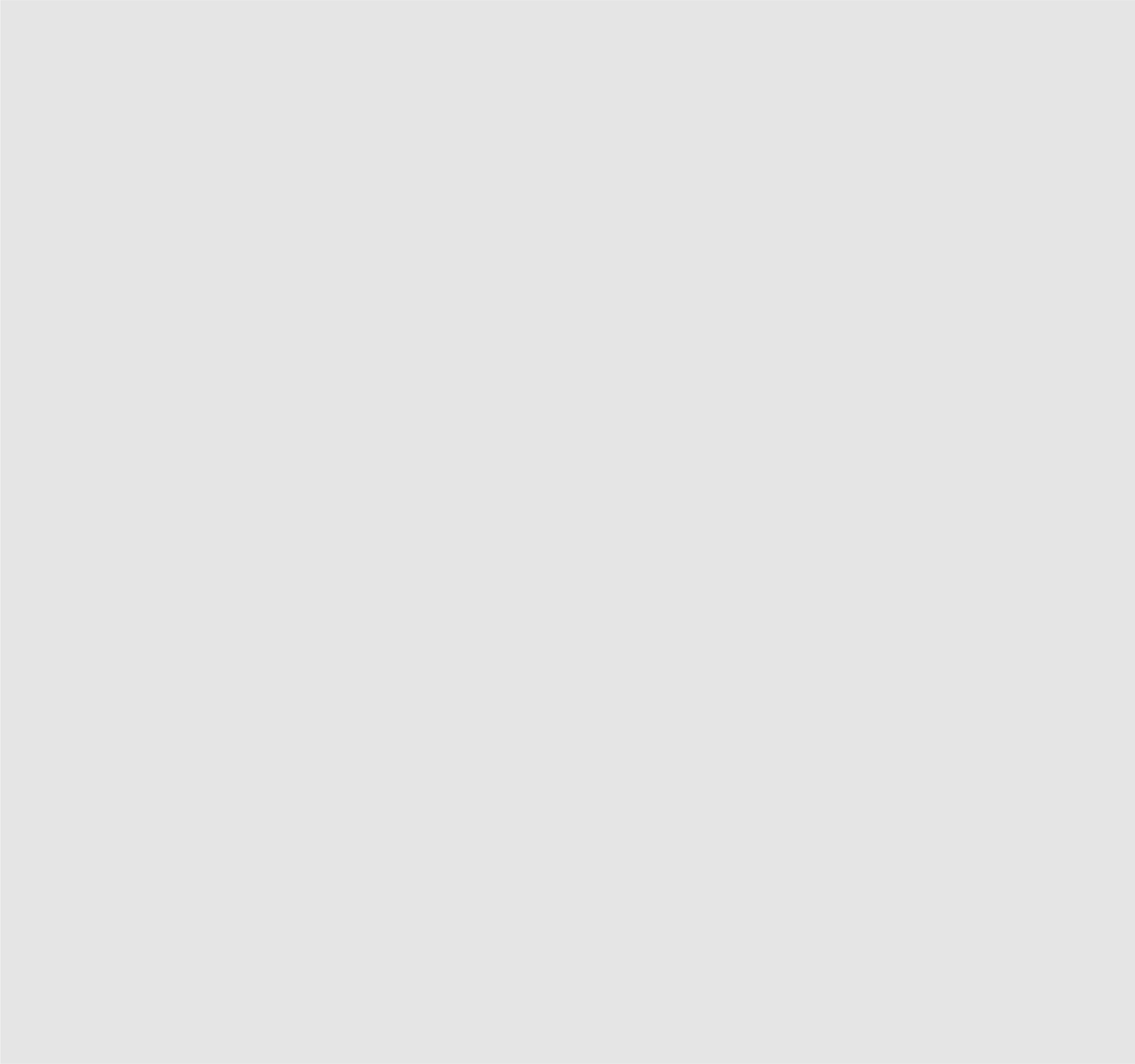 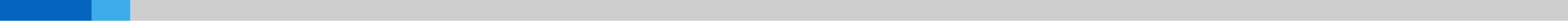 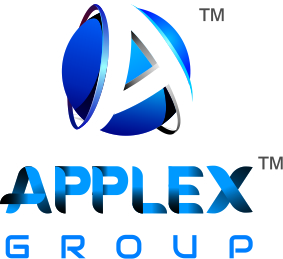 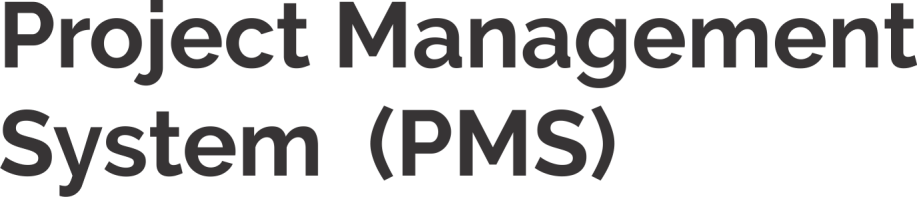 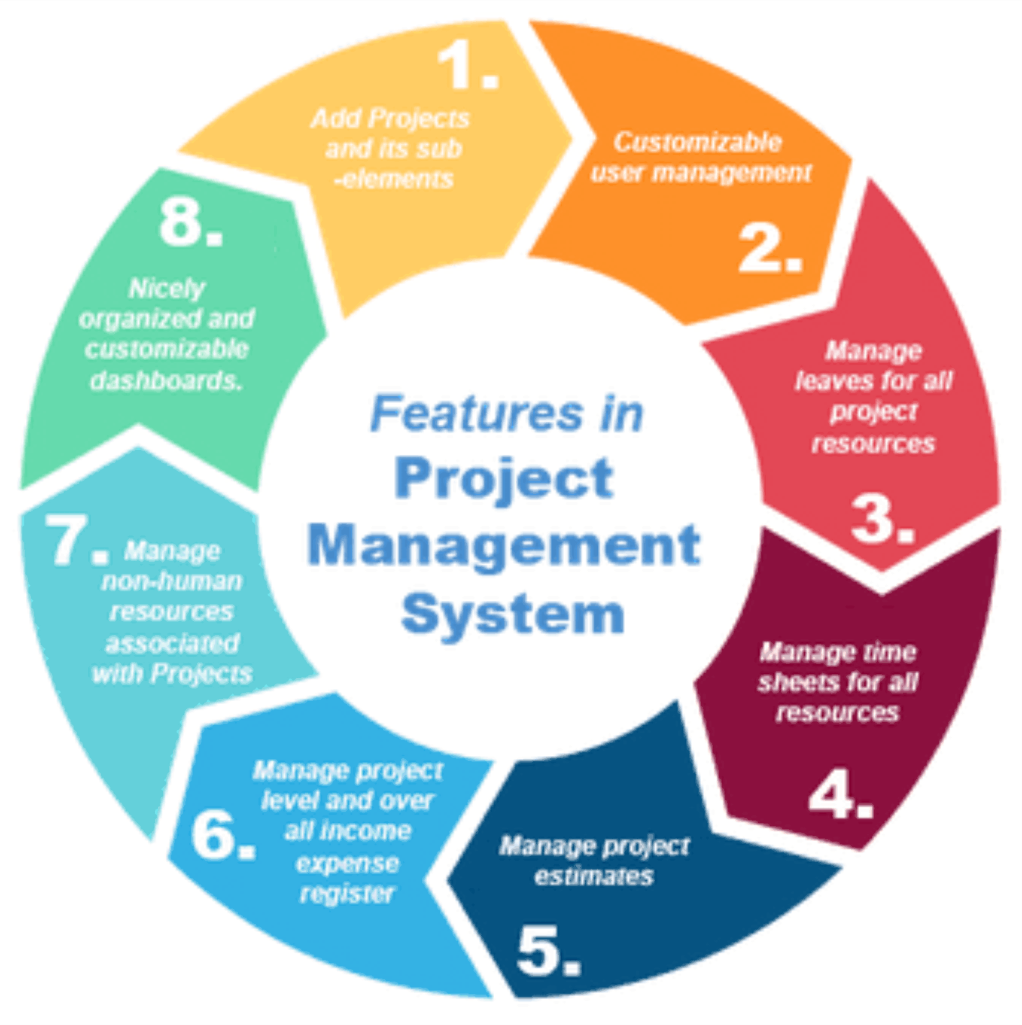 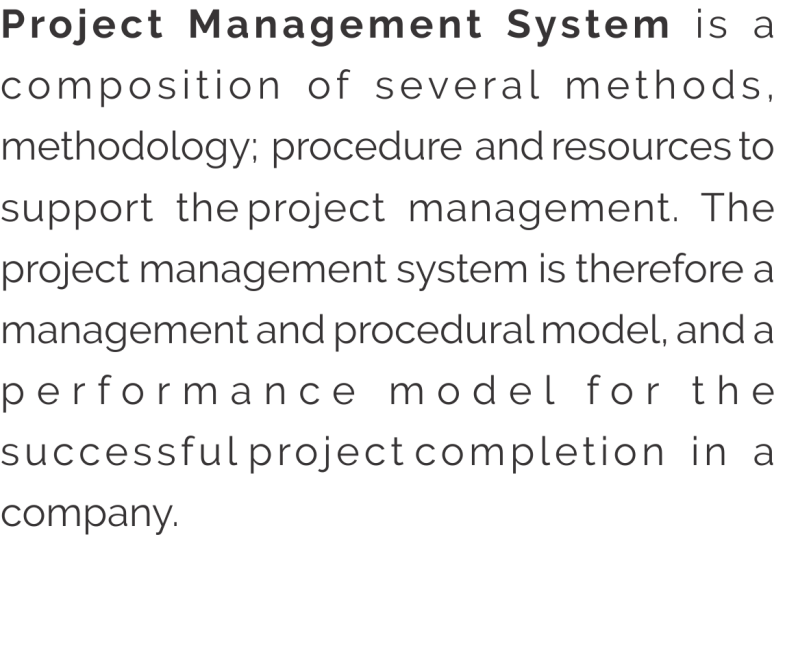 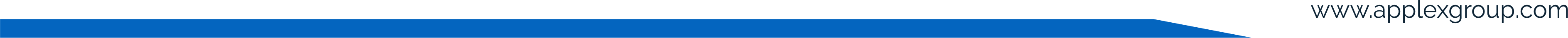 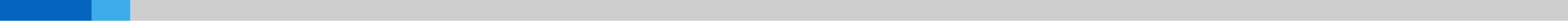 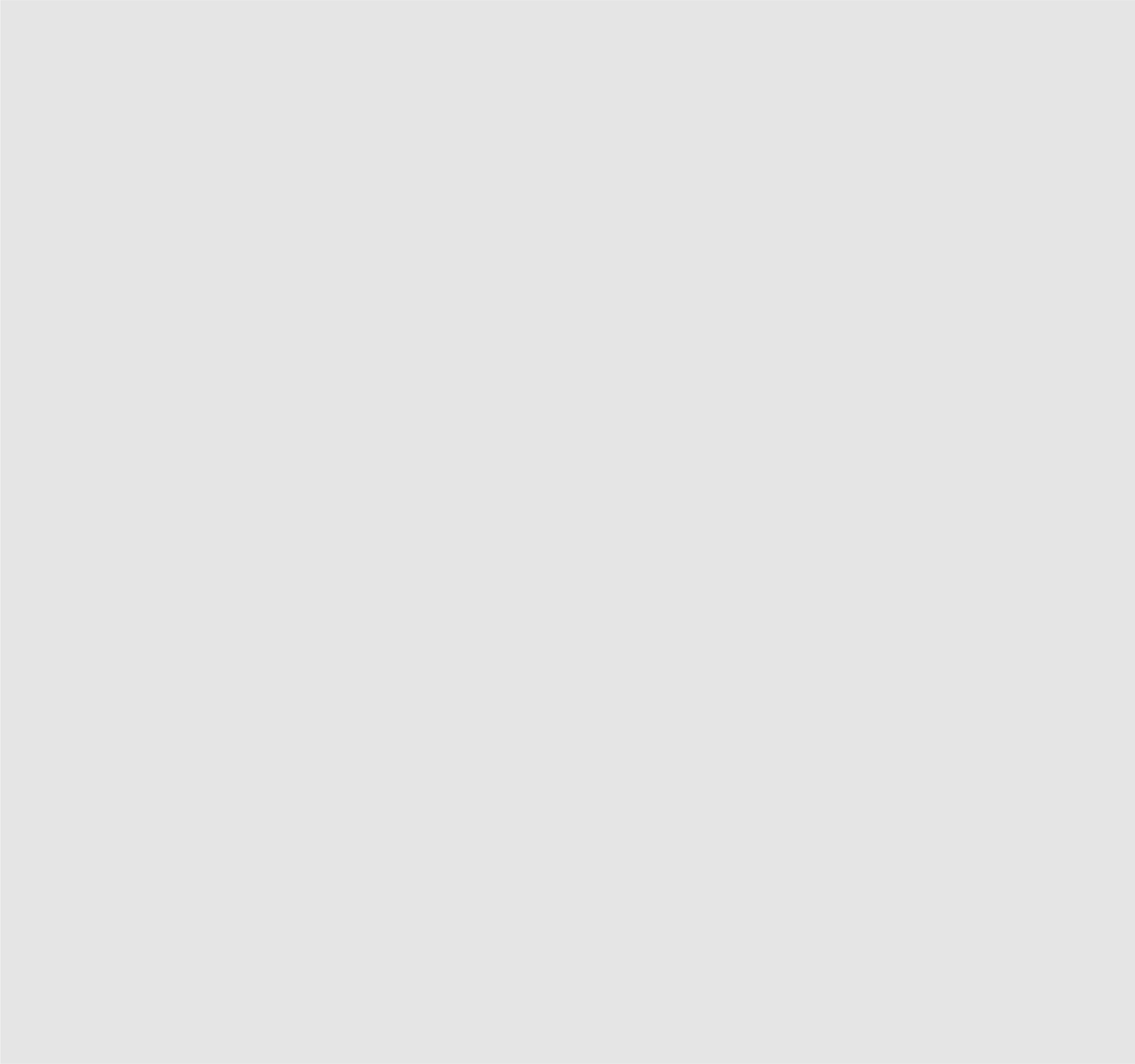 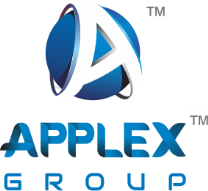 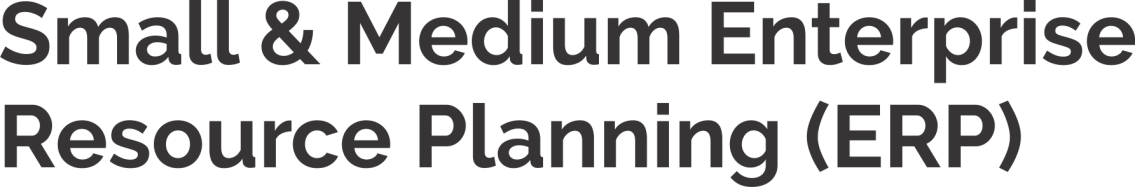 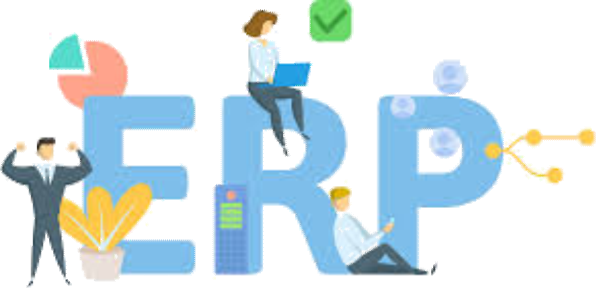 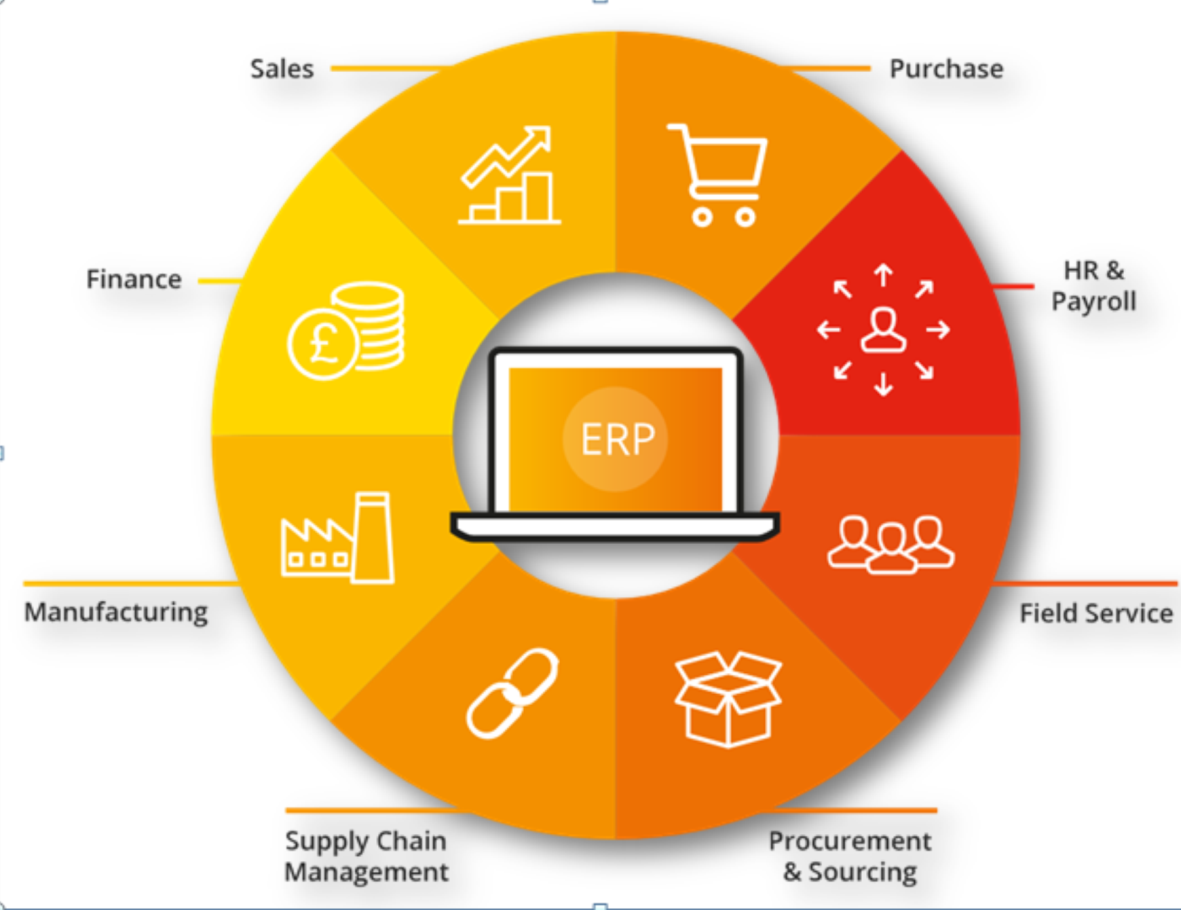 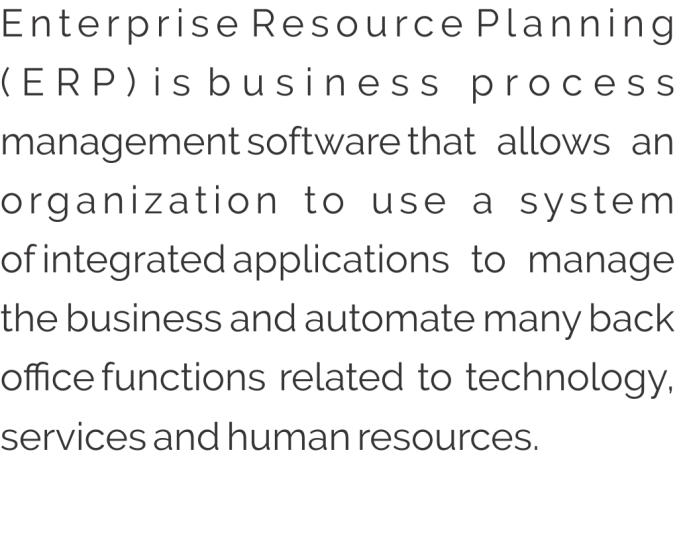 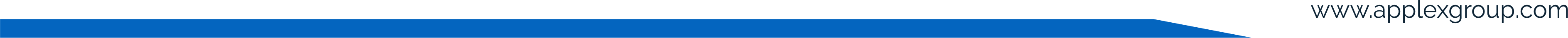 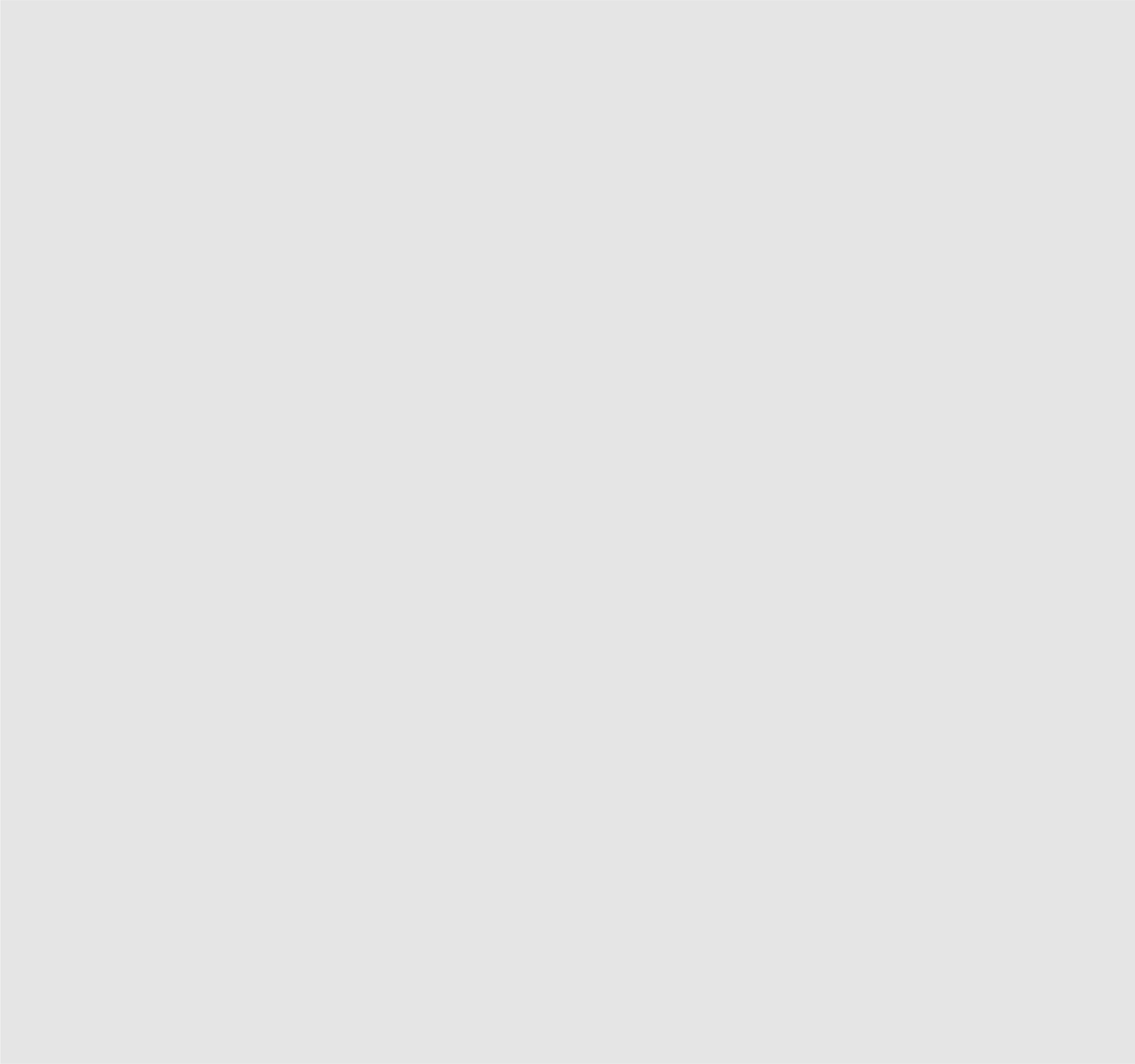 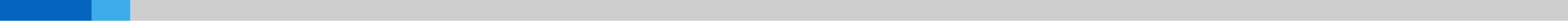 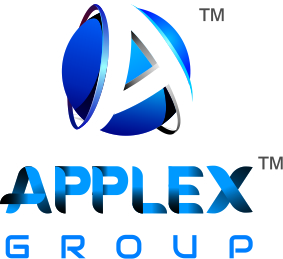 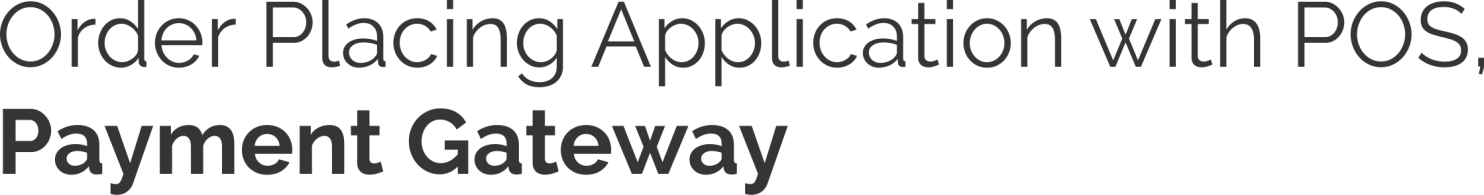 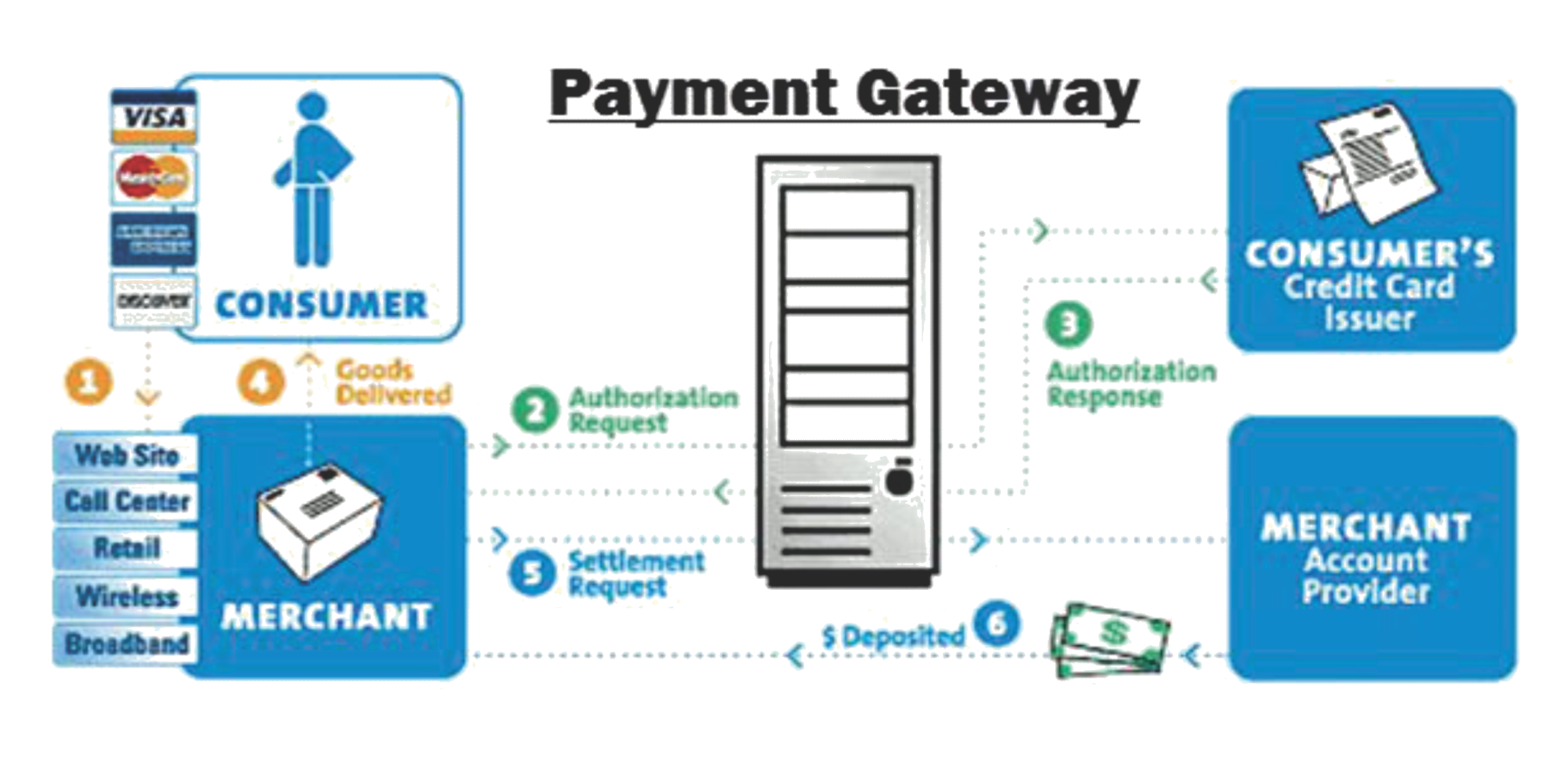 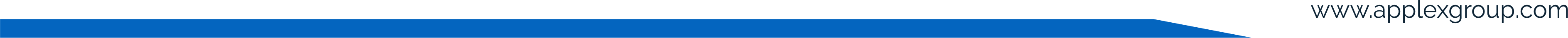 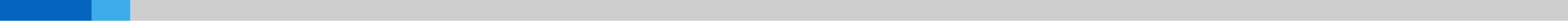 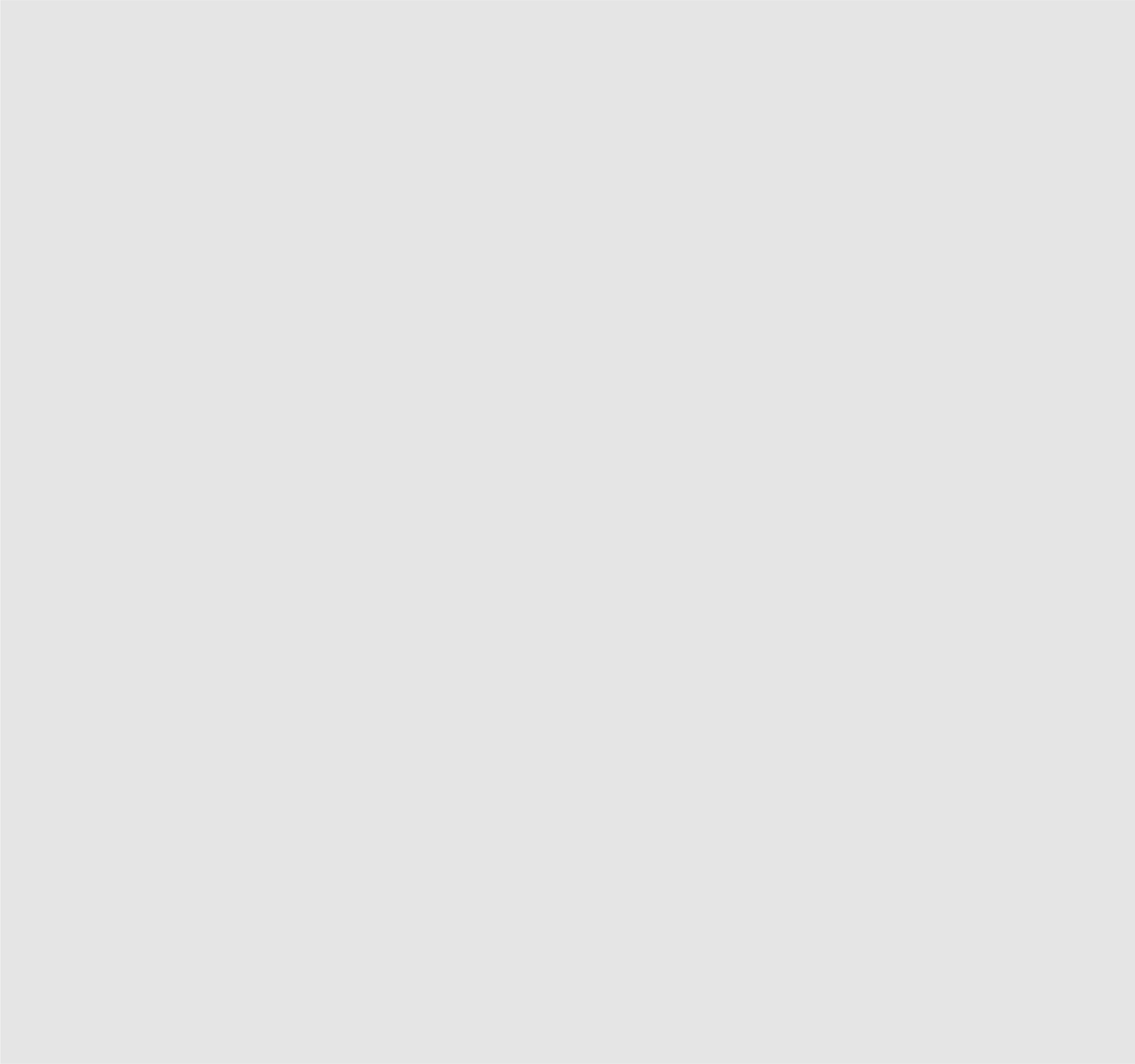 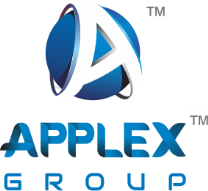 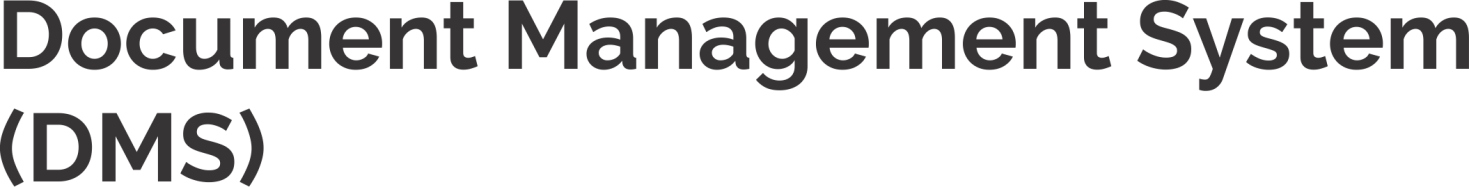 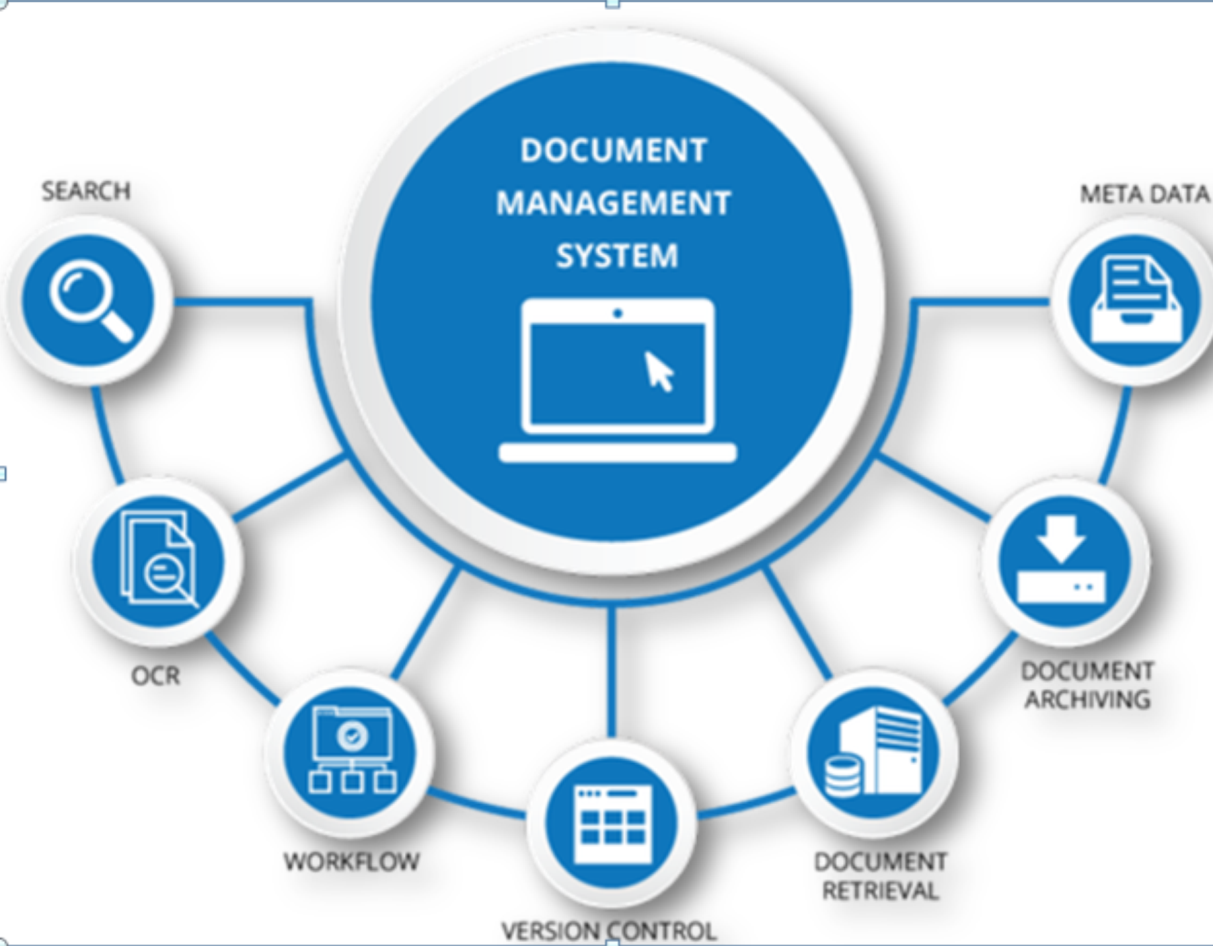 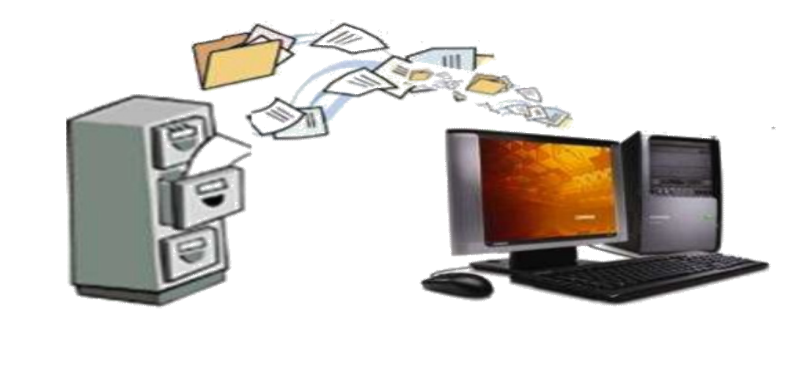 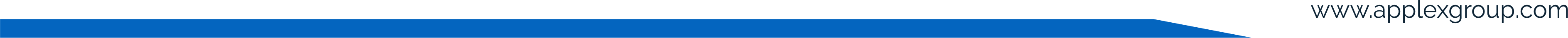 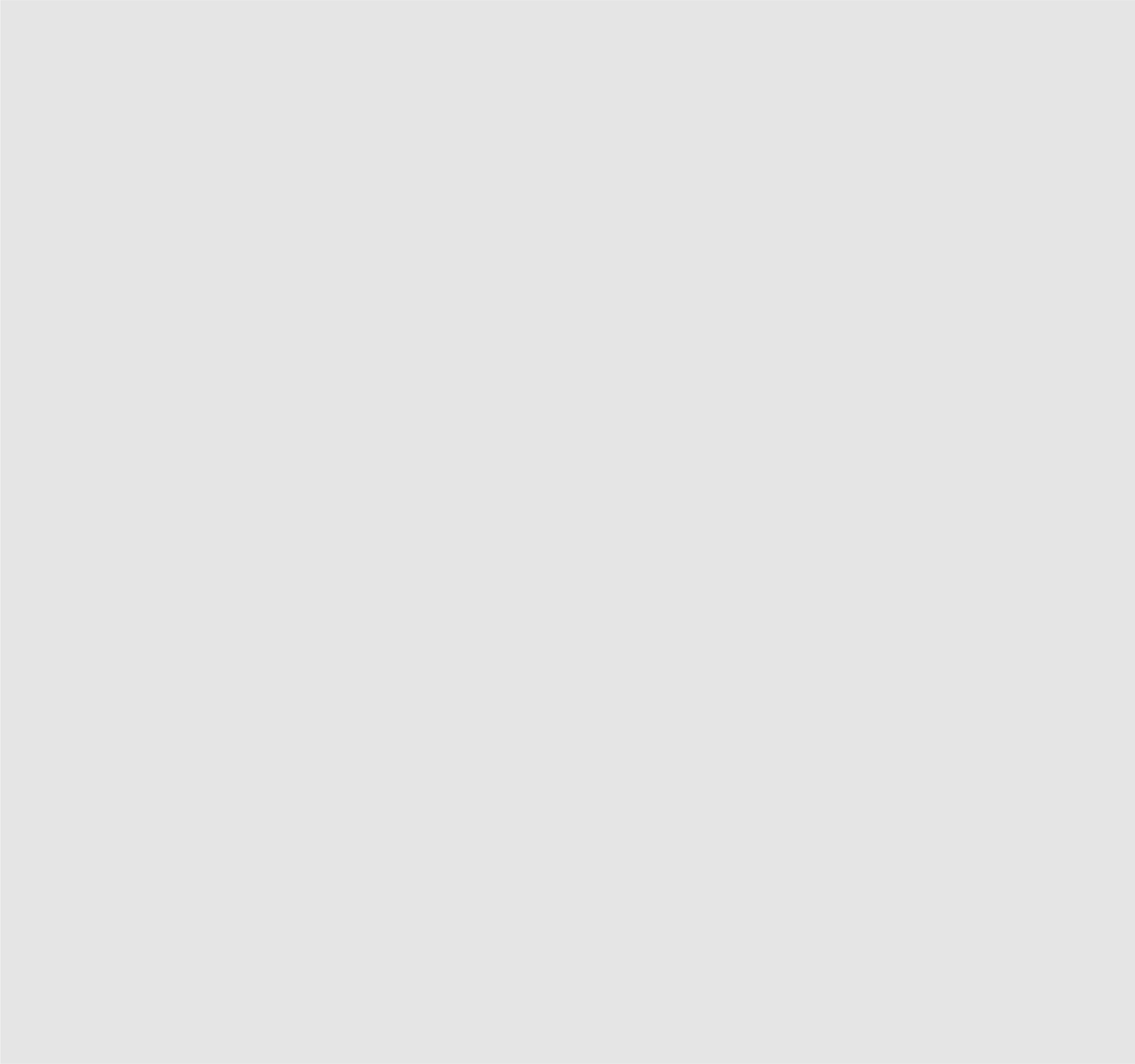 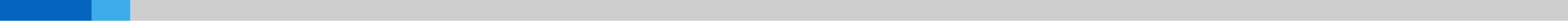 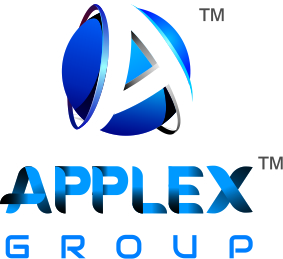 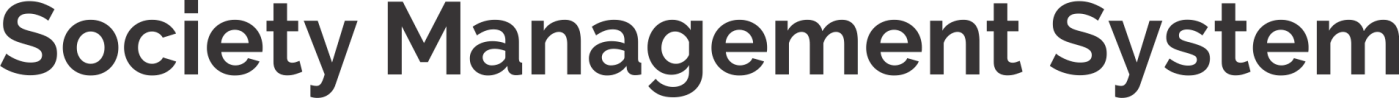 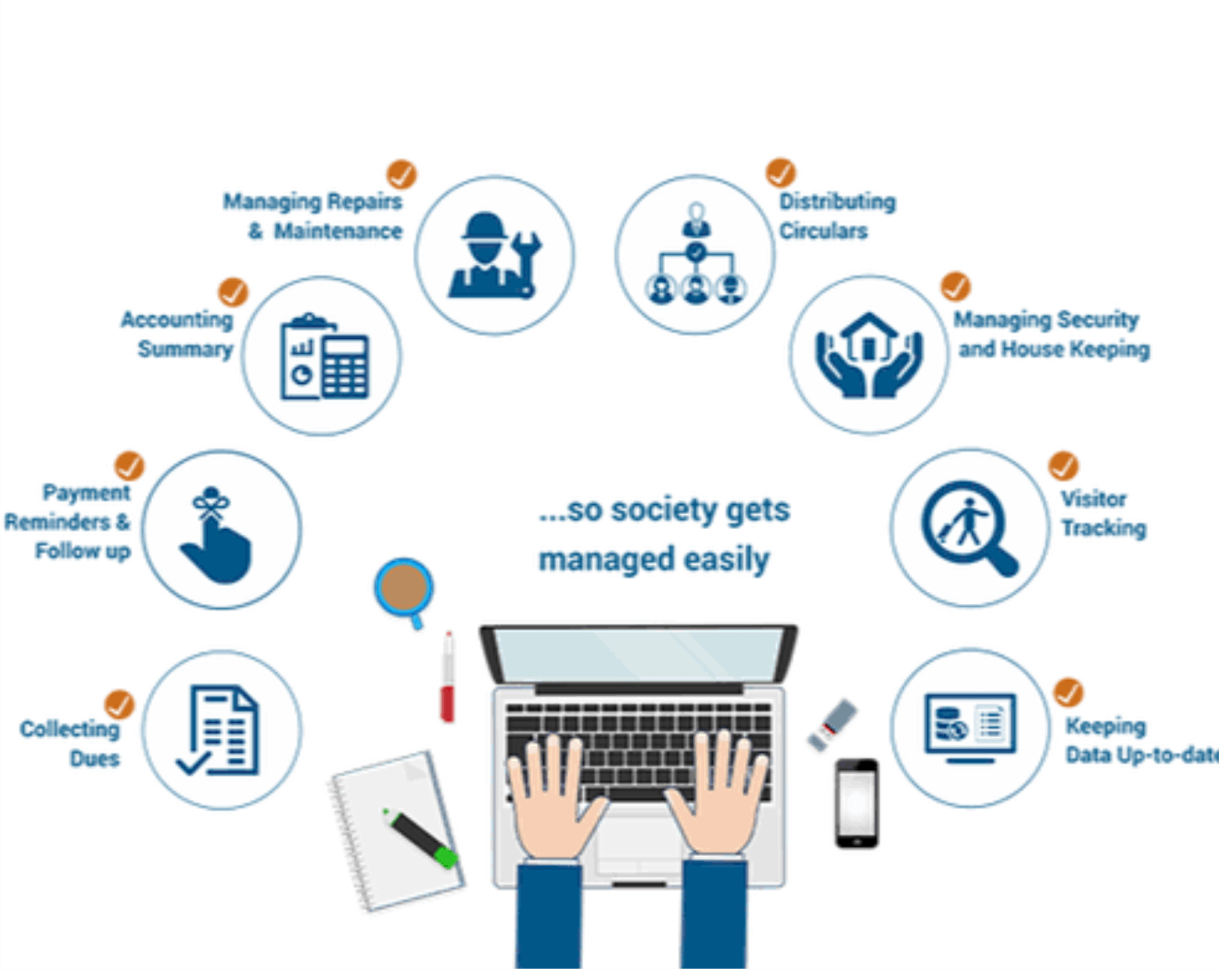 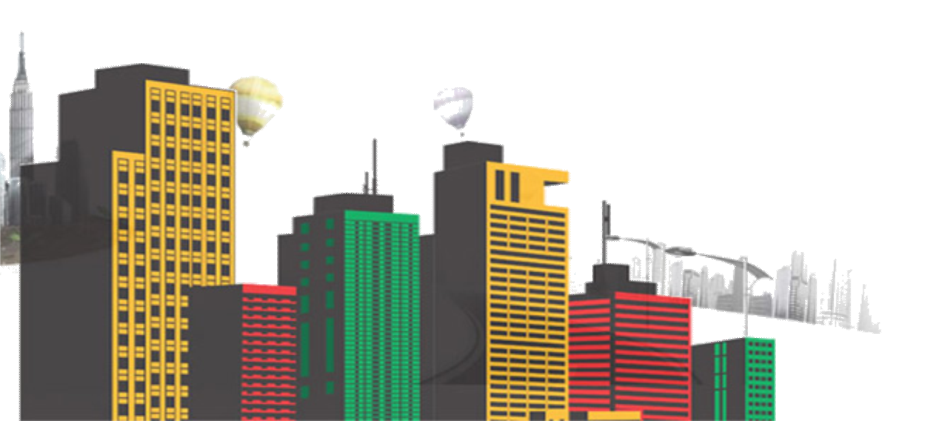 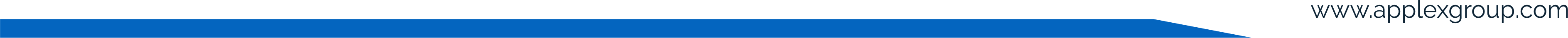 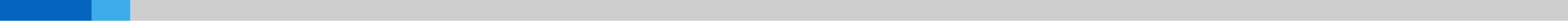 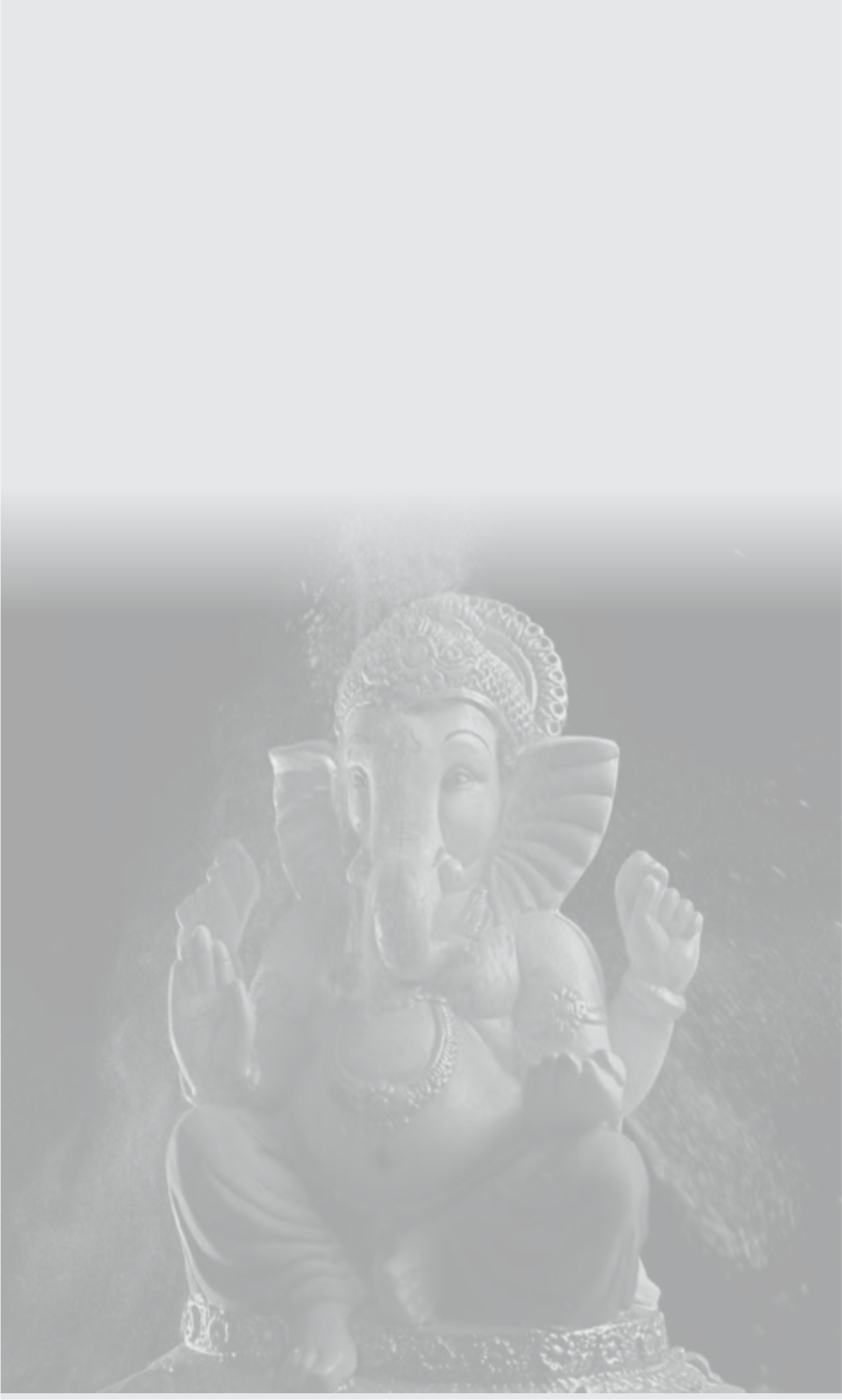 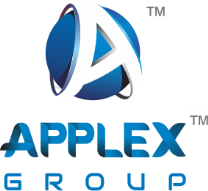 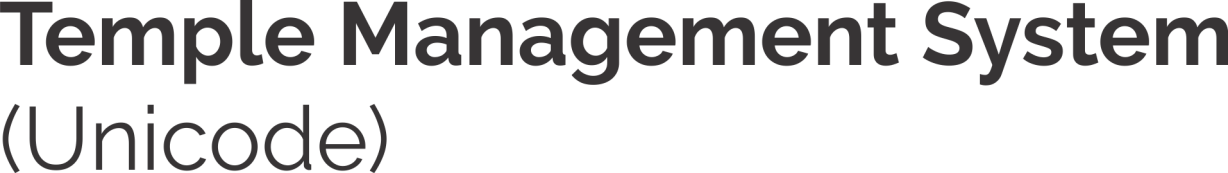 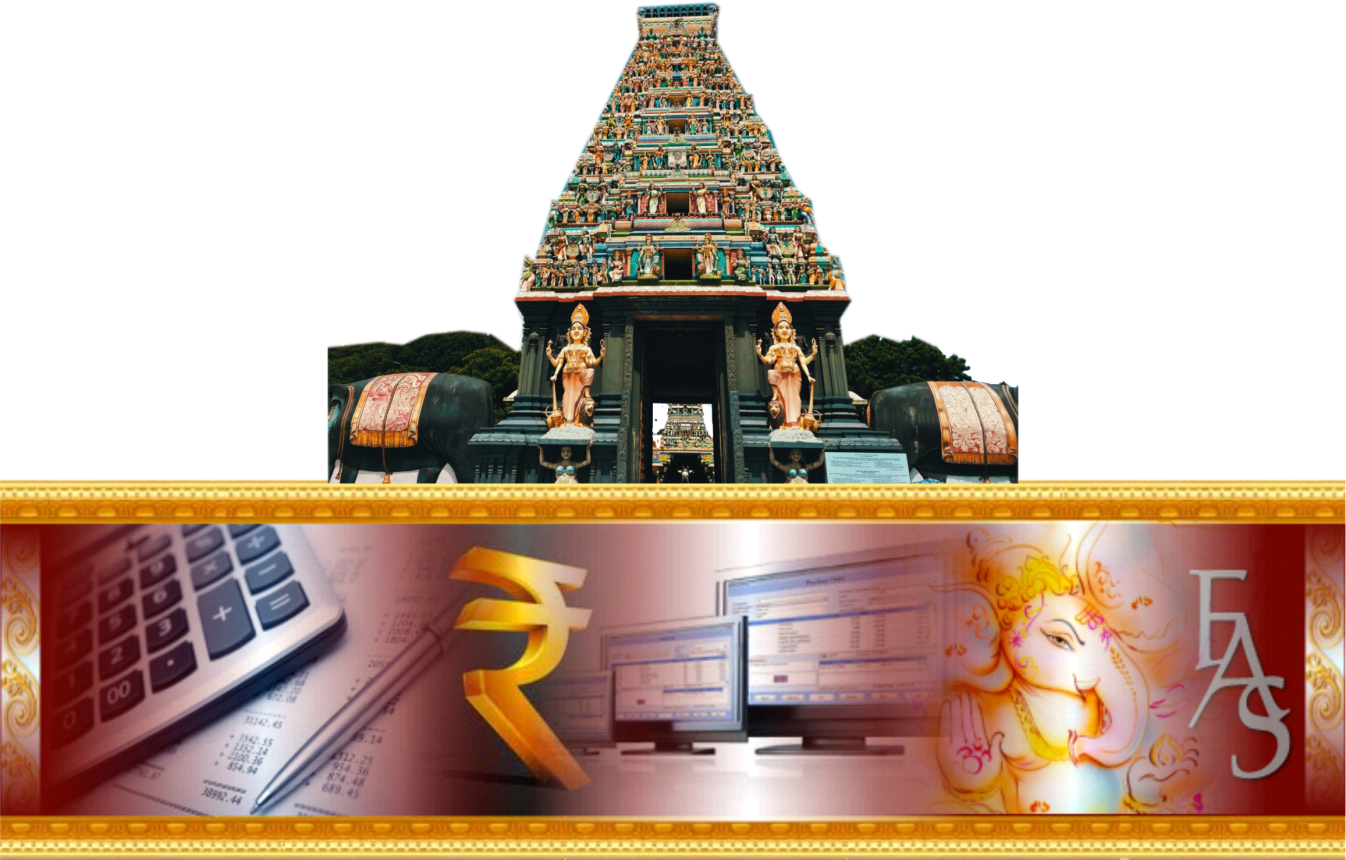 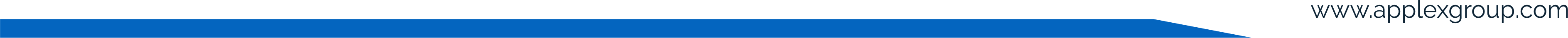 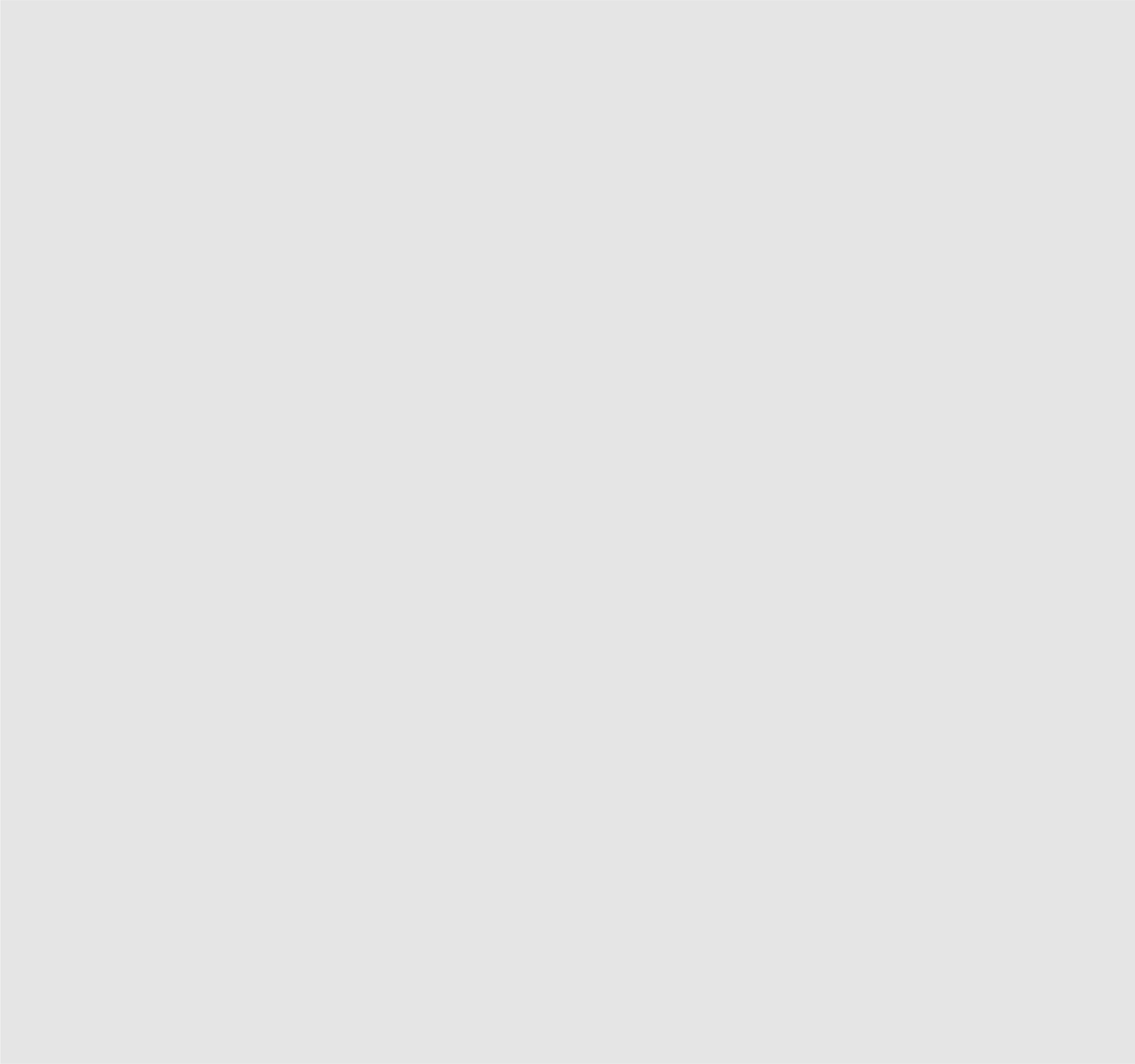 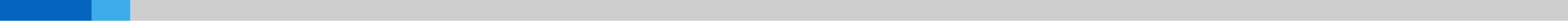 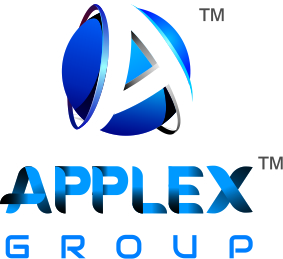 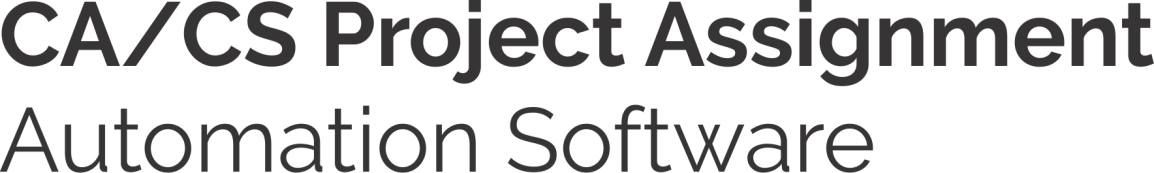 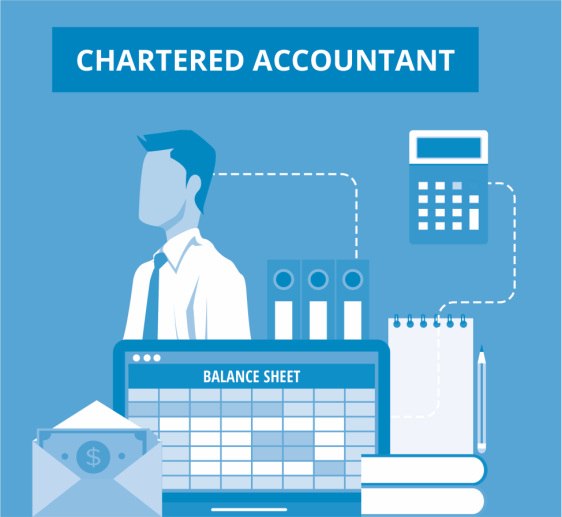 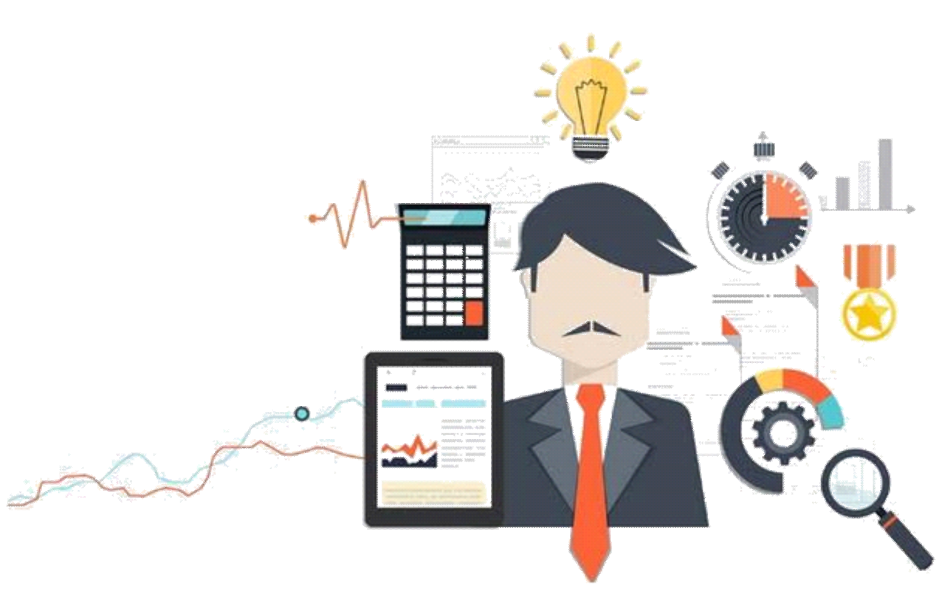 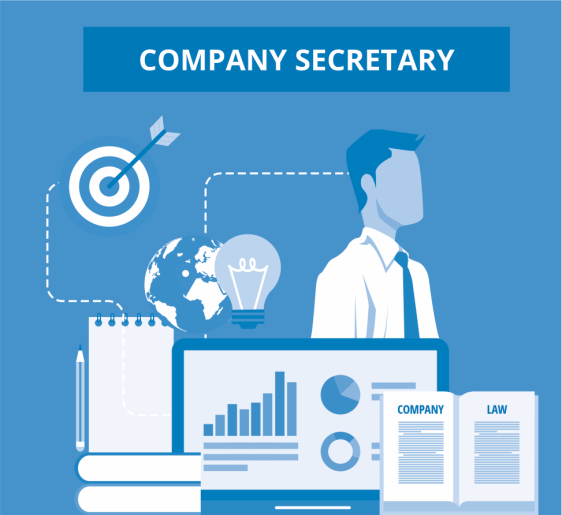 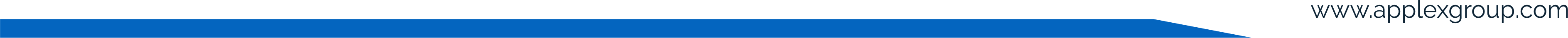 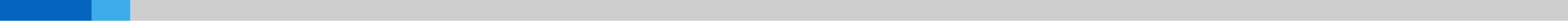 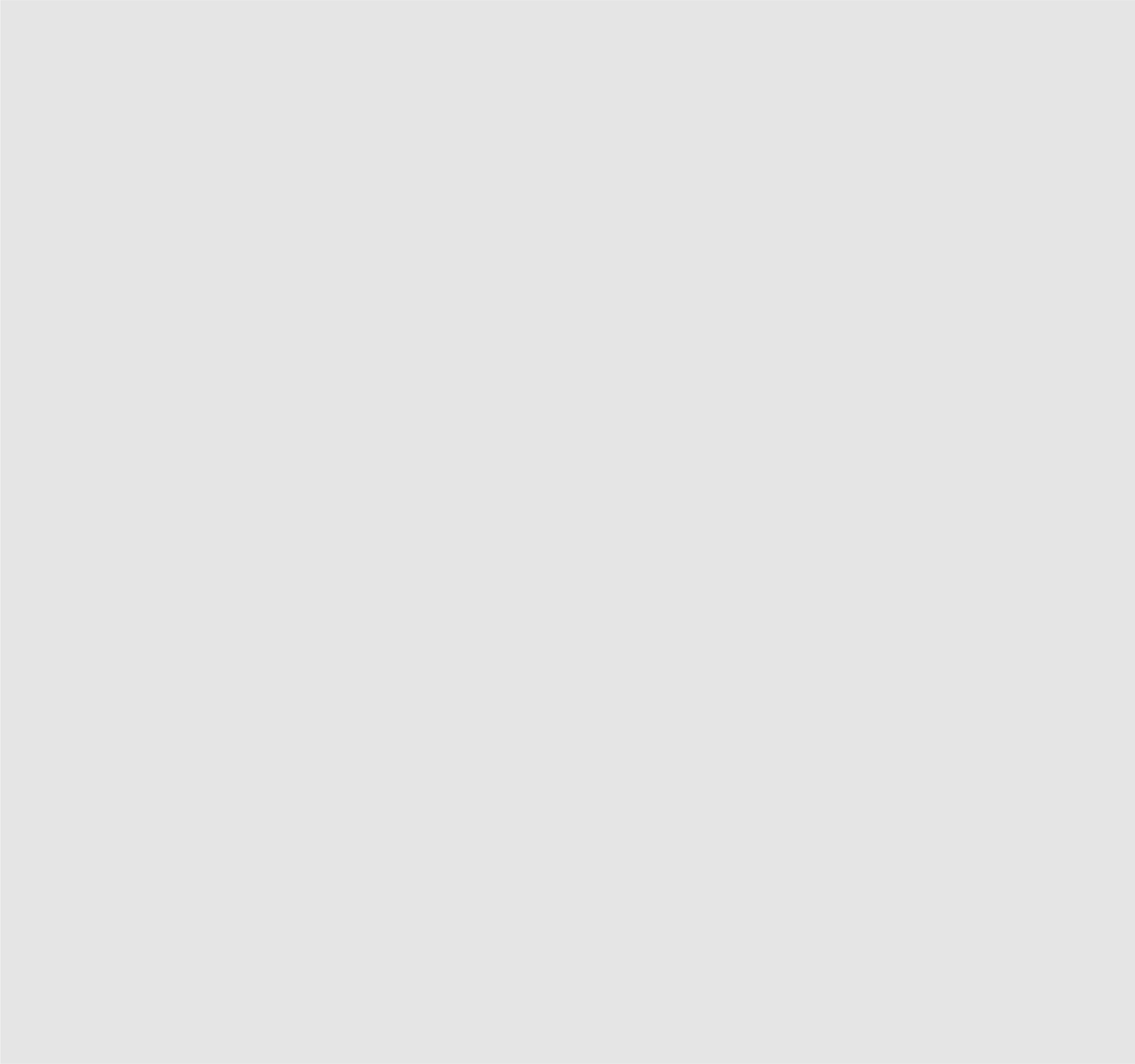 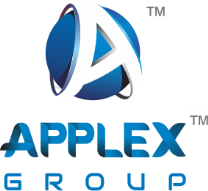 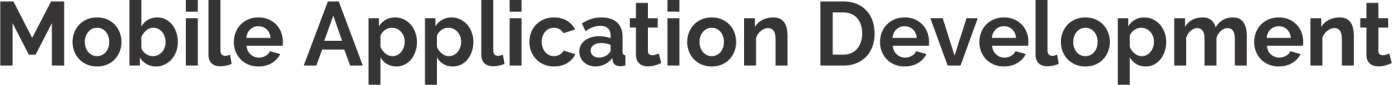 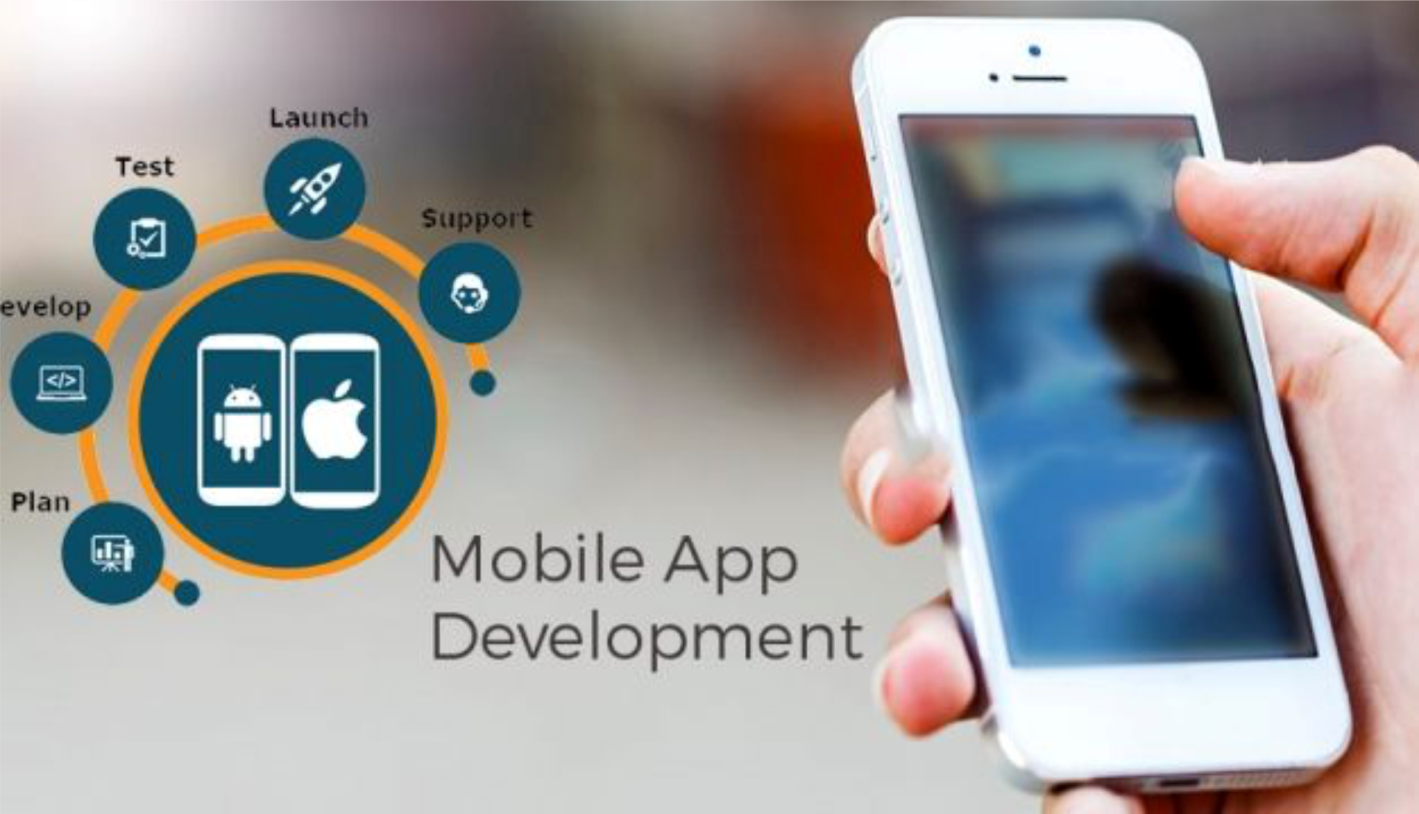 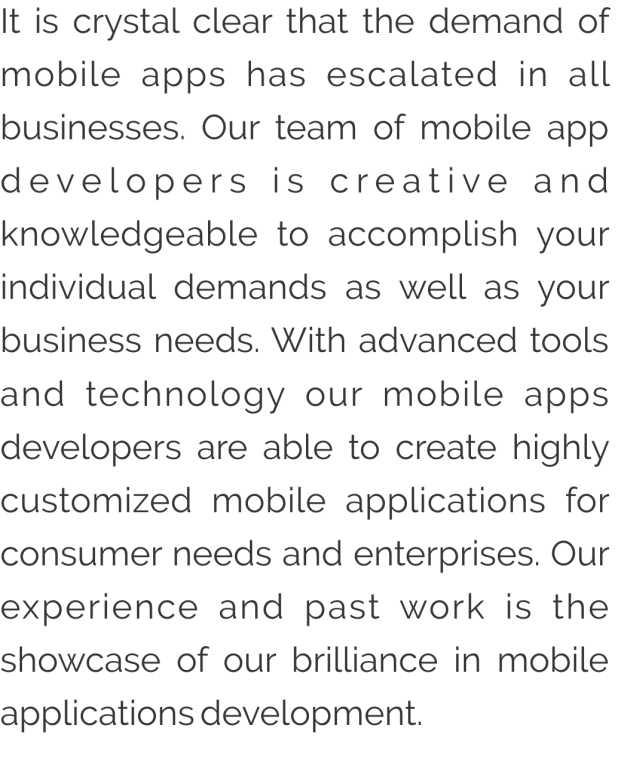 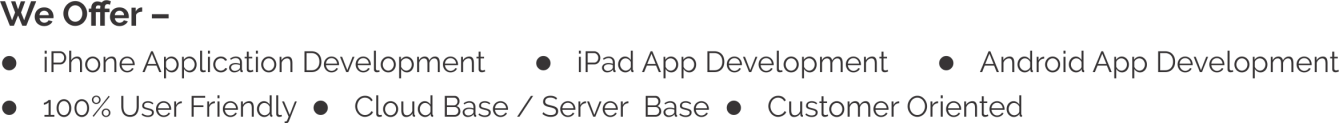 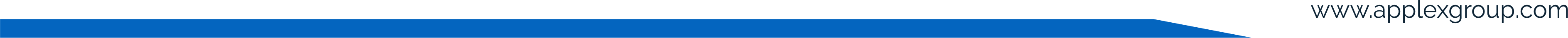 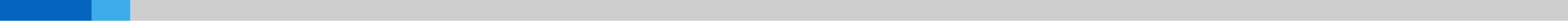 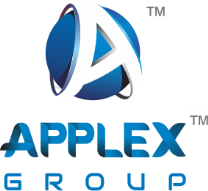 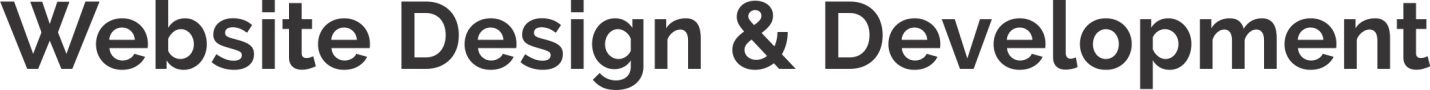 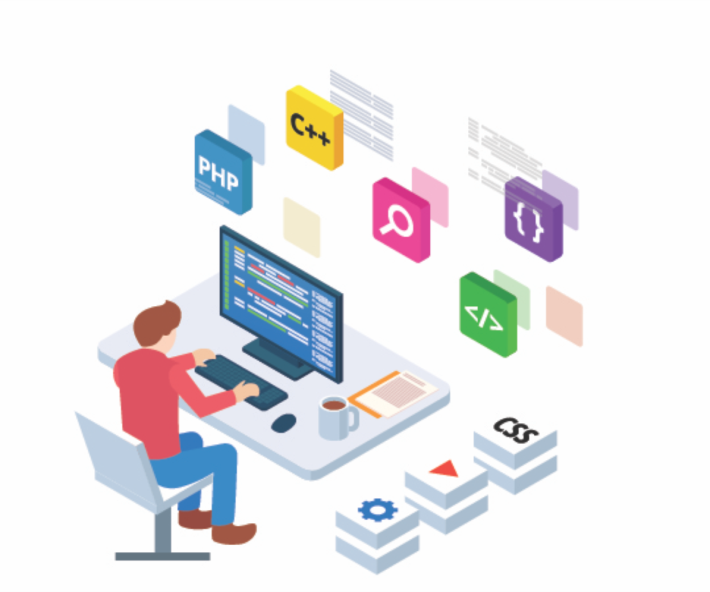 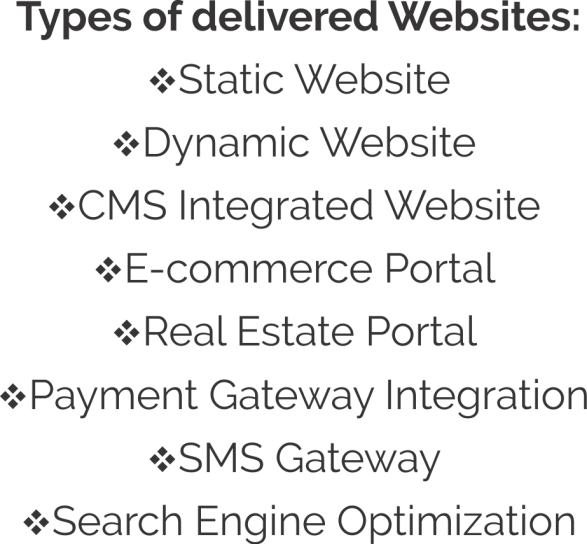 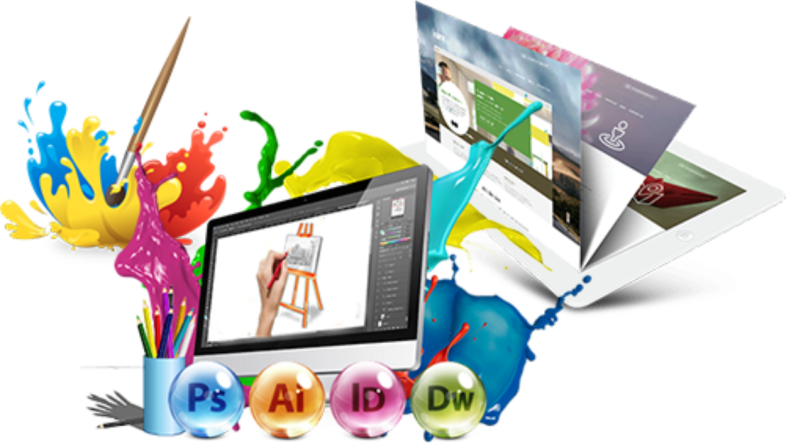 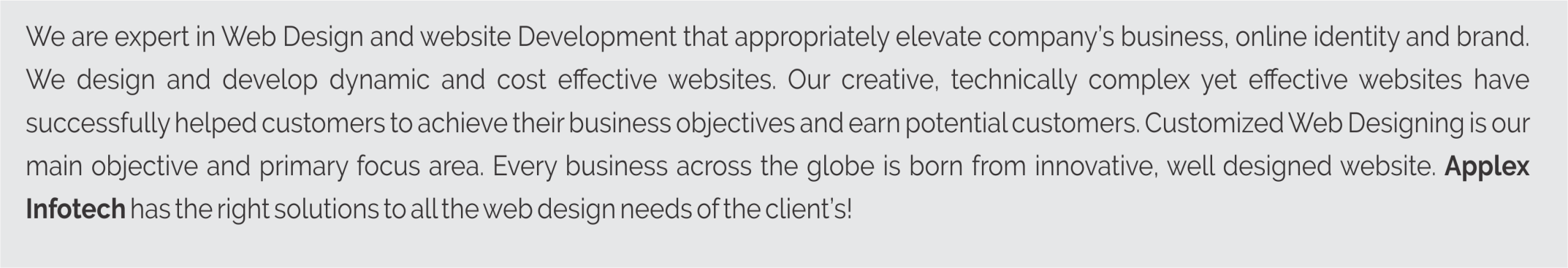 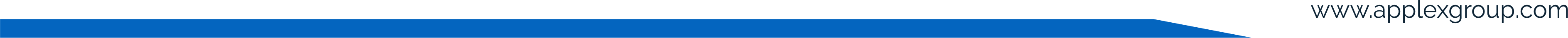 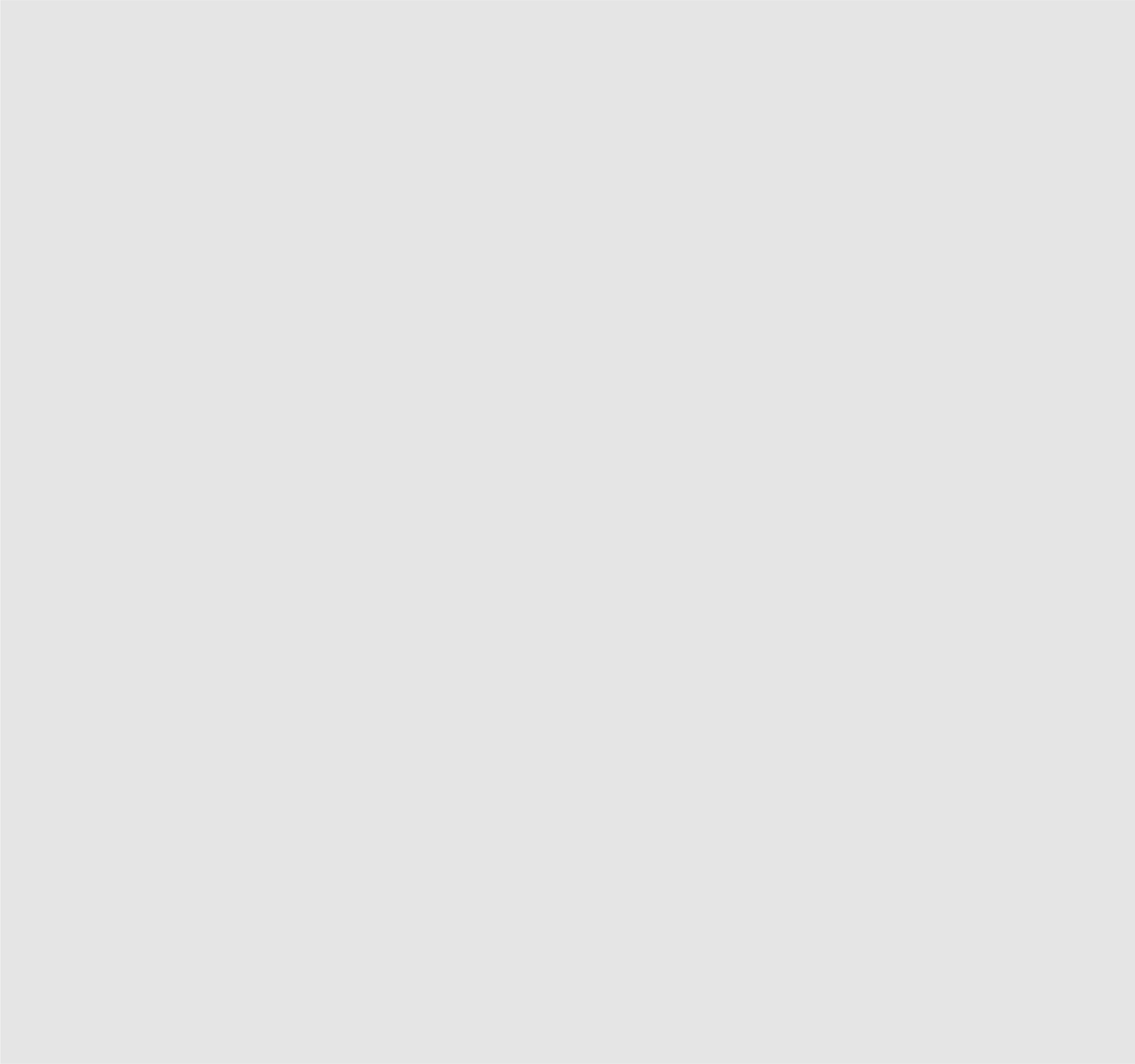 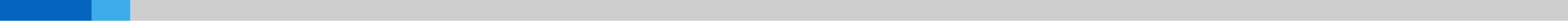 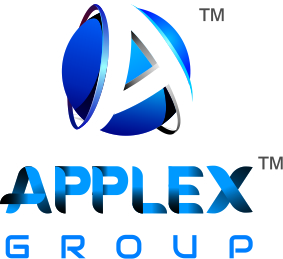 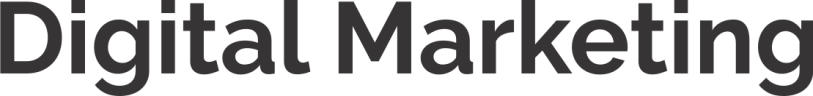 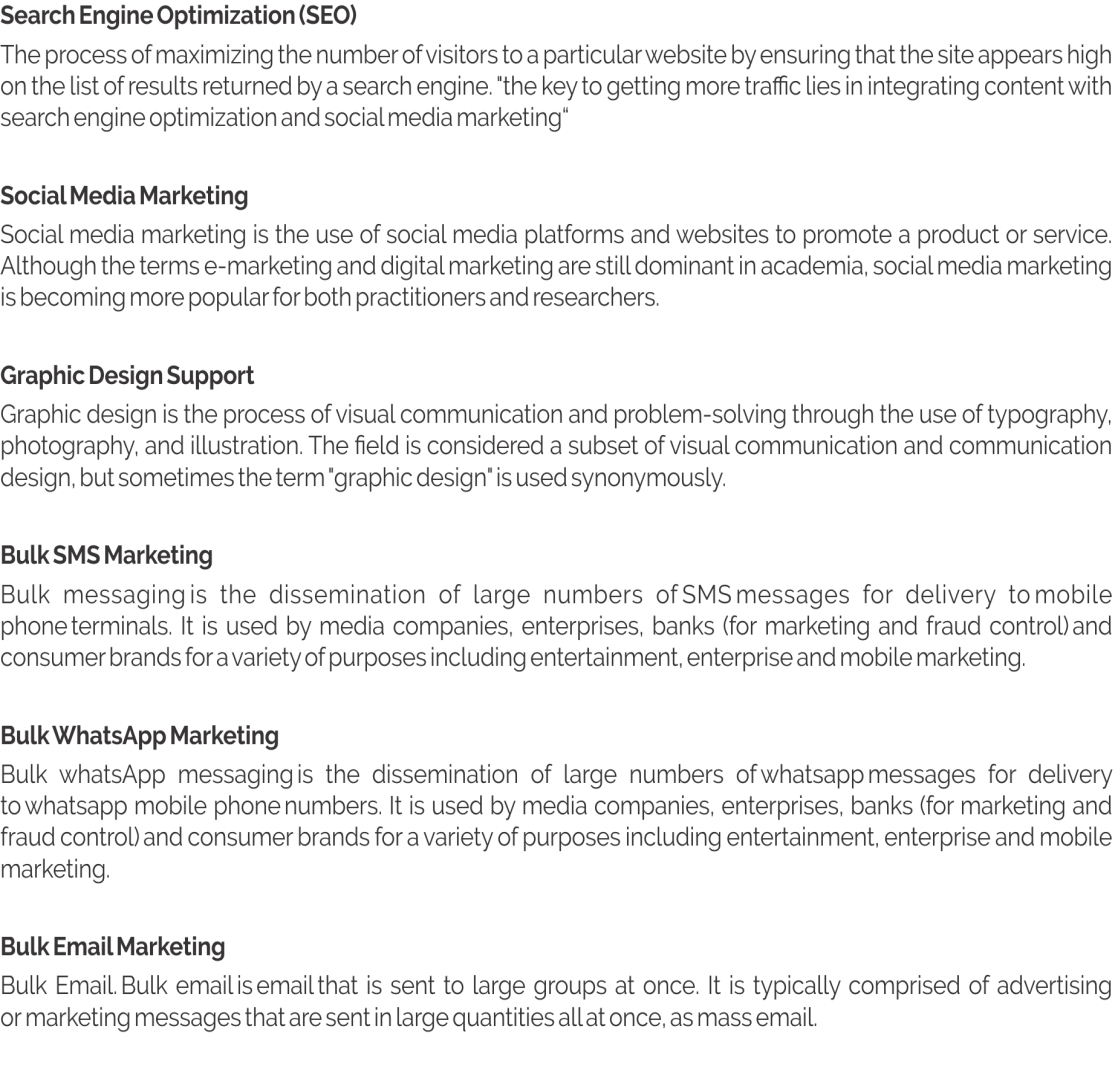 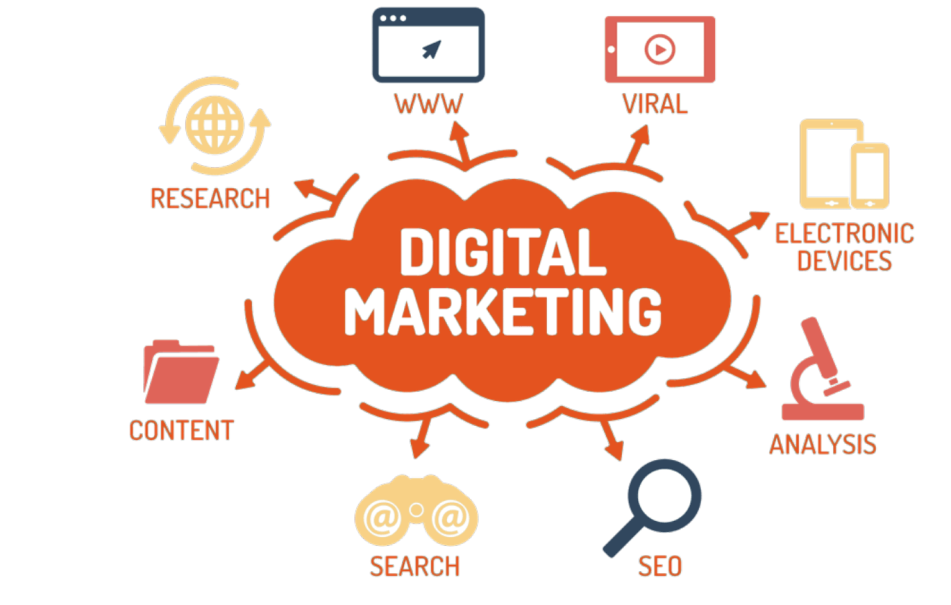 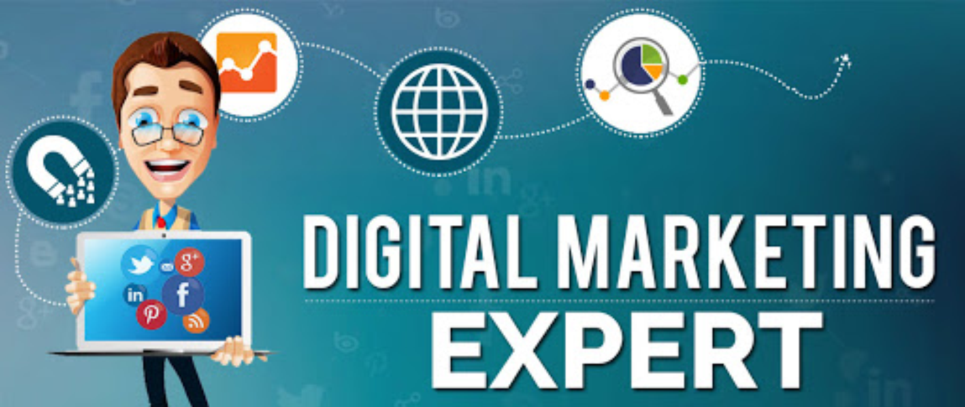 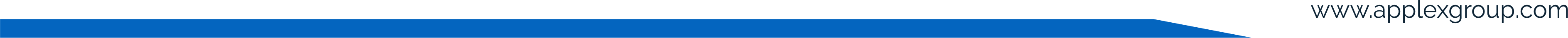 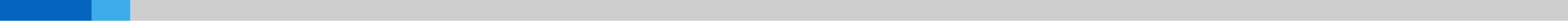 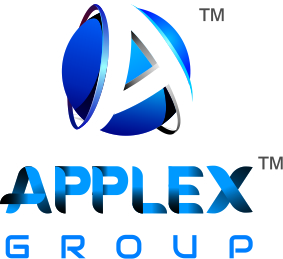 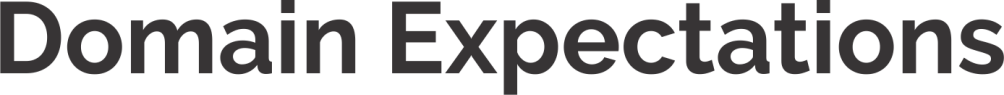 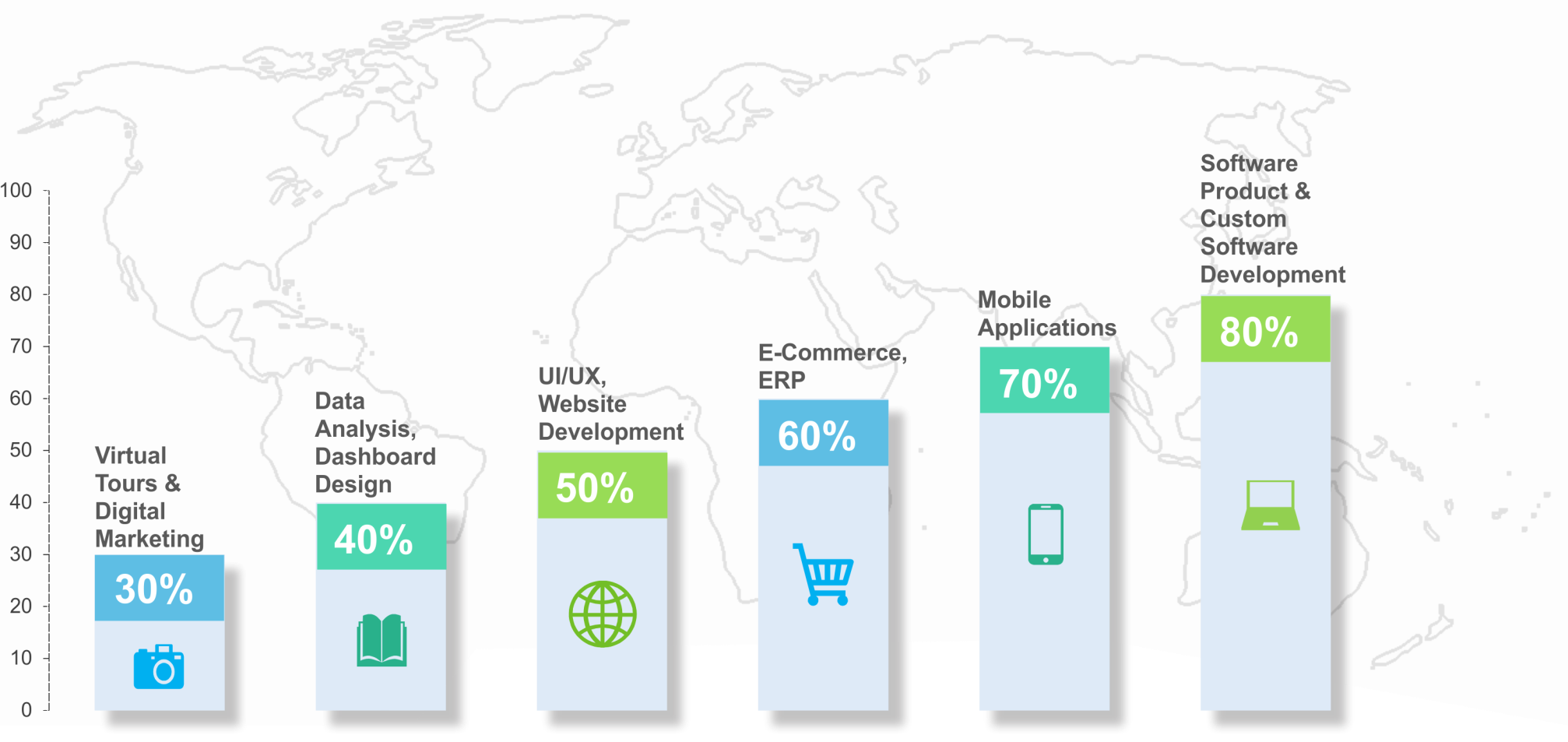 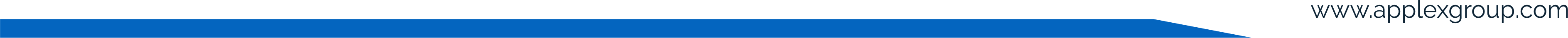 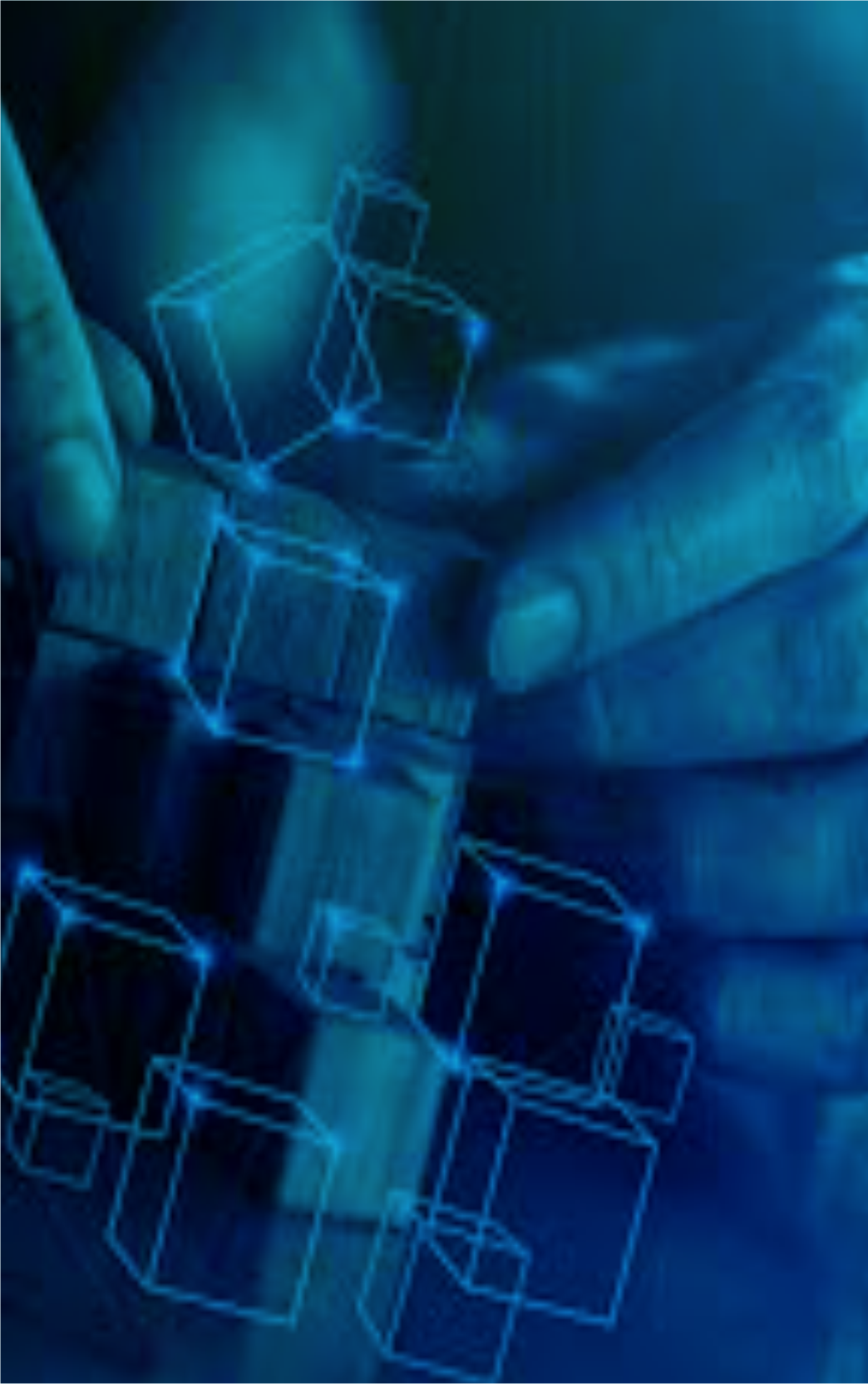 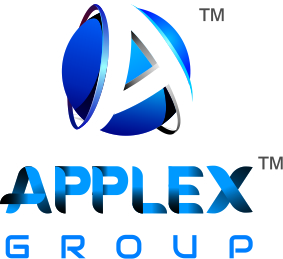 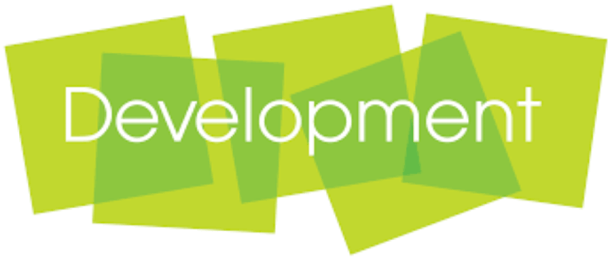 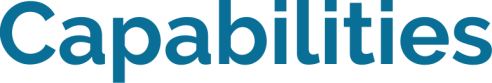 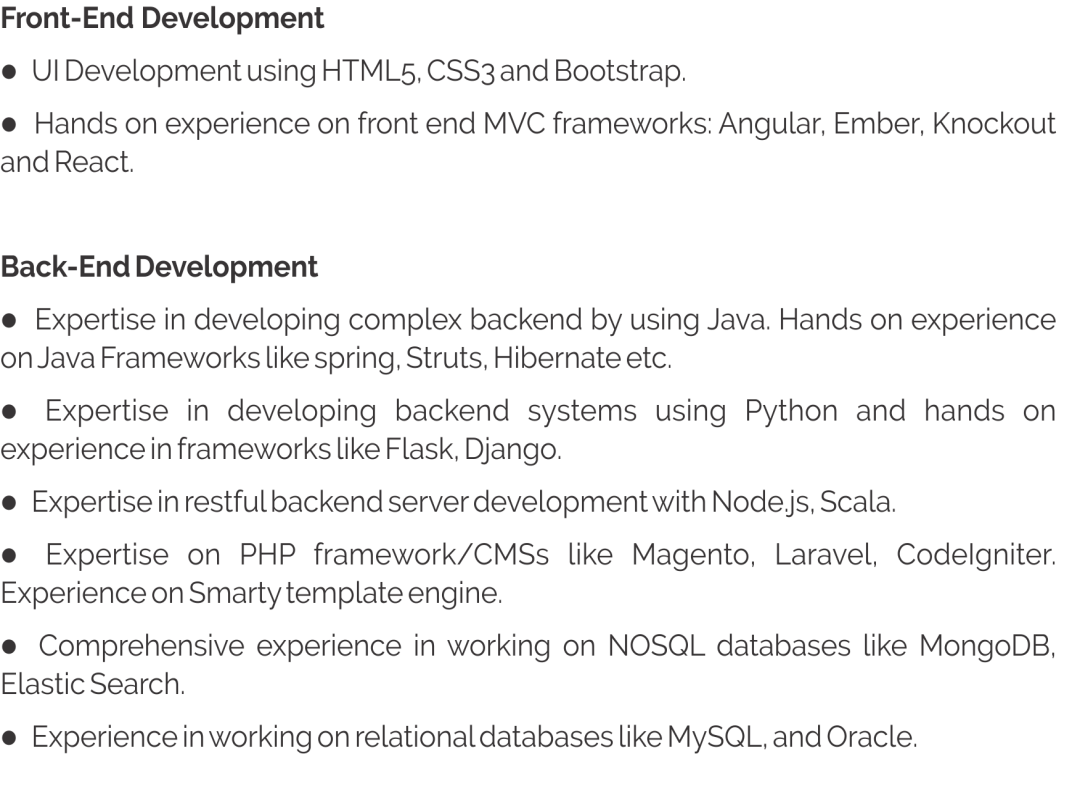 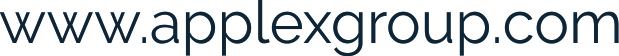 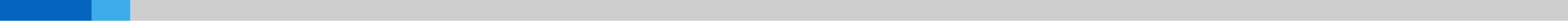 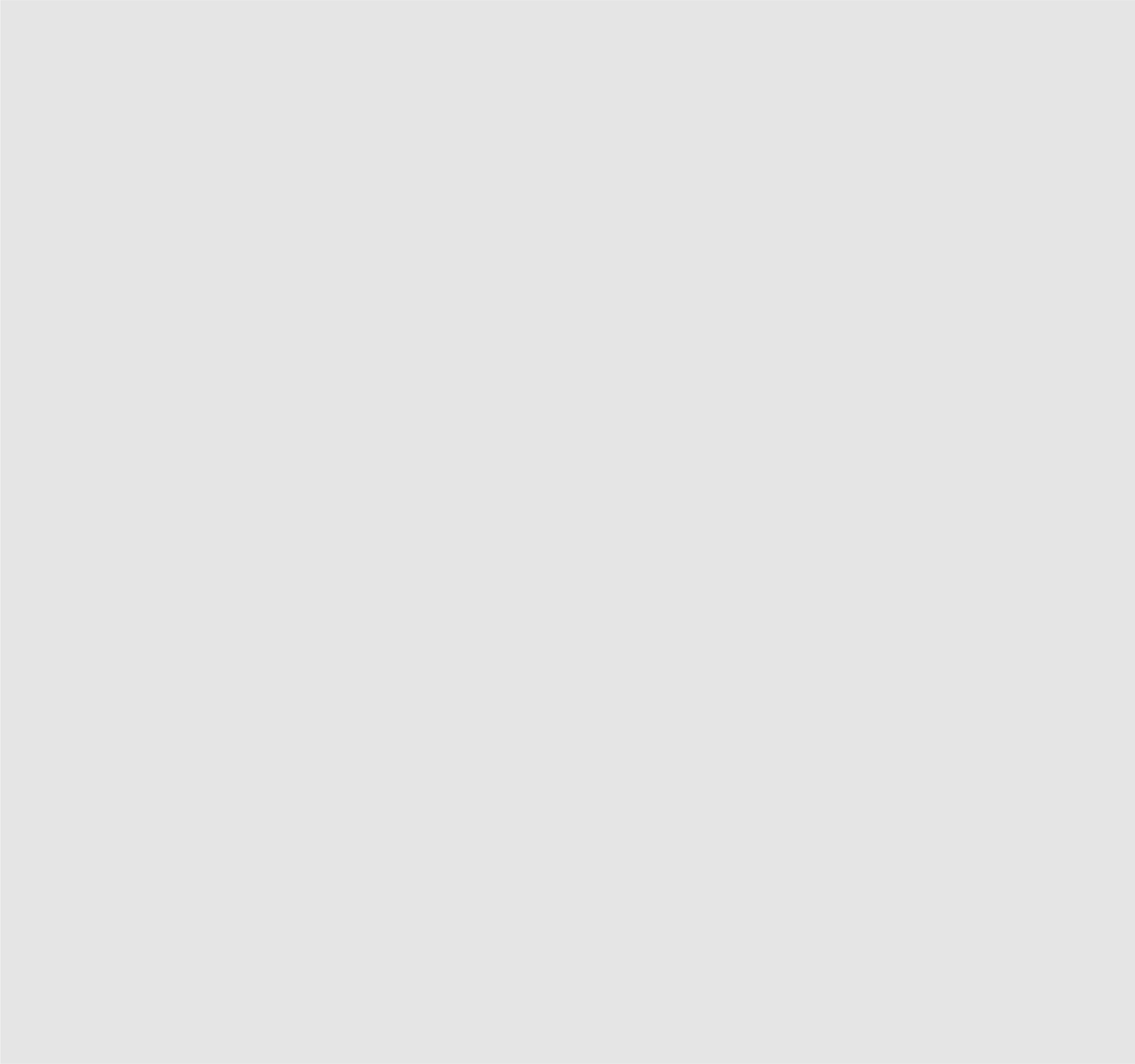 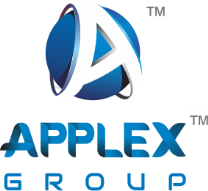 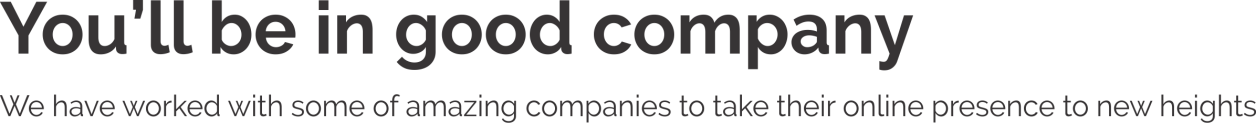 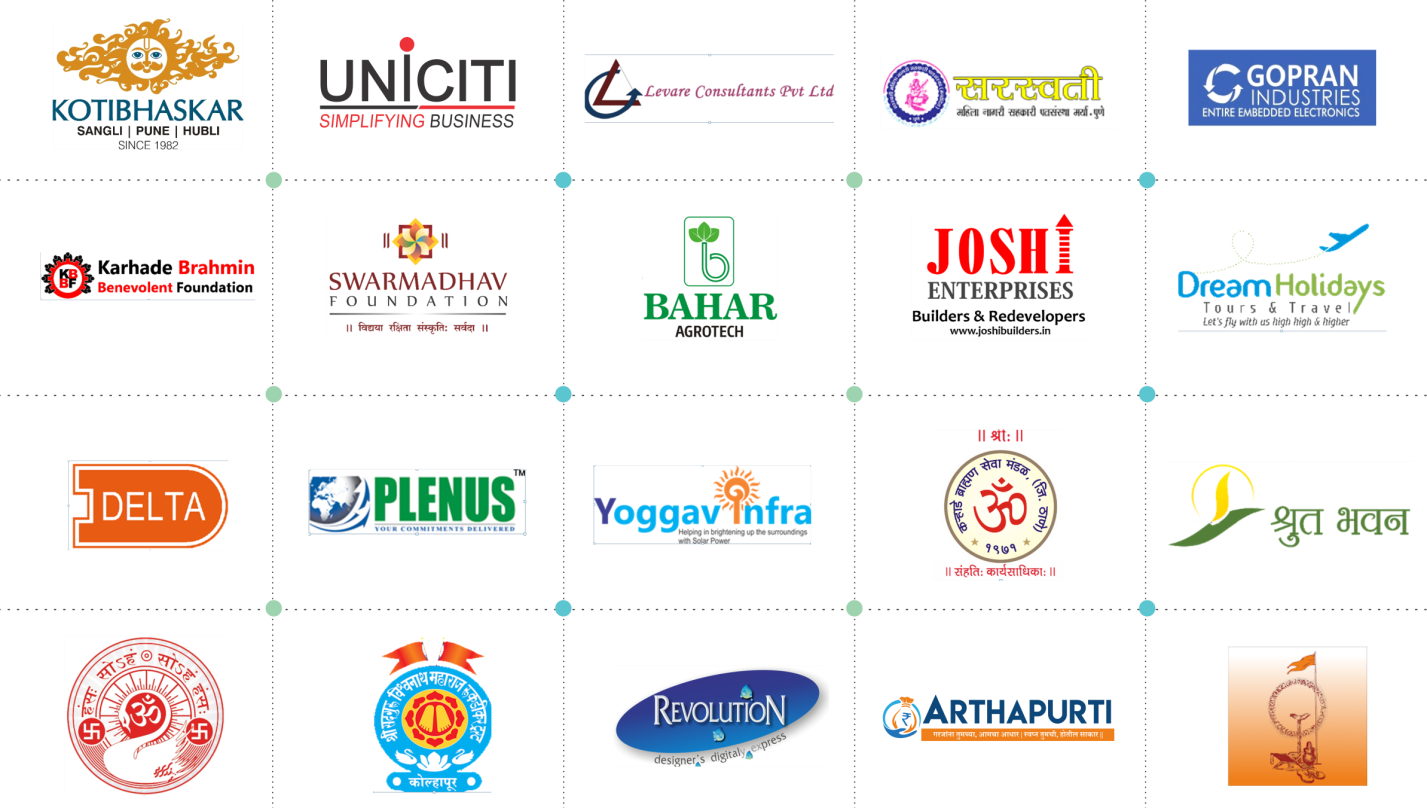 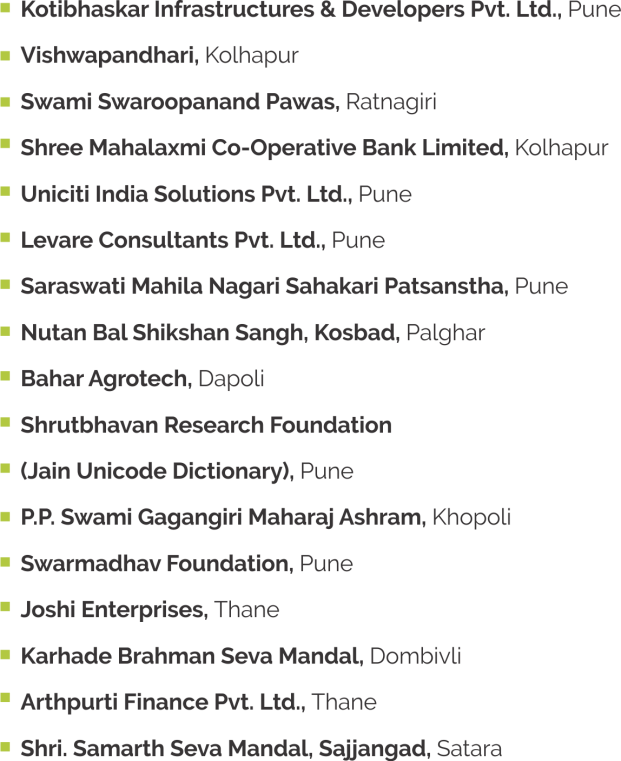 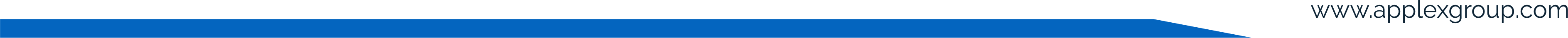 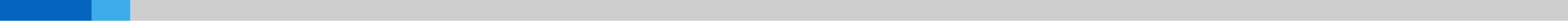 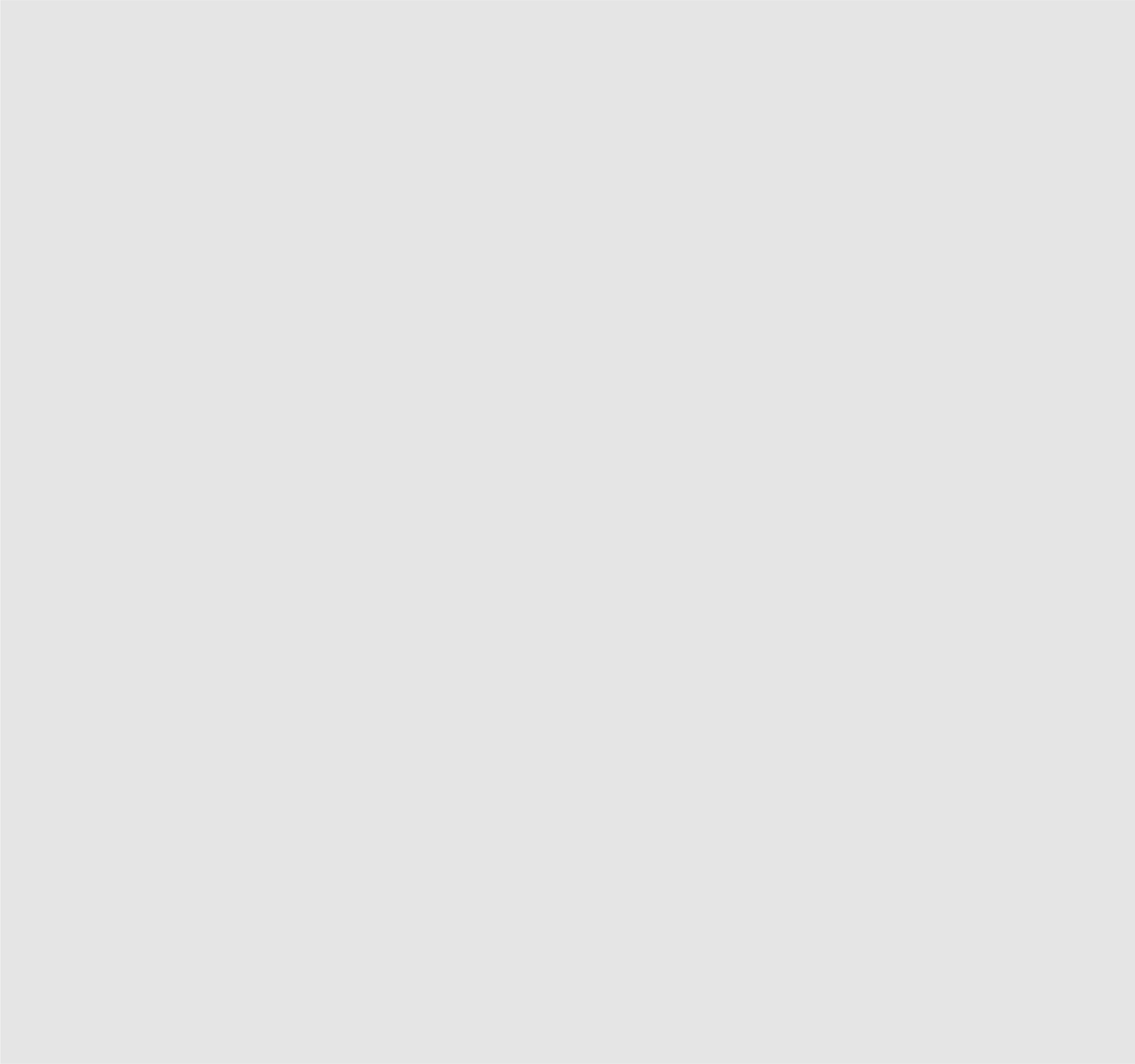 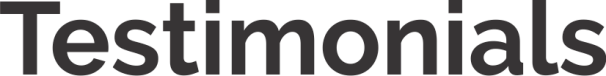 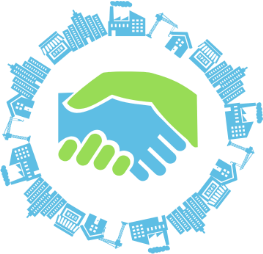 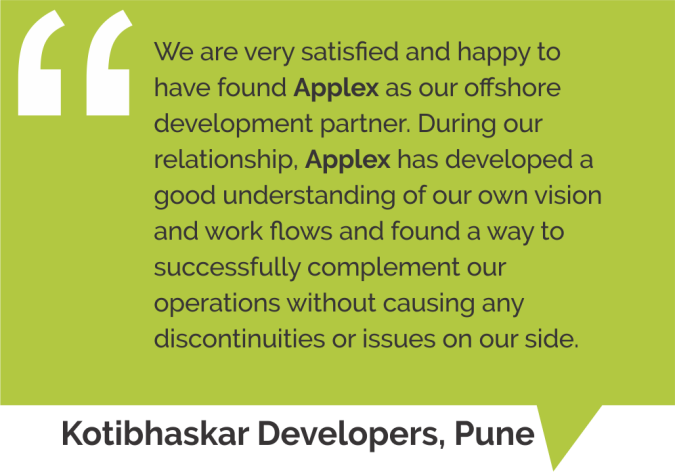 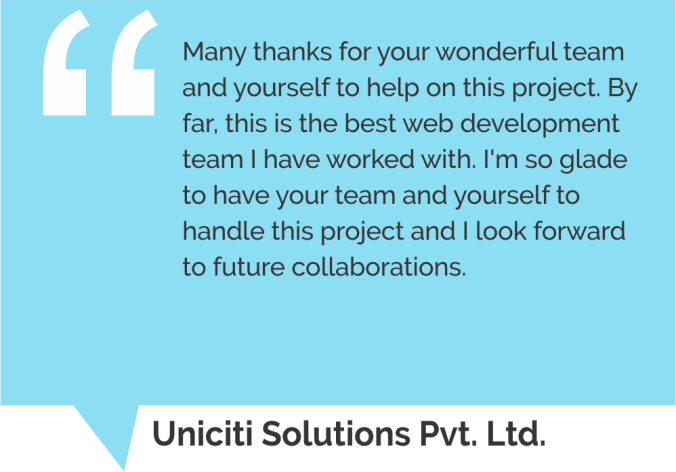 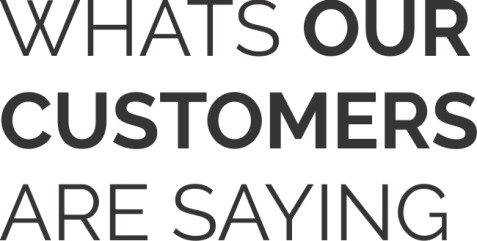 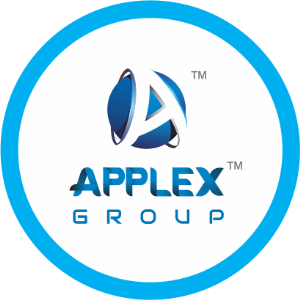 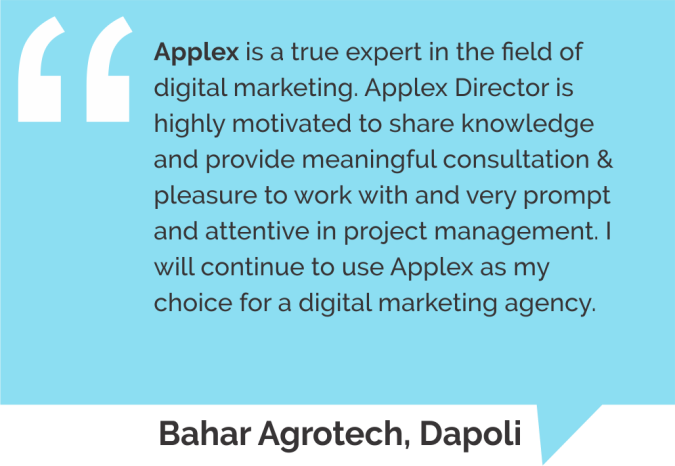 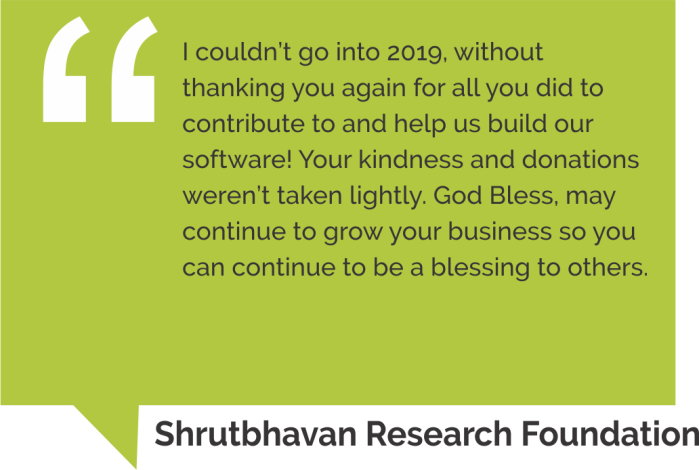 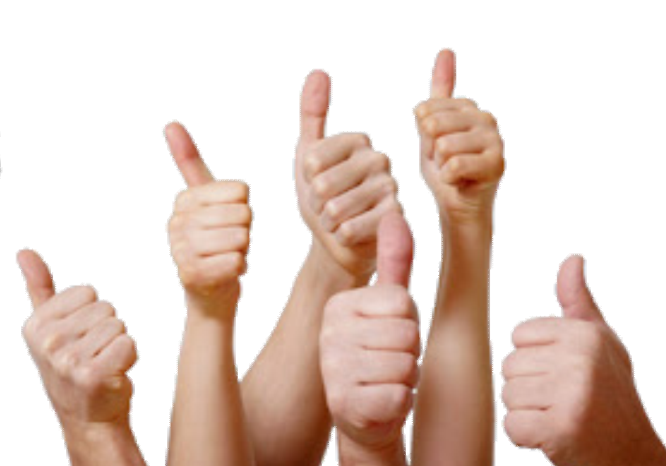 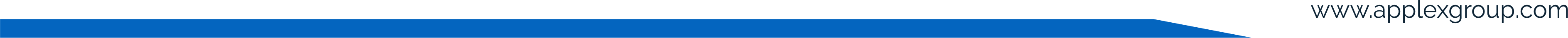 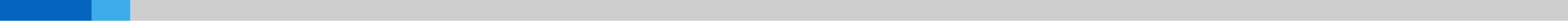 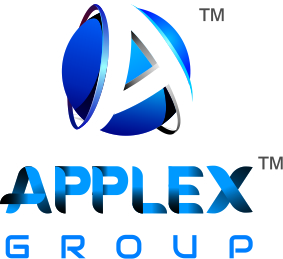 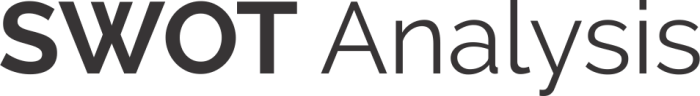 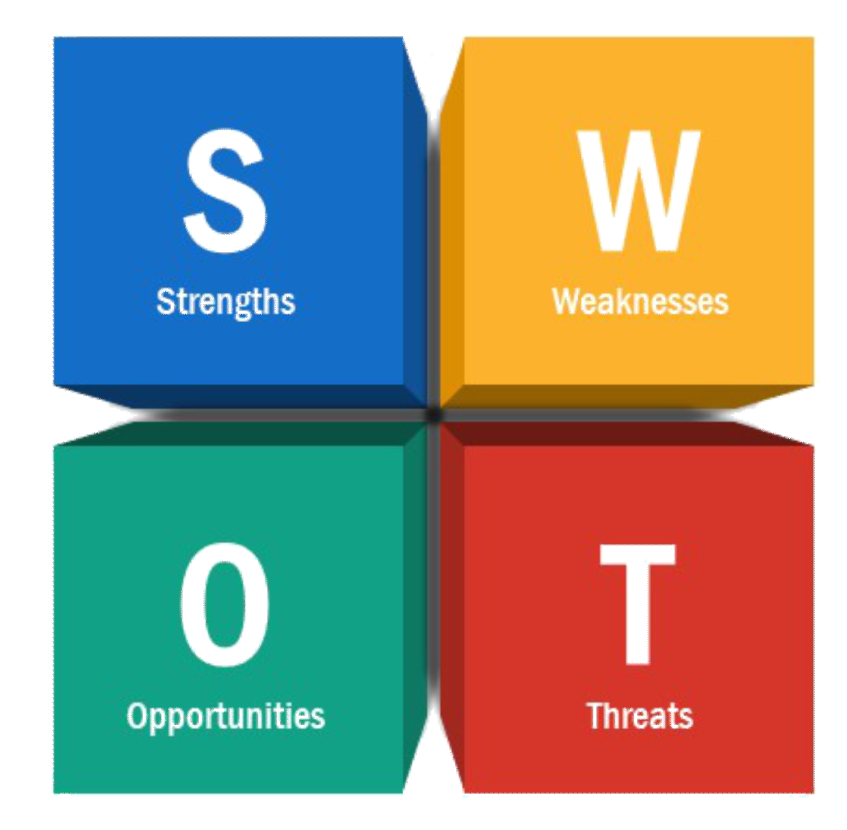 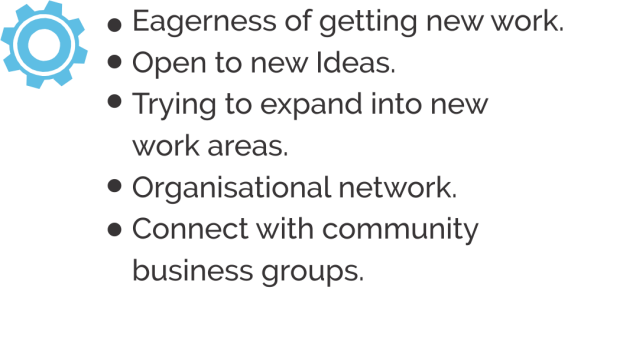 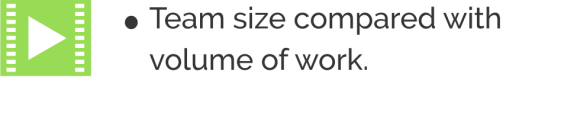 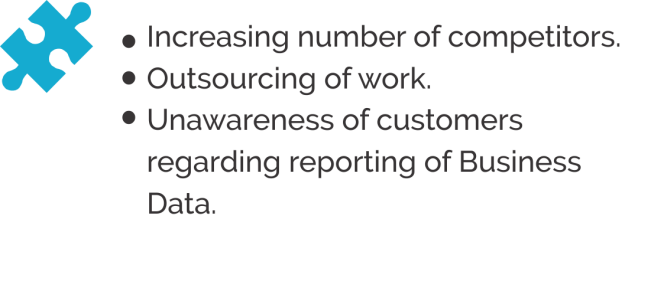 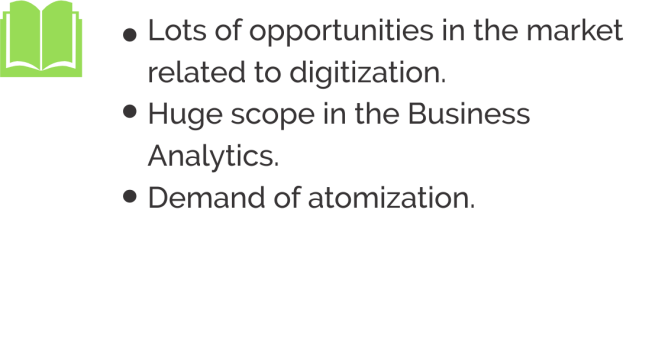 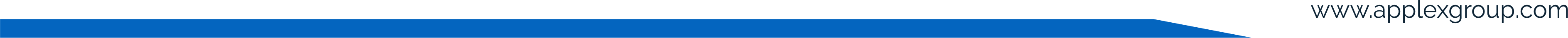 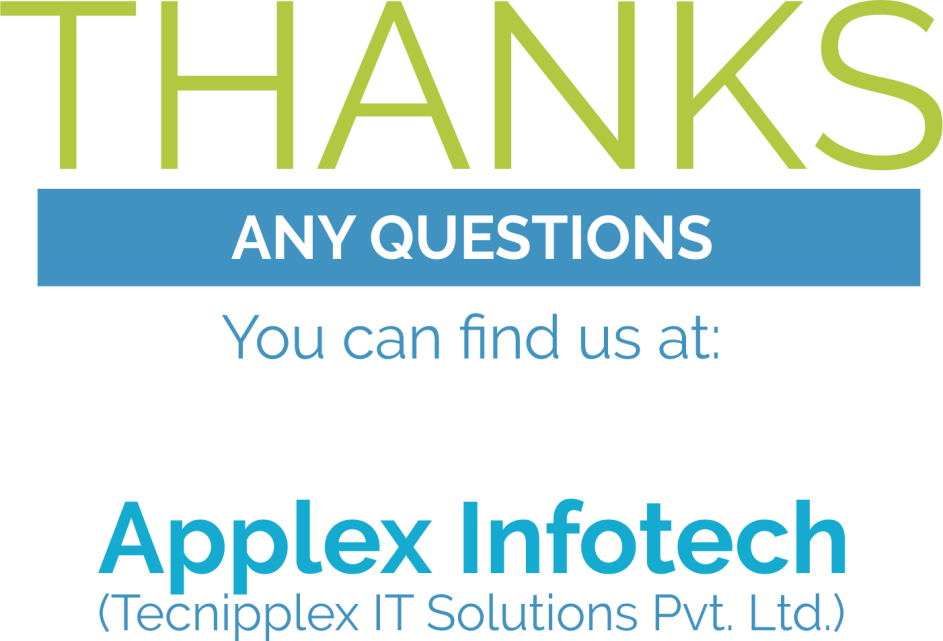 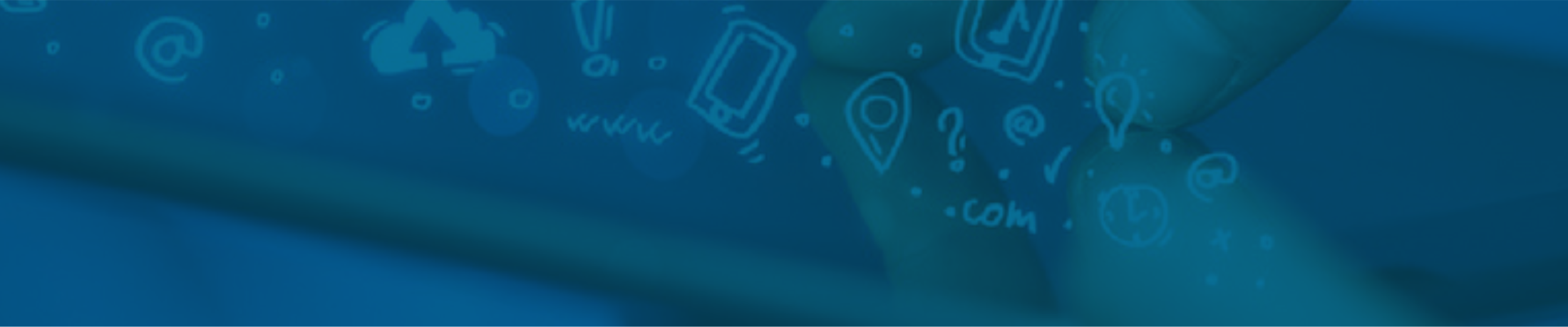 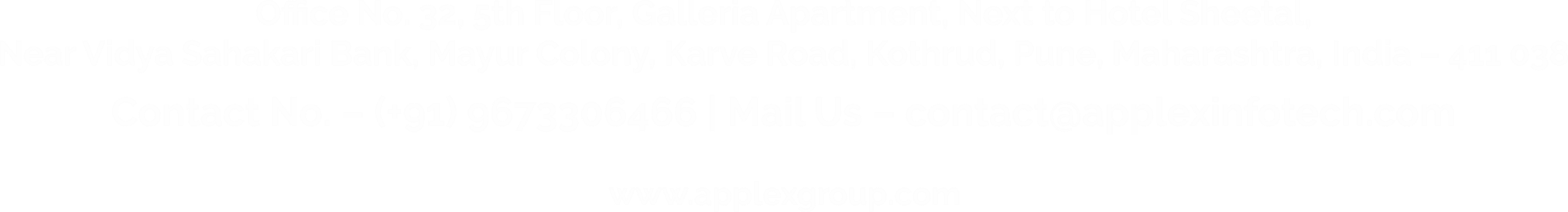